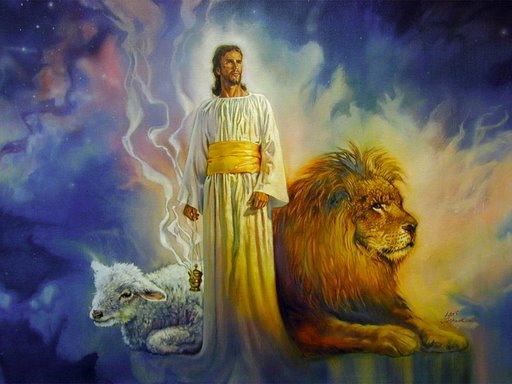 The Revelation of Jesus Christ
A study of the book 
of Revelation
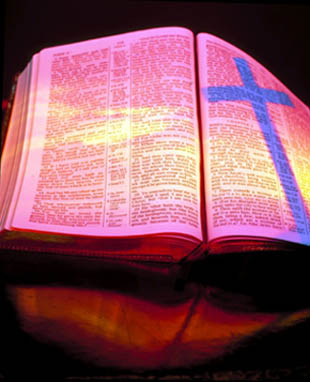 Revelation 13:1-10
“The Anti-Christ”
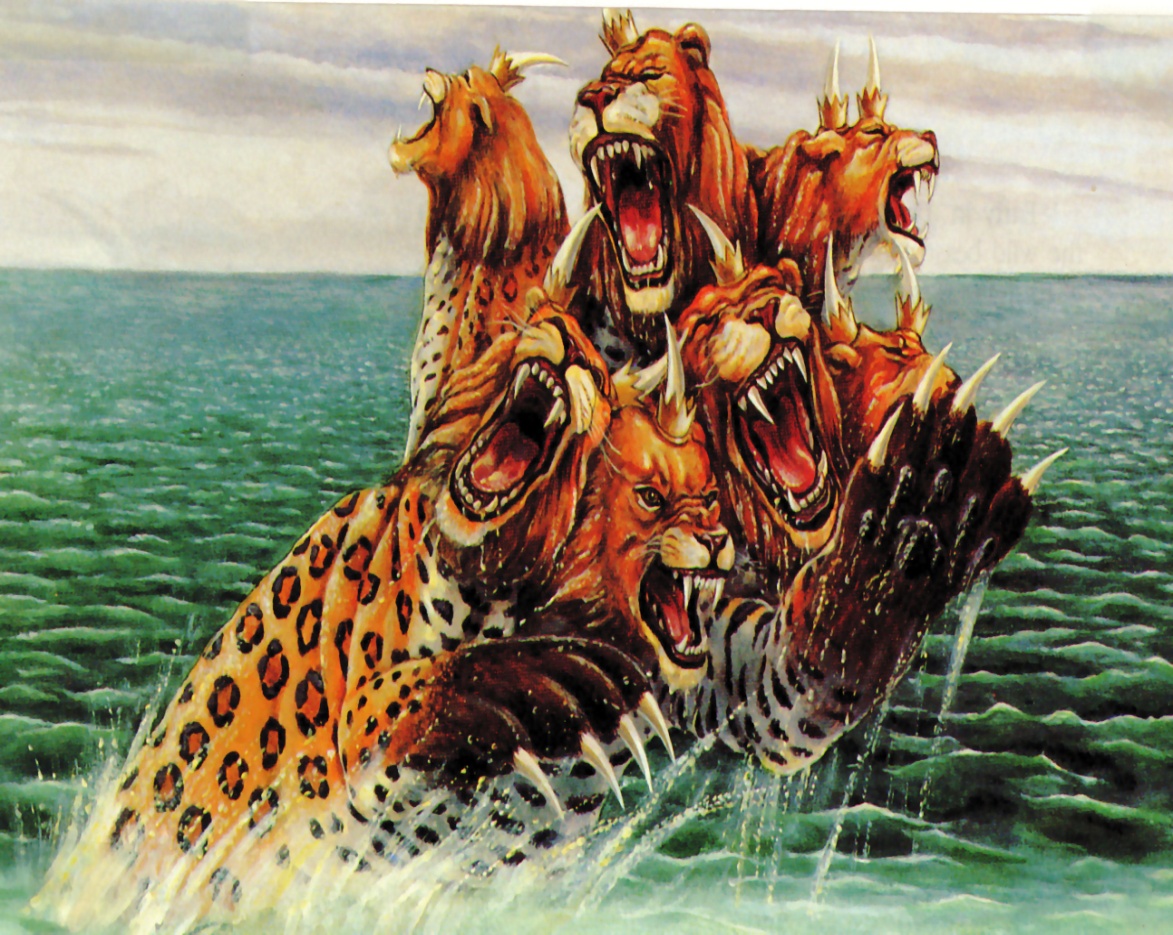 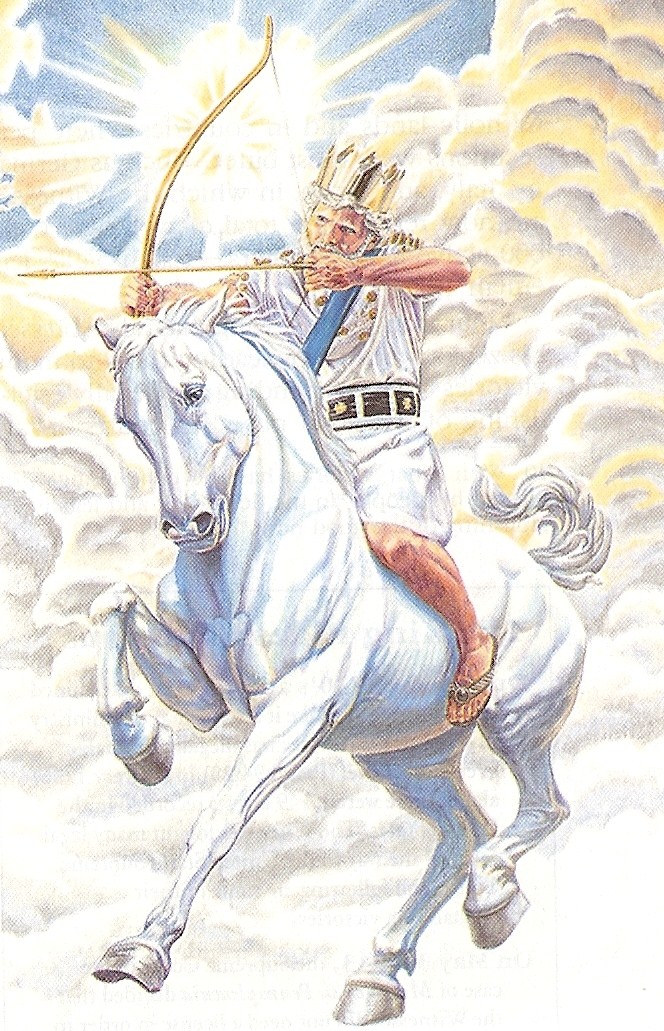 The rise and fall of the Anti-Christ
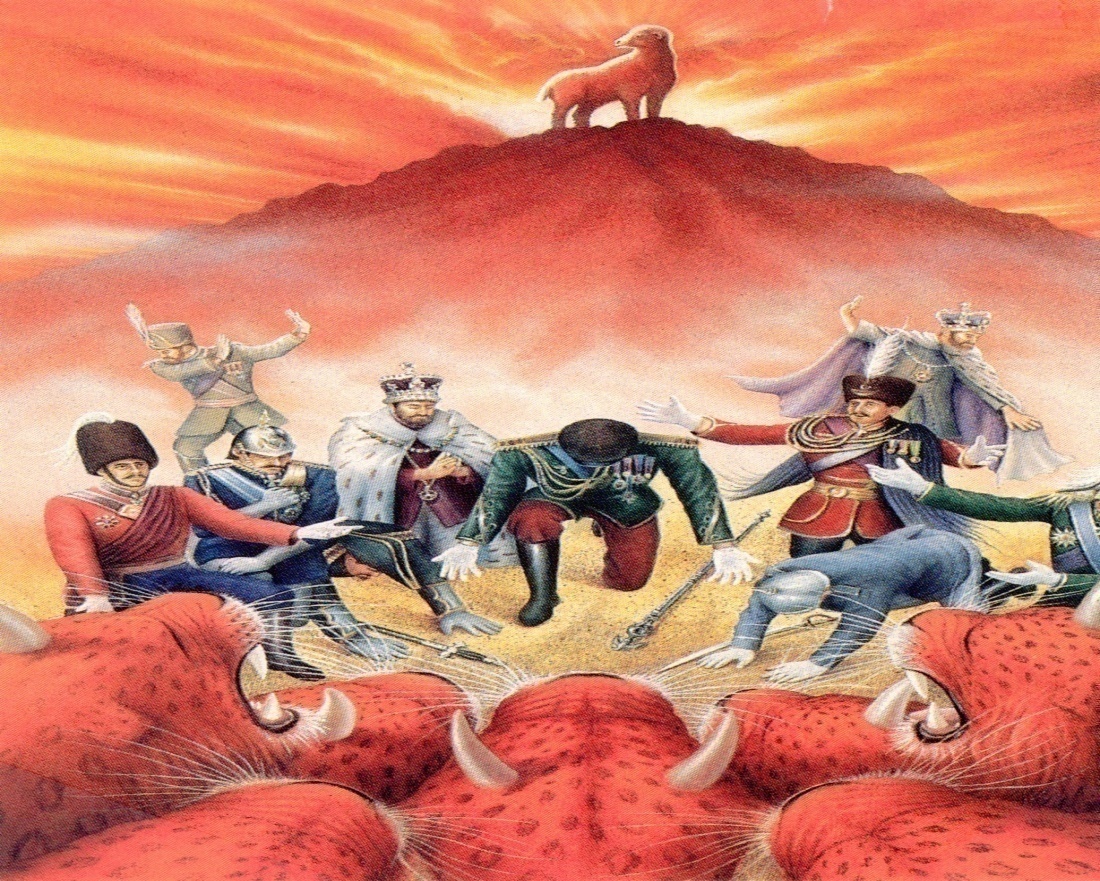 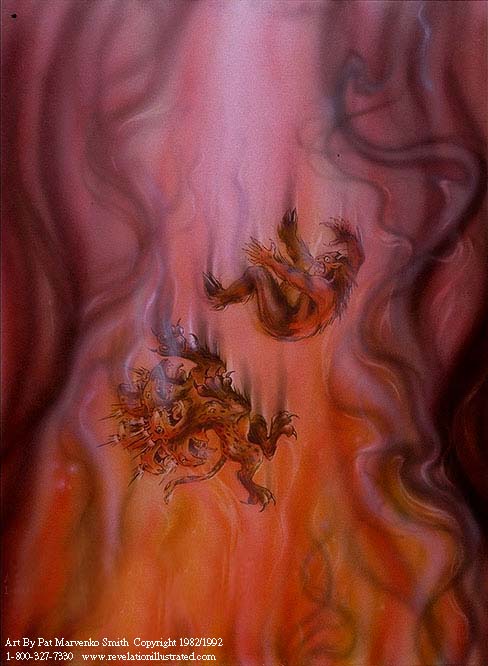 II Thessalonians 1:1-2:12
“And I stood upon the sand of the sea, and saw a beast rise up out of the sea, having seven heads and ten horns, and upon his horns ten crowns, and upon his heads the name of blasphemy.”
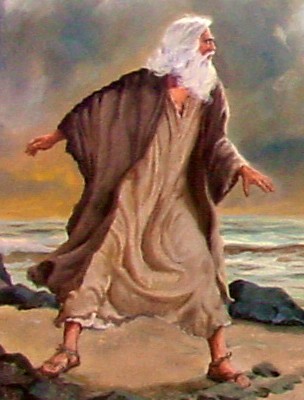 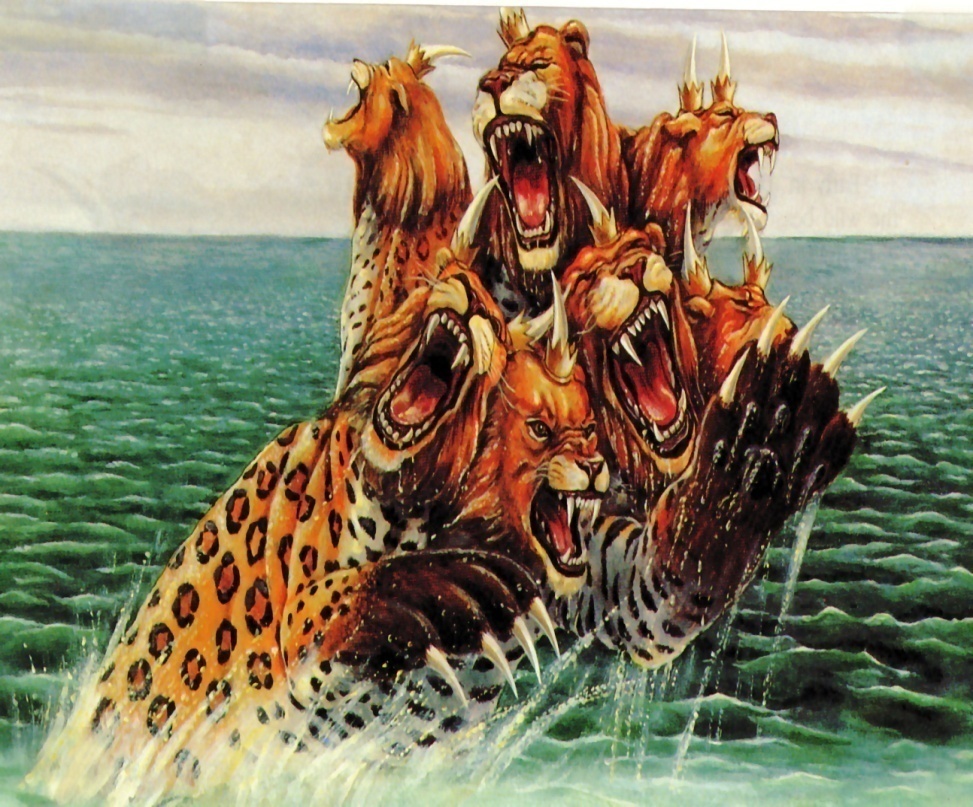 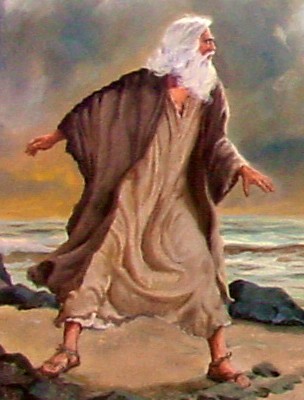 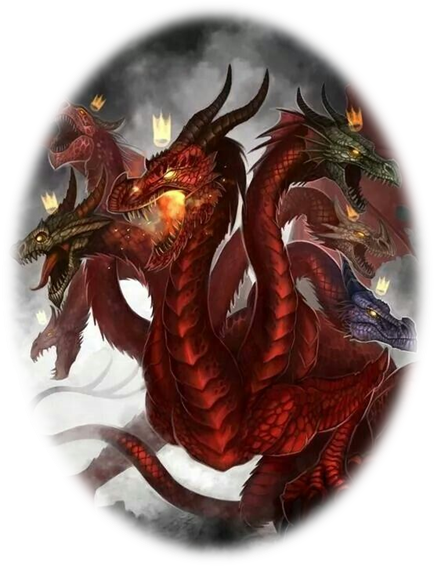 “And the beast which I saw was like unto a leopard, and his feet were as the feet of a bear, and his mouth as the mouth of a lion: and the dragon gave him his power, and his seat, and great authority.”
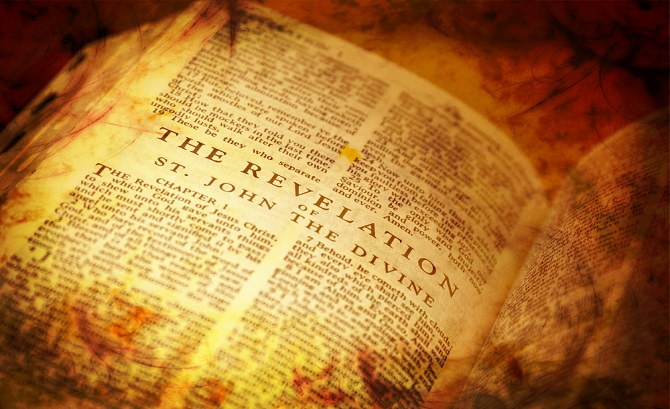 Present Day Anti-Christ’s
“And every spirit that confesseth not that Jesus Christ is come in the flesh is not of God: and this is that spirit of antichrist, whereof ye have heard that it should come; and even now already is it in the world.”  1 John 4:3
“Little children, it is the last time: and as ye have heard that antichrist shall come, even now are there many antichrists; whereby we know that it is the last time.”                1 John 2:18
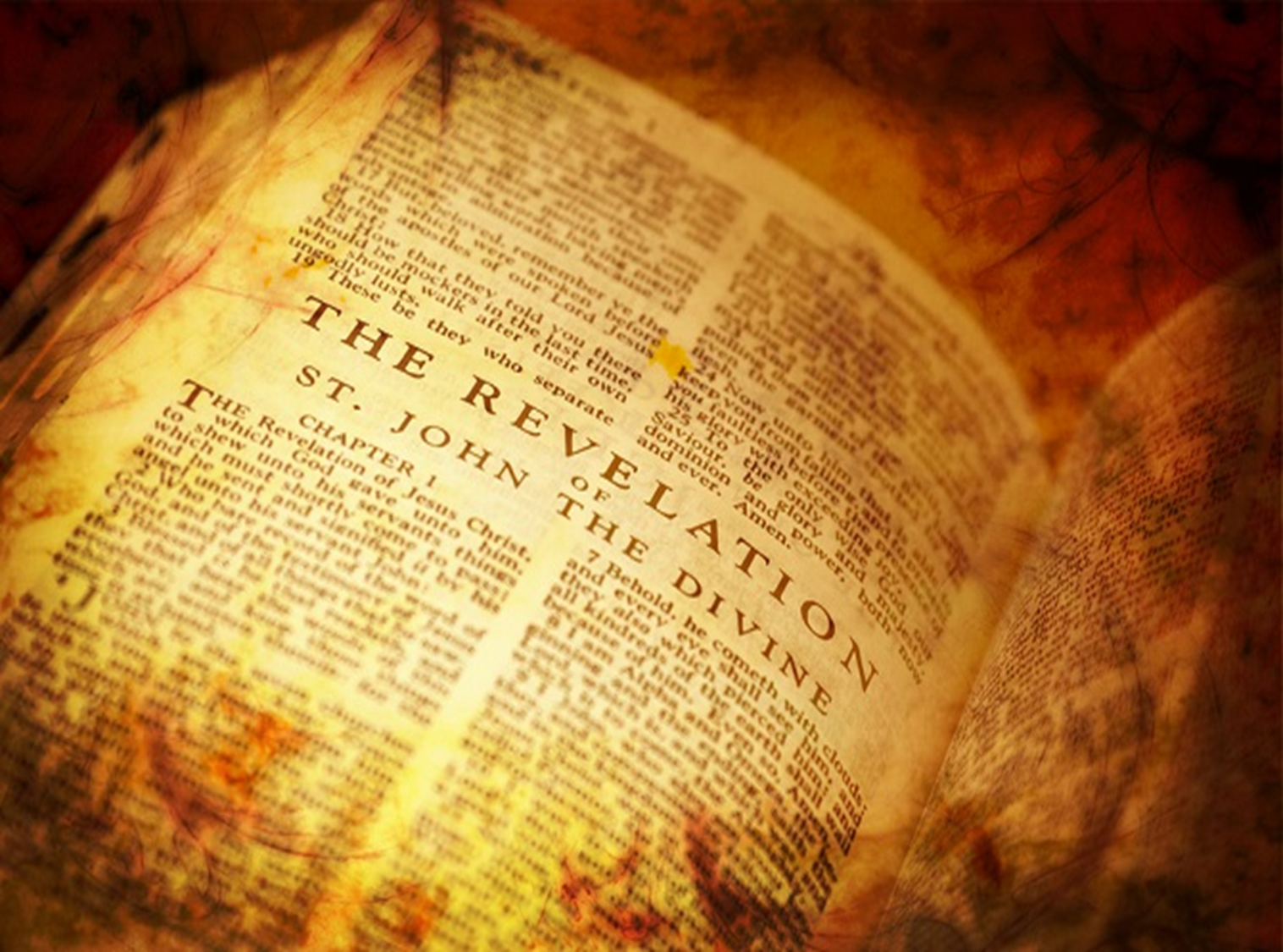 Future Anti-Christ
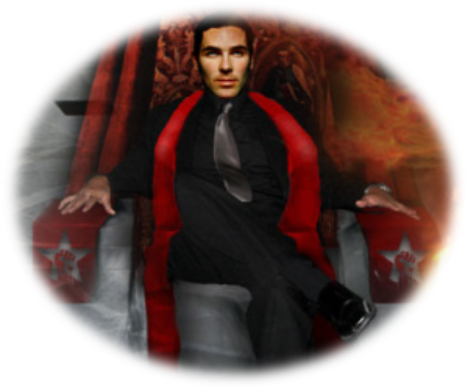 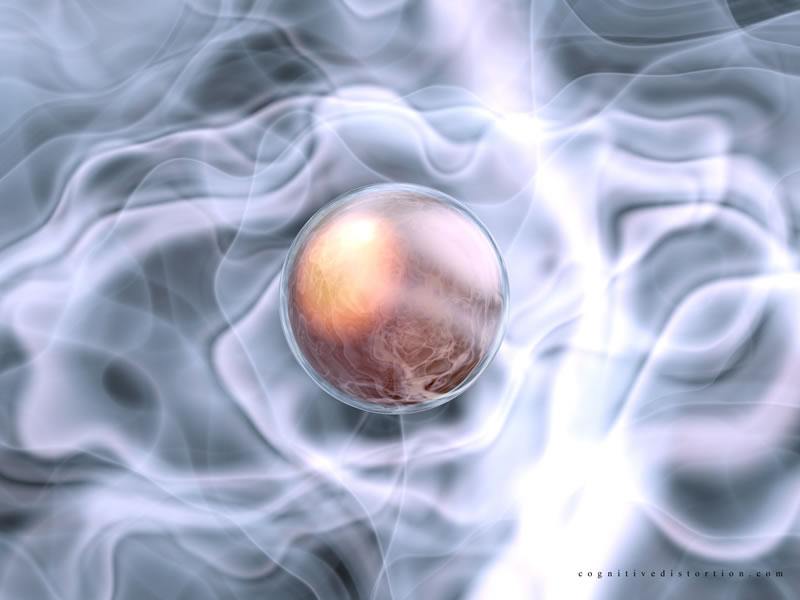 The Anti-ChristDaniel 8:23-25, 9:27
Powerful warrior / military leader
Very intelligent and articulate
Rises to power quickly
Mighty in power but not his own (Satan’s)
Conquers
Prosper politically
Advance and flourish
Destroy powerful kingdoms (nations)
Persecute Israel (seeking to destroy her as a nation)
Business will prosper under his policies
Secure a peace covenant (7 years)
Break the covenant  (3 ½ years) / cause worship to cease
Commit the “Abomination of Desolation” / Exalt himself as God
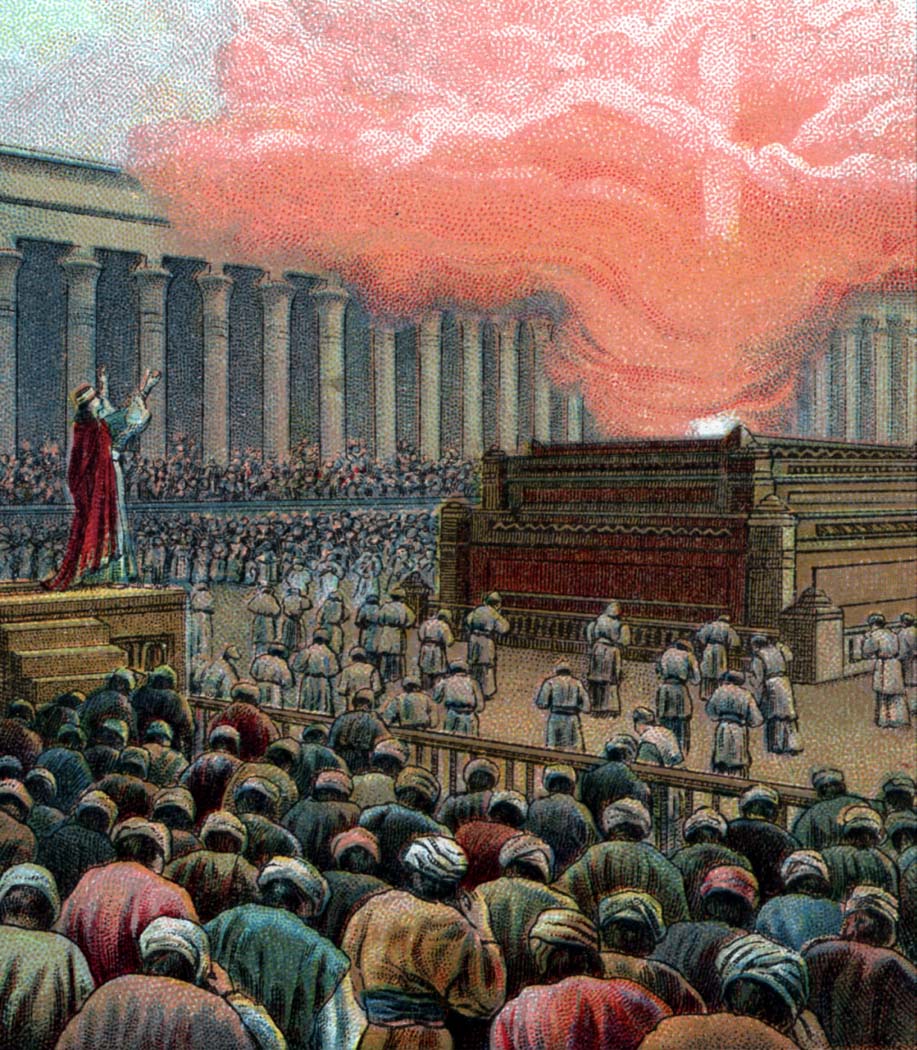 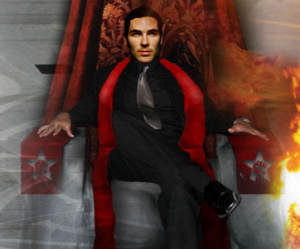 Abomination of desolation
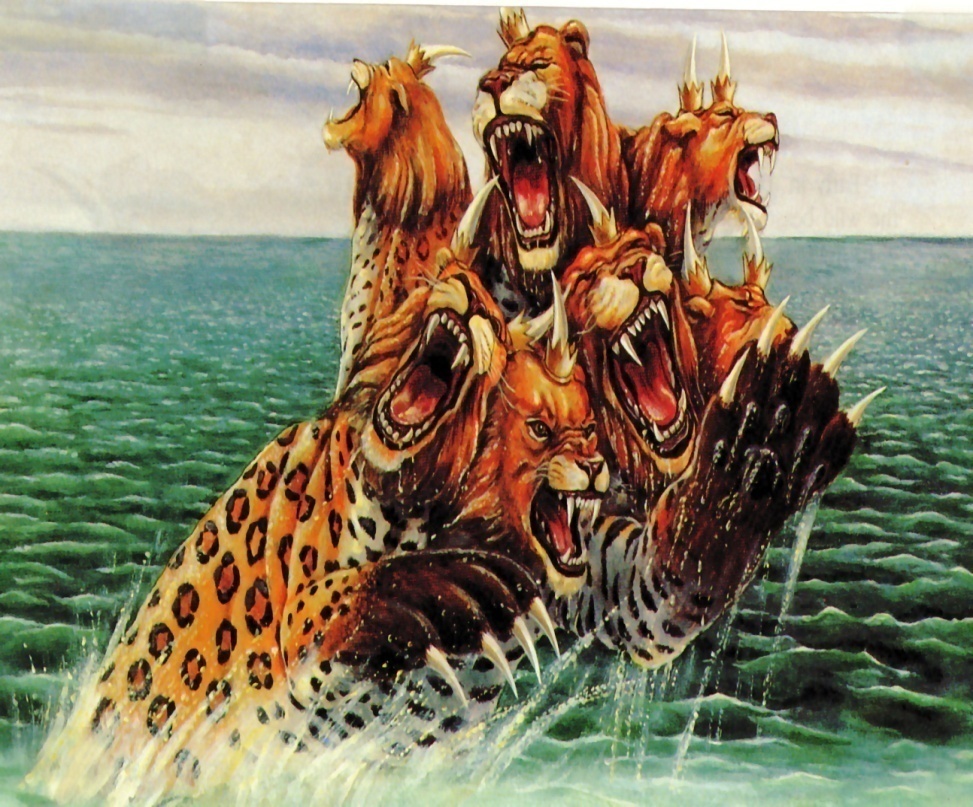 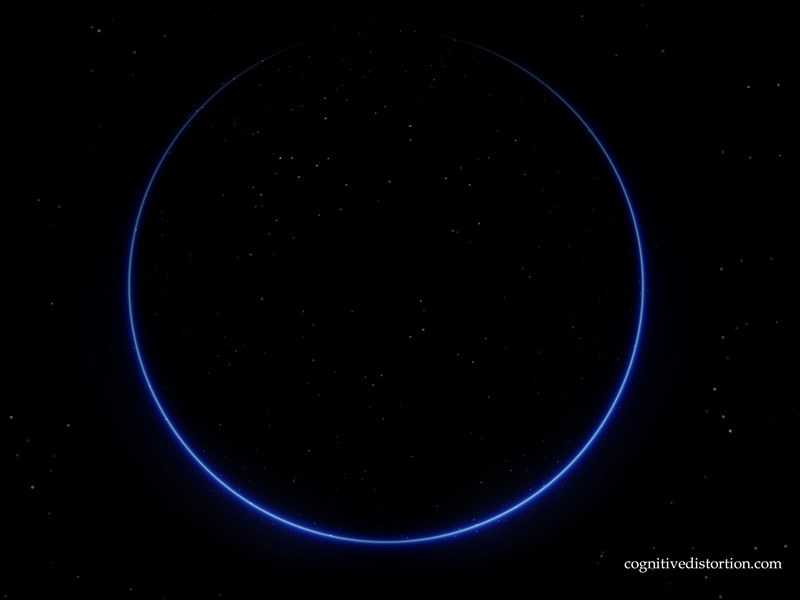 Magnifies himself above every God
Opposeth and exalteth himself above all that is called God
Sits in the temple of God showing himself that he is God
Breaks his covenant
Speaks great blasphemies
Blasphemes God’s name, His tabernacle and them that dwell in heaven
Abomination of Desolation
Speaks great words against the Most High
Speaks marvelous things against the God of gods
Worships Satan
Honors Satan
Pollutes the sanctuary
Causes sacrifices to cease
Forces people to worship Him 
Forces people to take the mark in order to buy and sell
No regard for the God of his fathers, nor any god
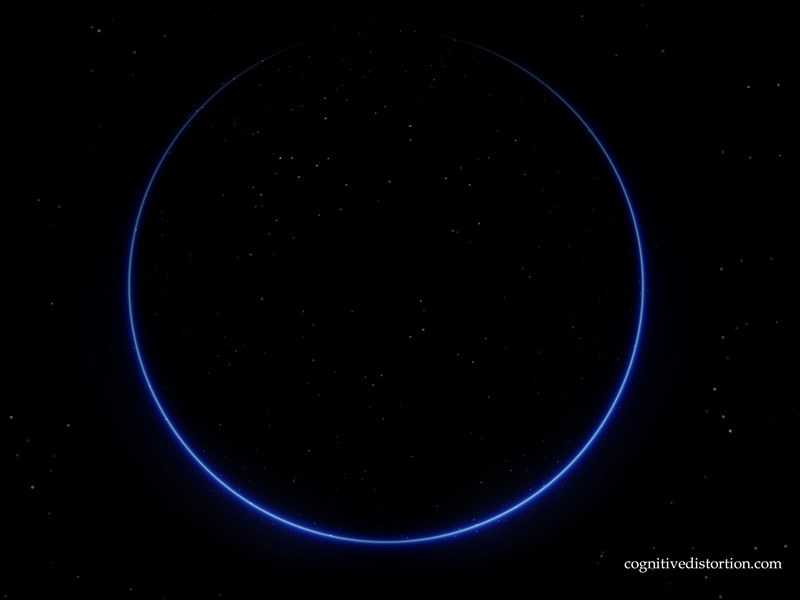 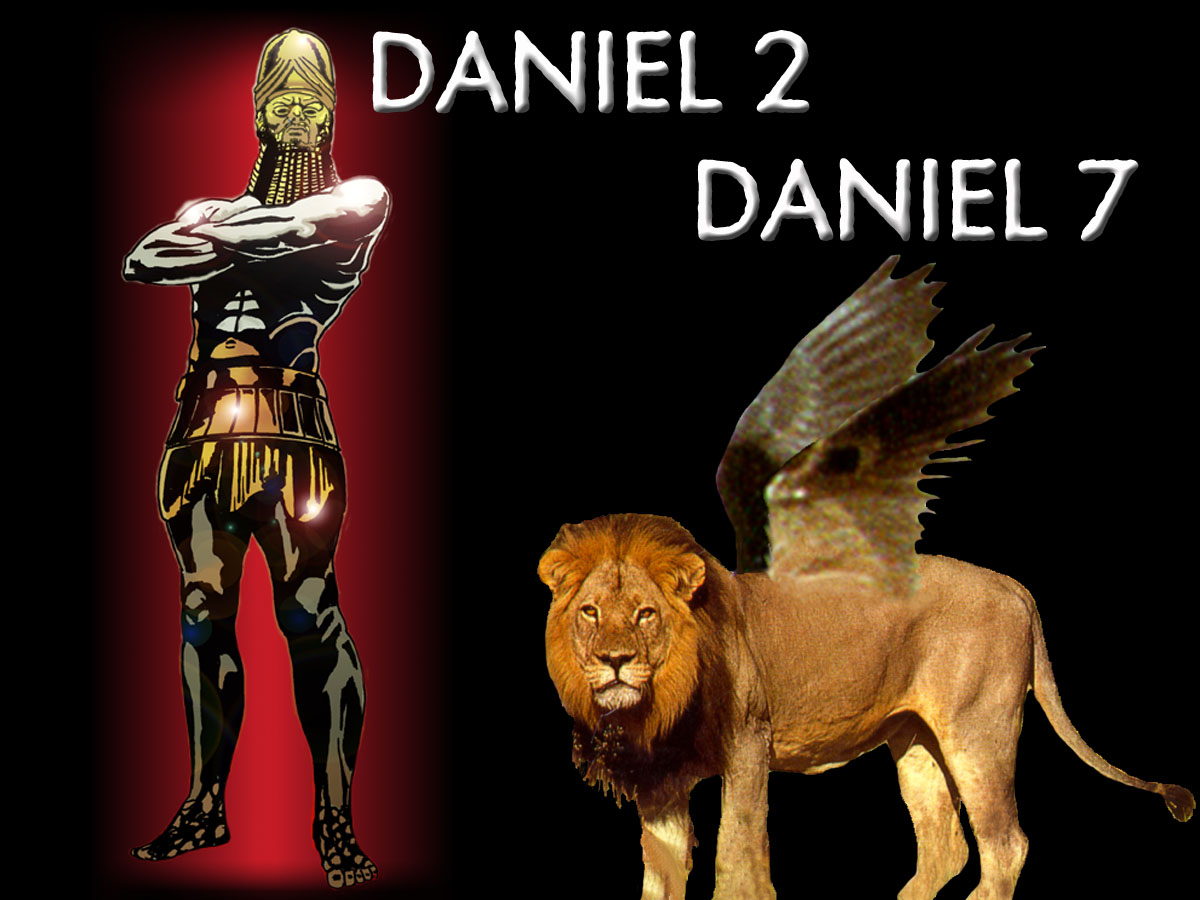 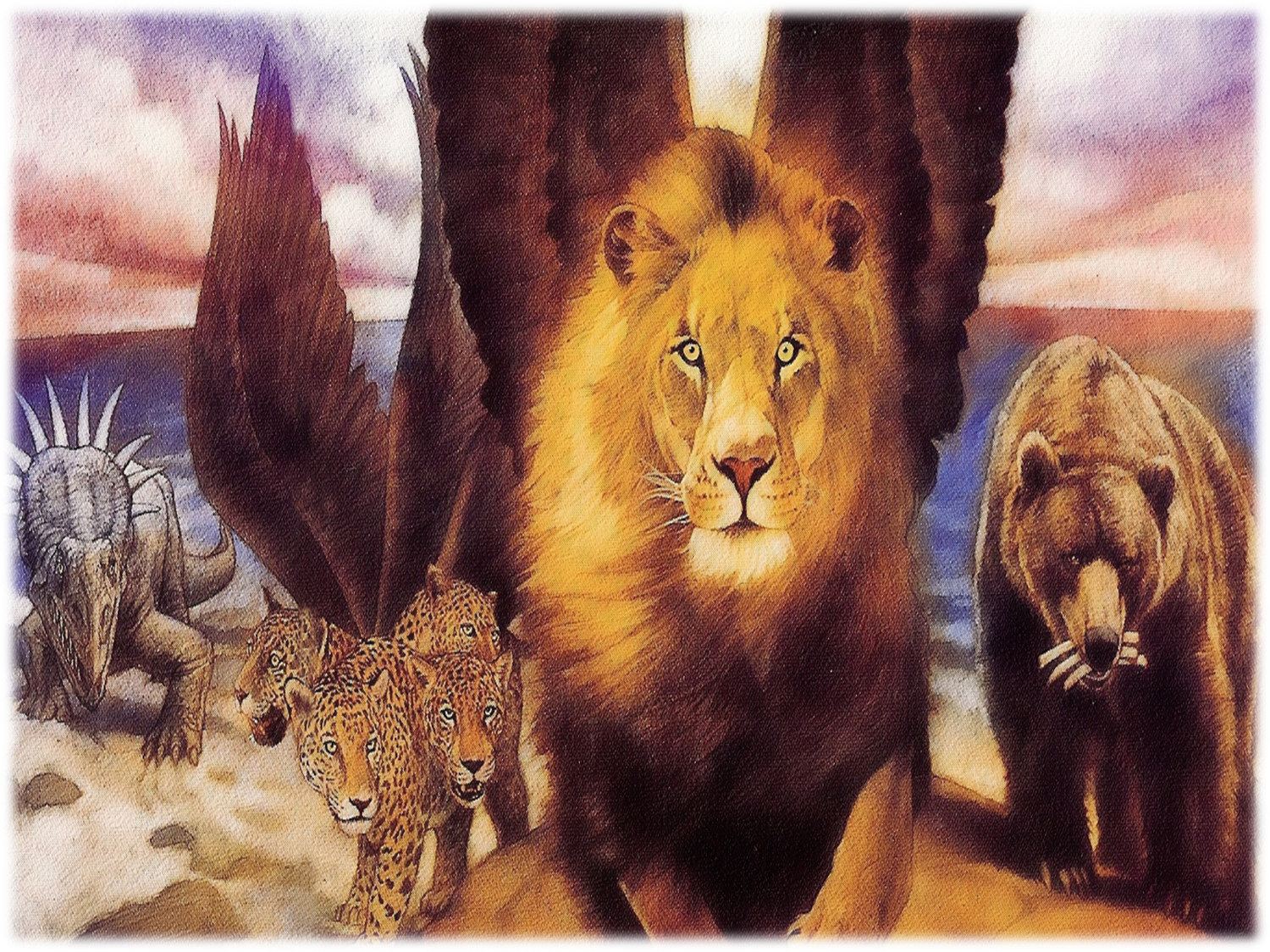 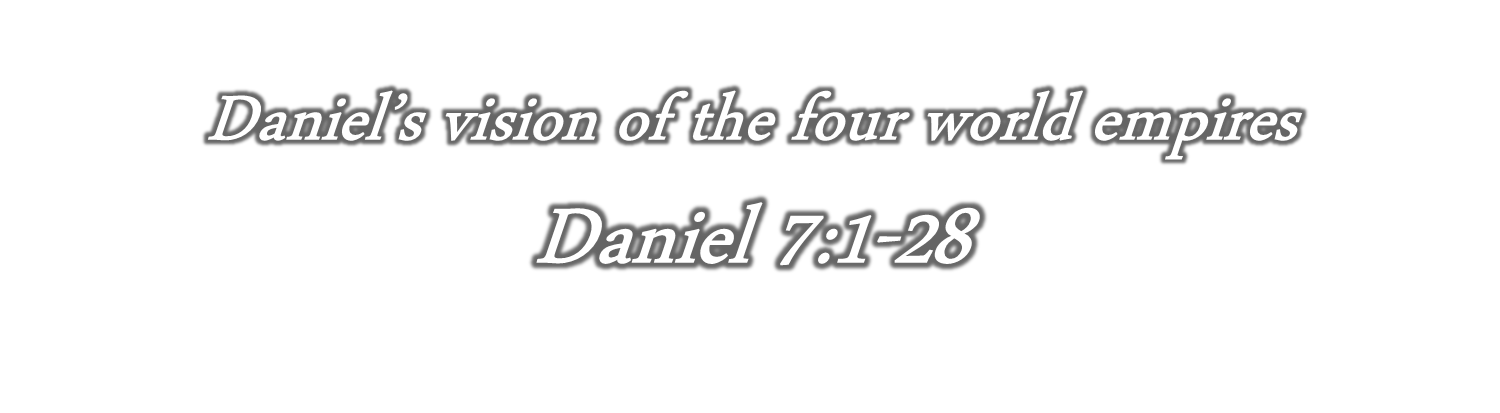 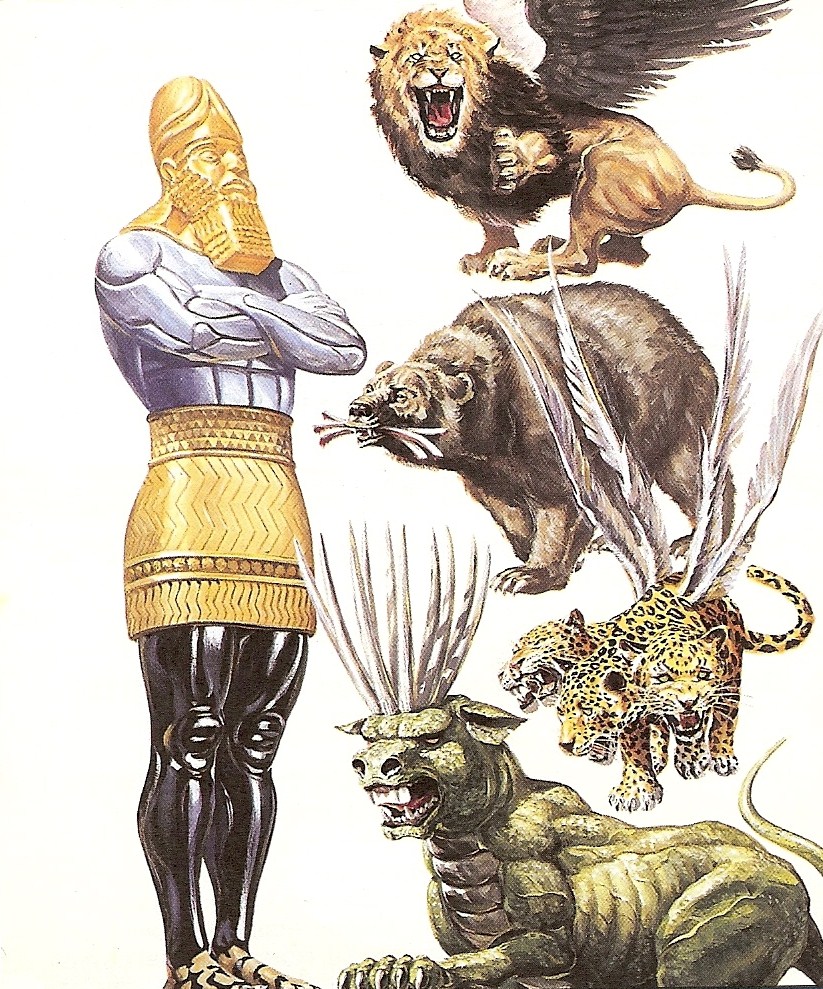 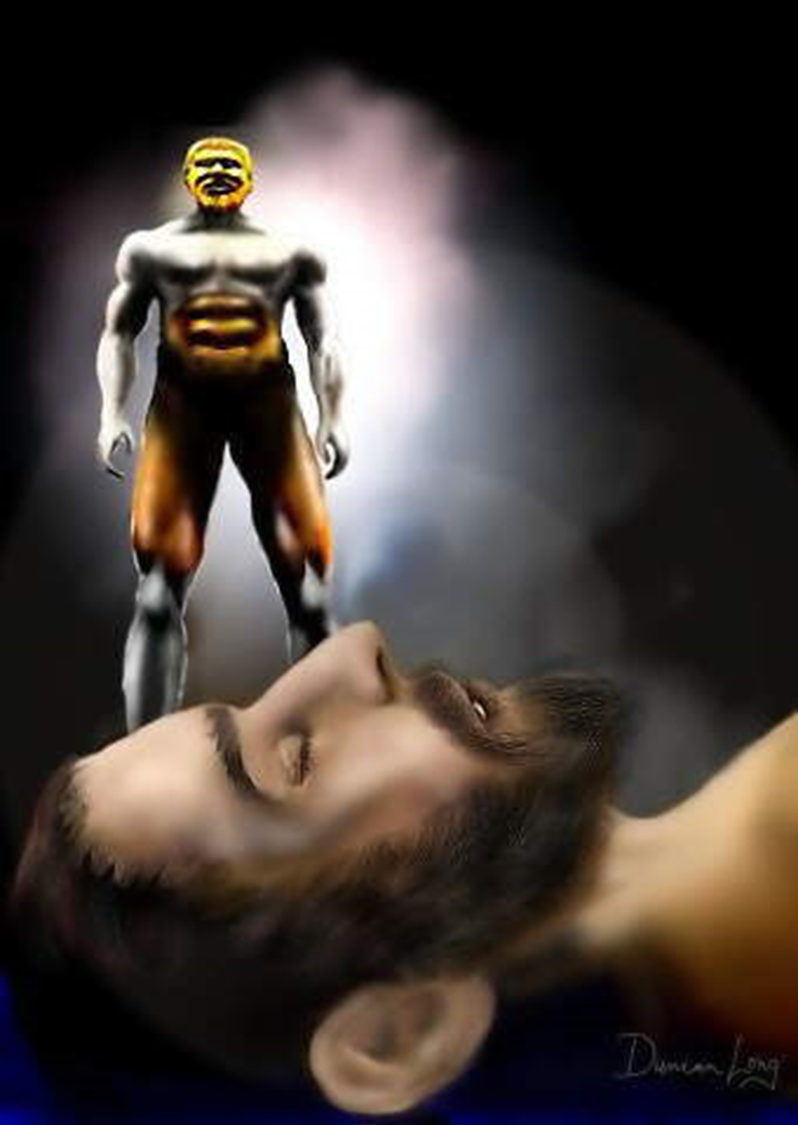 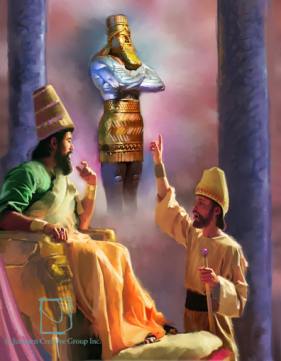 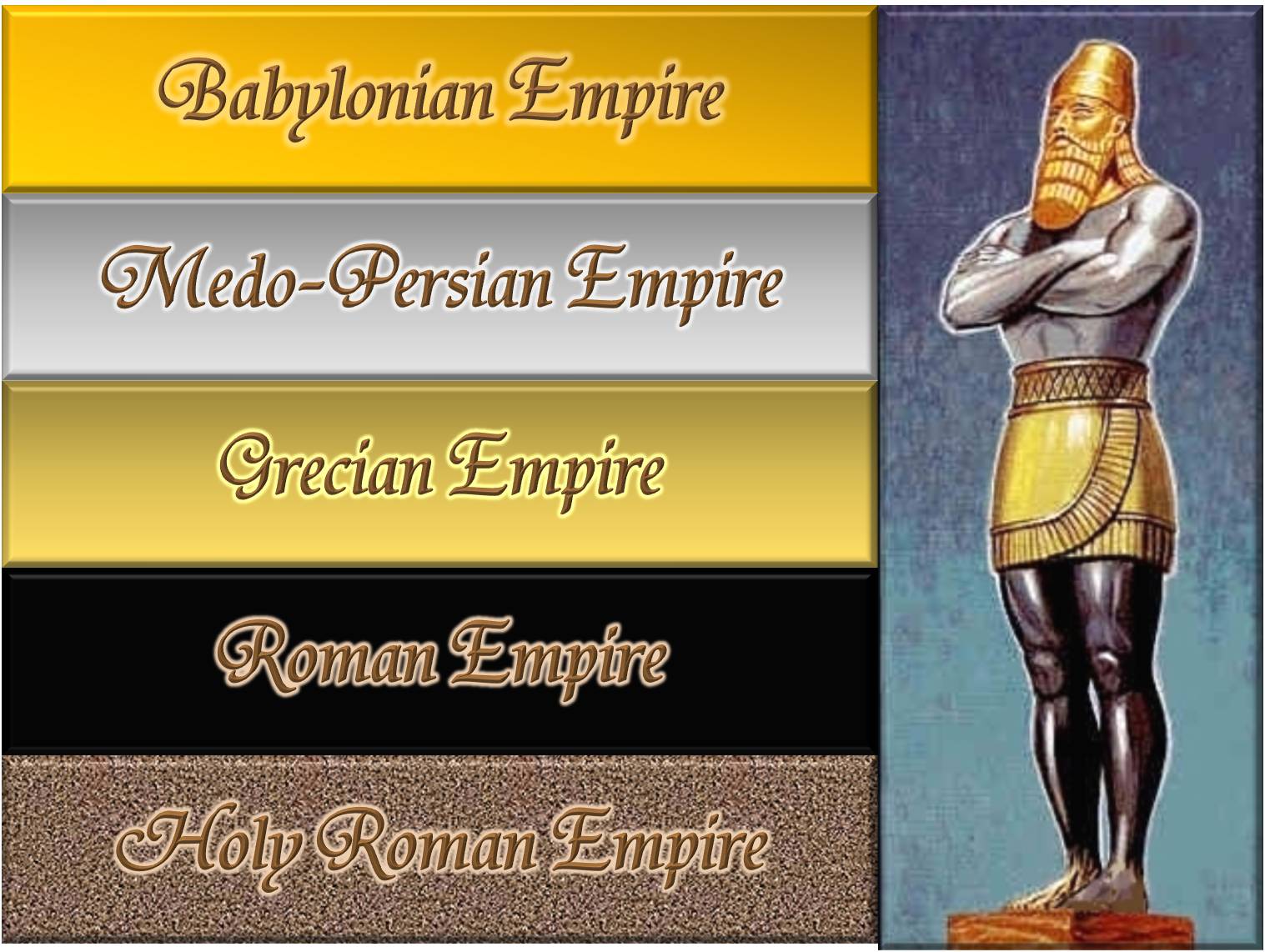 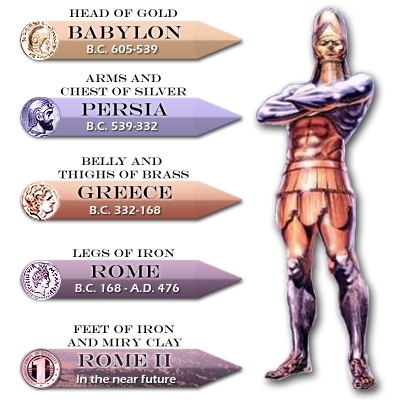 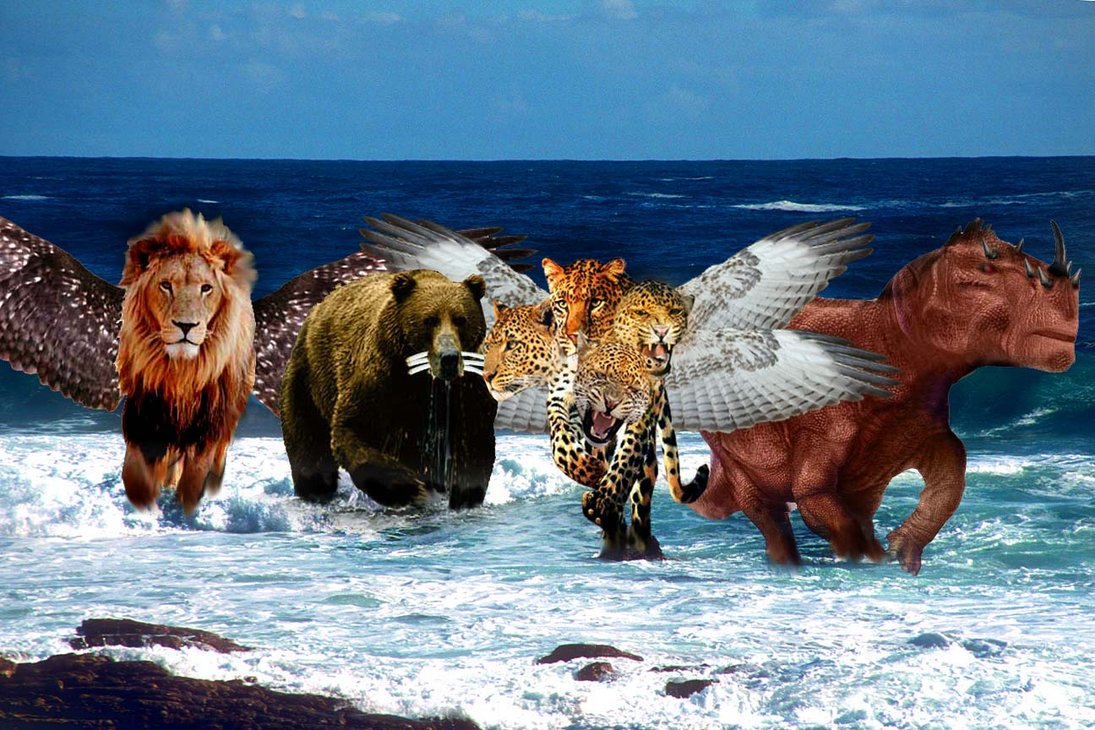 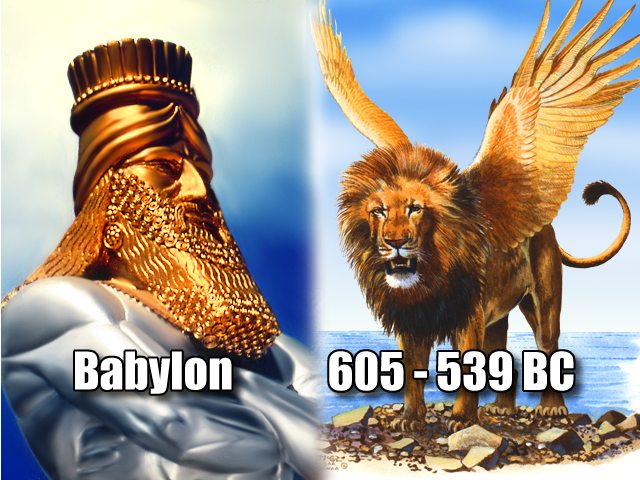 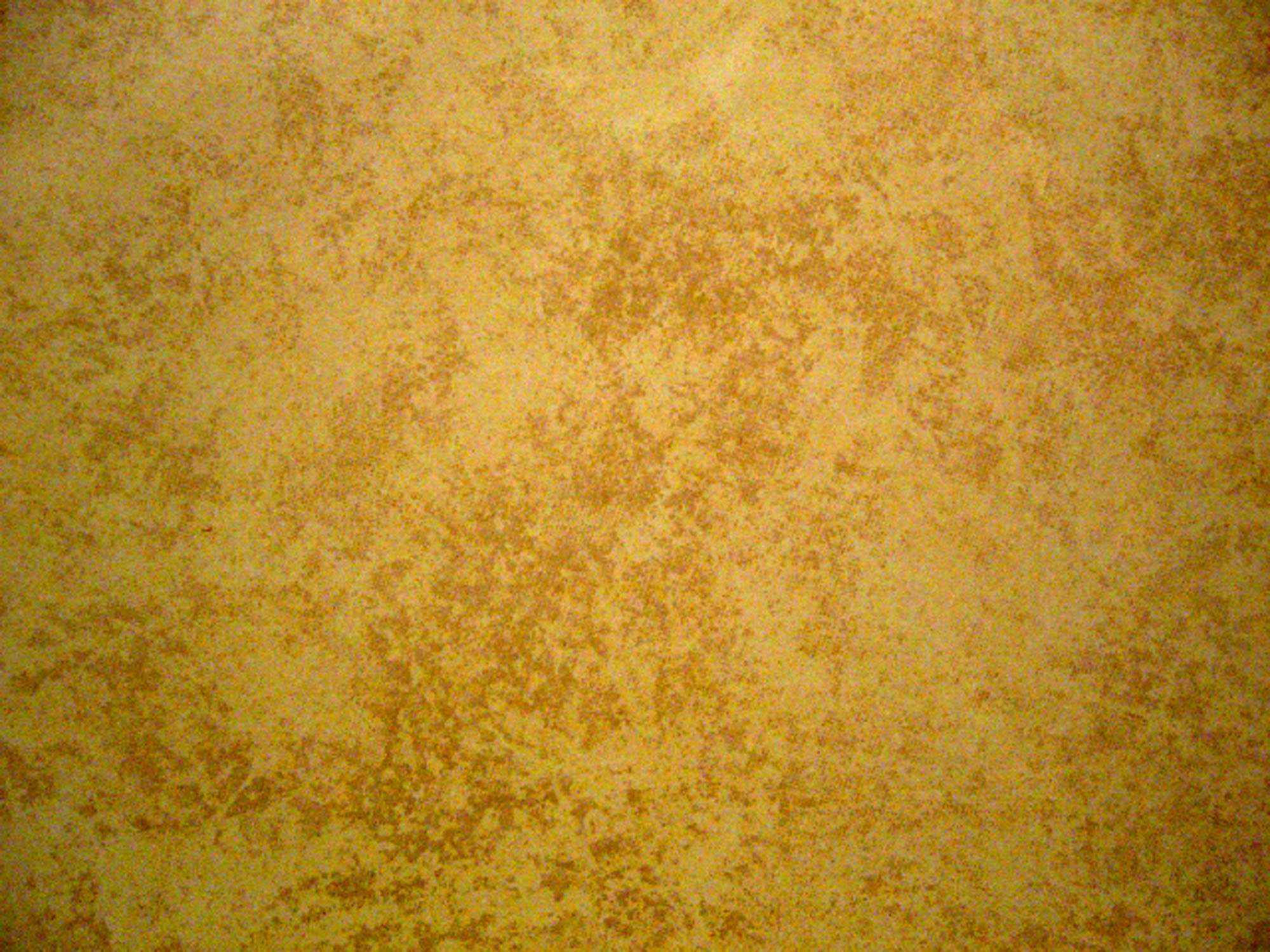 Lion: Babylon Empire (Nebuchadnezzar)(Daniel 7:4)
Lion = Strength (Jeremiah 4:7)
Eagle’s wings = Speed (Jeremiah 4:13)
Wings Plucked = Fall of Nebuchadnezzar (Daniel 4:28-35)
Lifted up from the earth and made to stand upon the feet as a man and a man’s  heart was given to it = Repentance and restoration of Nebuchadnezzar (Daniel 4:36-37)
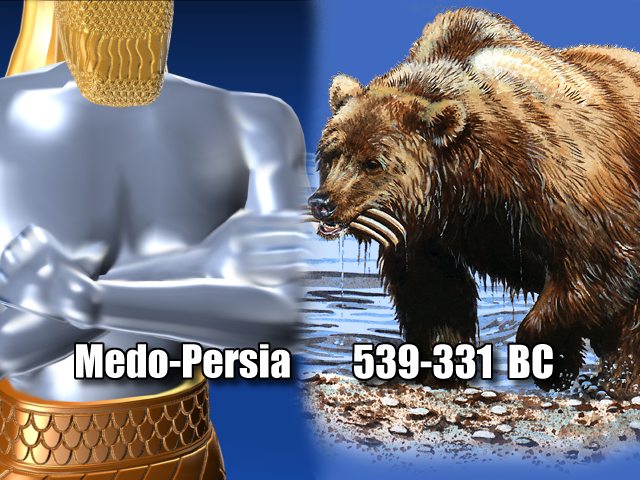 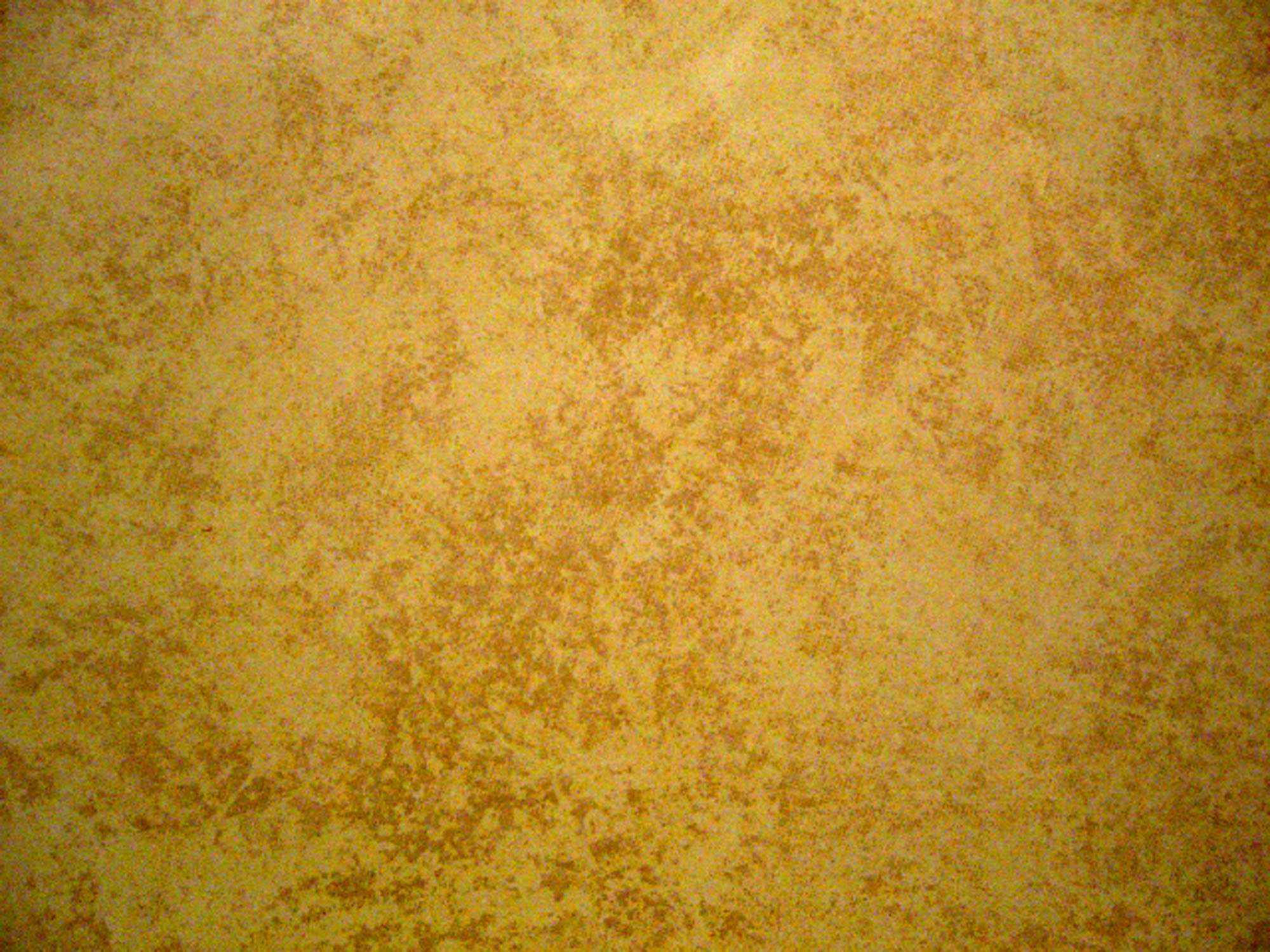 Bear: Medo-Persian Empire (Darius the Mede / Cyrus the Persian) (Daniel 7:5)
Bear = Fierceness in battle
Raised up = Brute force / Ready to attack
Raised up on one side = Persian Empire stronger then the Medo Empire
Three ribs in mouth = Triple alliance of Lydia, Babylon and Egypt destroyed by the Medo-Persian power
Devoured much flesh = Destruction of many
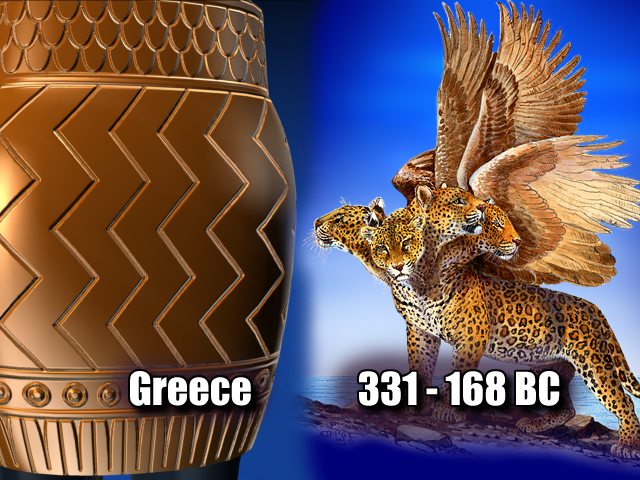 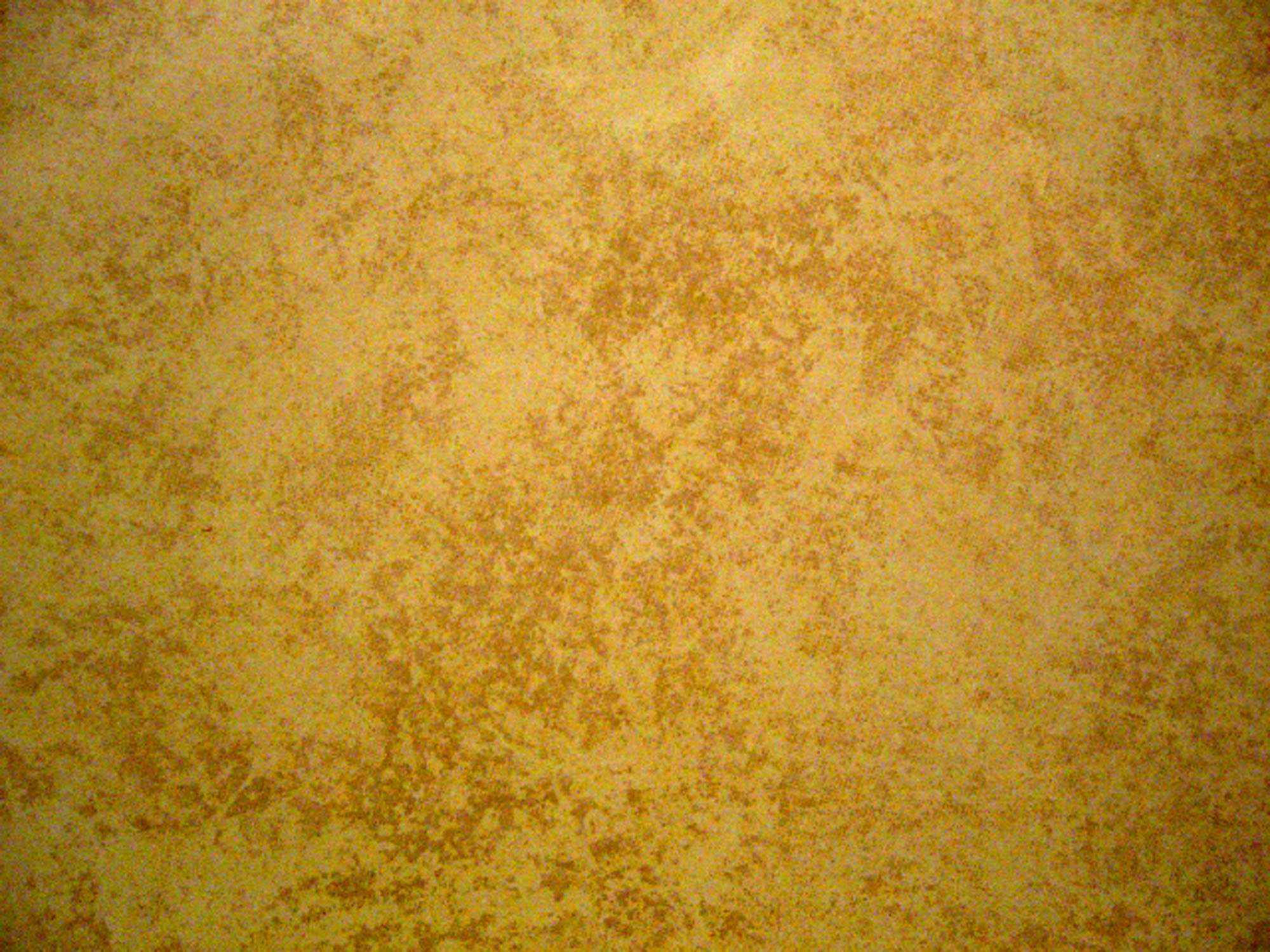 Leopard: Greek Empire(Alexander the Great)(Daniel 7:5)
Leopard = Agile, graceful, powerful and swift
Four wings = Speed in which Alexander conquered the four corners of the world
Four heads = Divided kingdoms under Alexander’s control: Thrace, Macedonia, Syria and Egypt
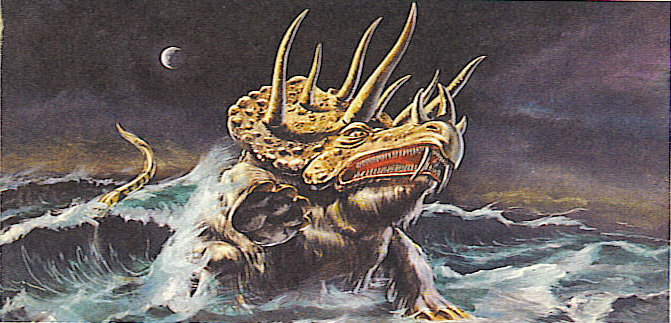 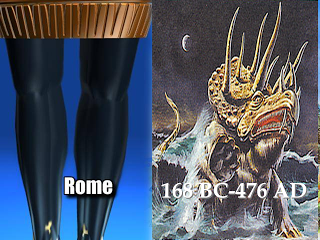 168 BC?
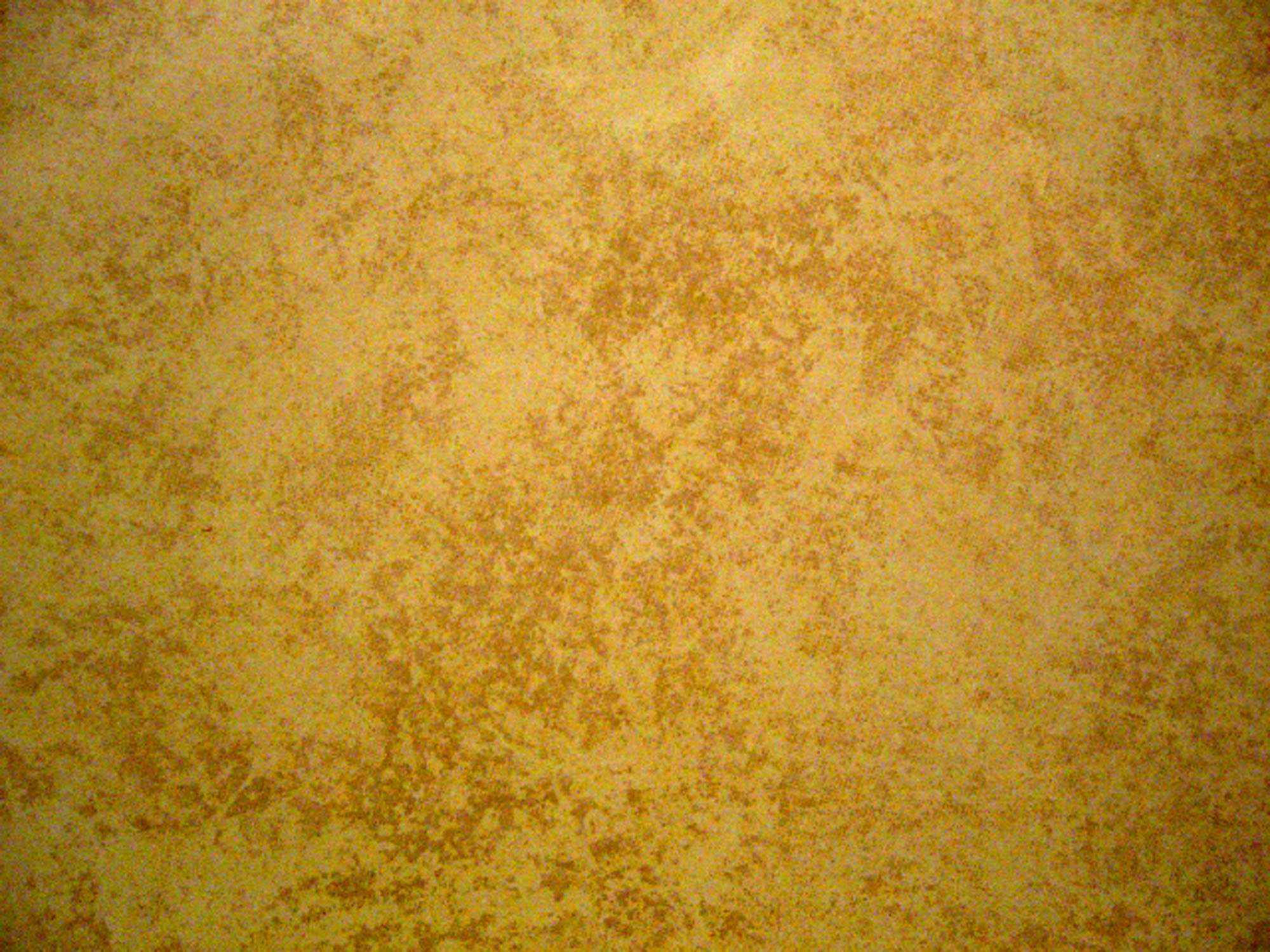 Dreadful Beast: Roman Empire(Ruled by several Caesars)(Daniel 7:7)
Exceedingly strong = Teeth of iron, nails of brass
Devoured and brake in pieces = Conquering power
Stamped the residue with the feet = Ruthless in ruling / No mercy / Crushing force
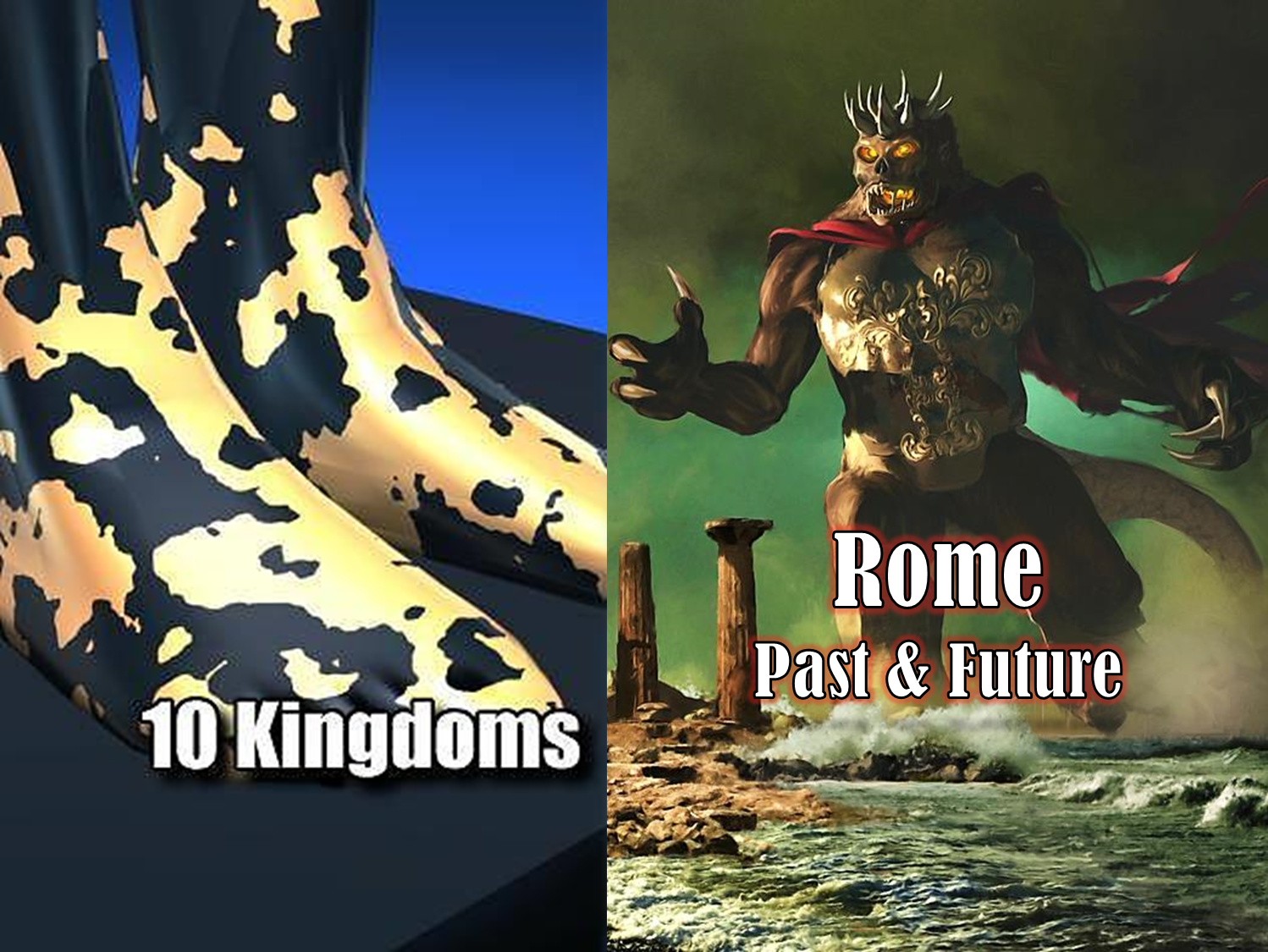 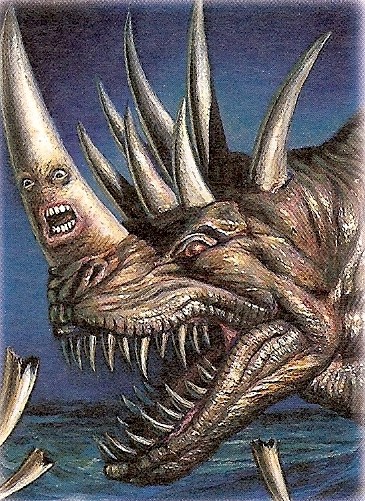 Future Revived Roman Empire Ruled by the Anti-Christ
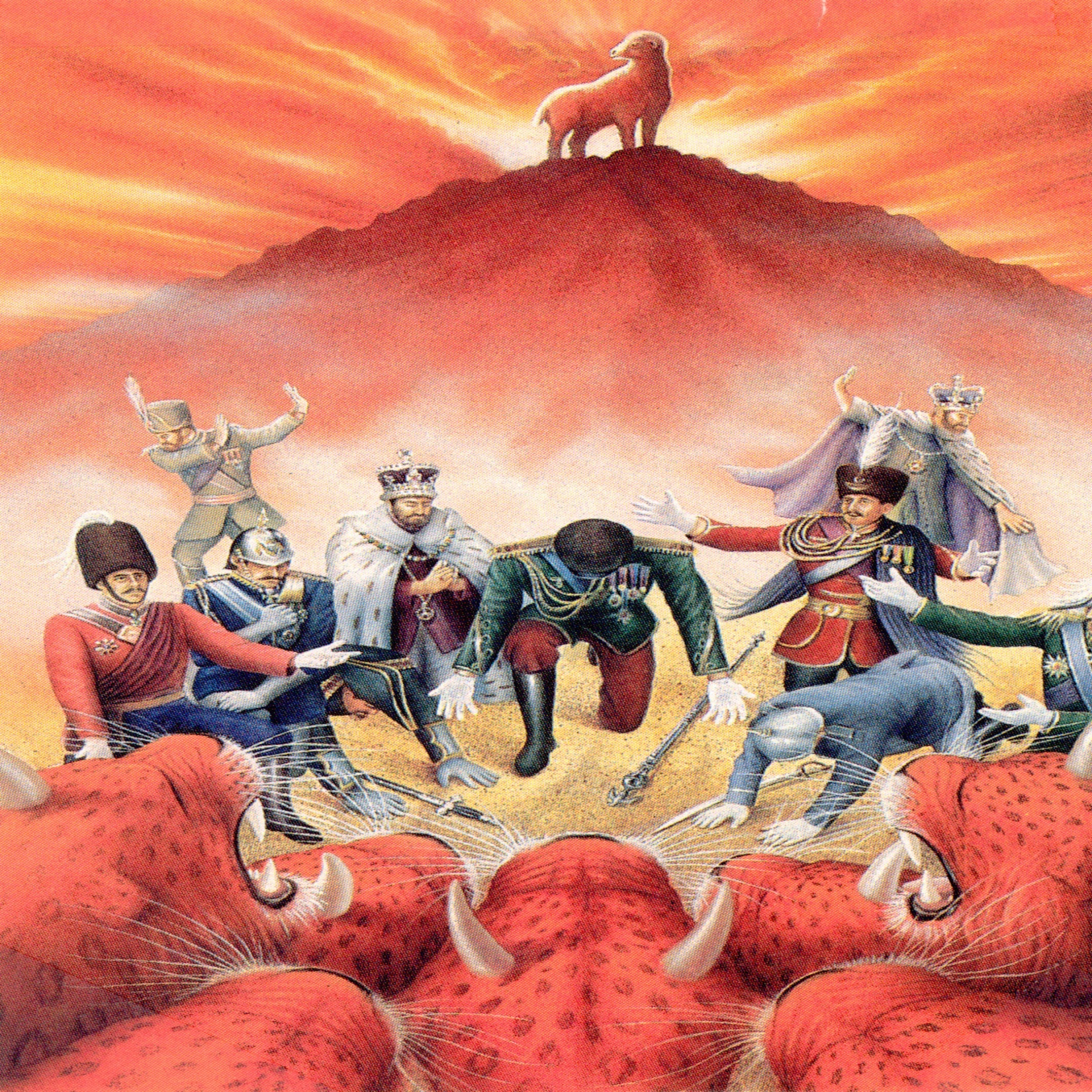 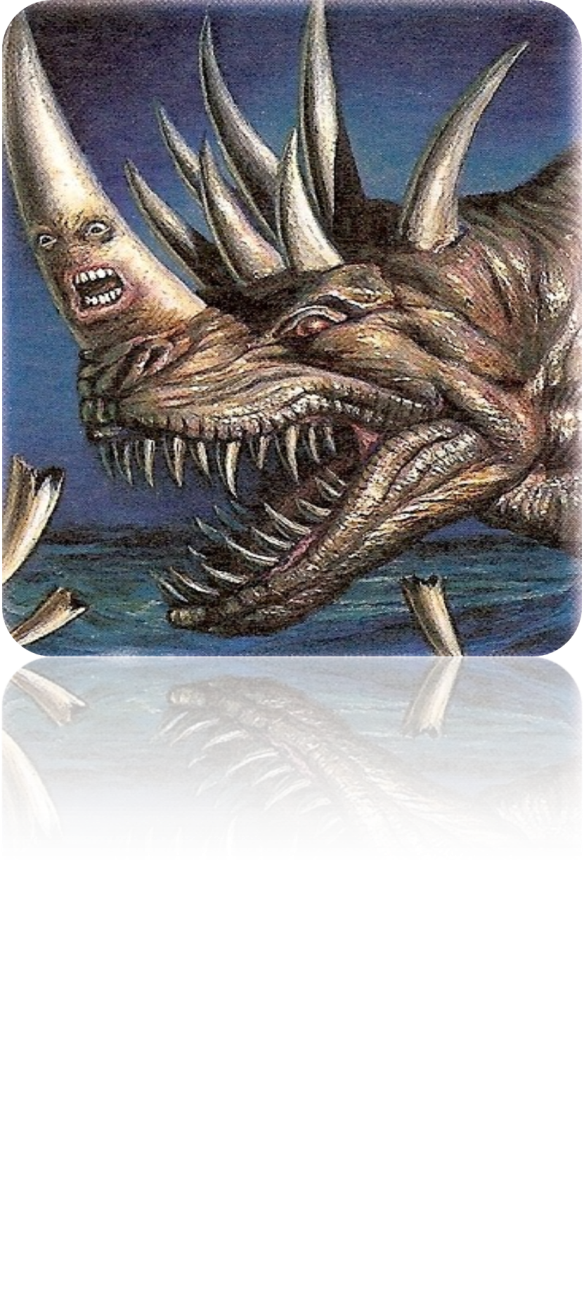 “These (10 kings) have one mind, and shall give their power and strength unto the beast.”
 (Revelation 17:13)
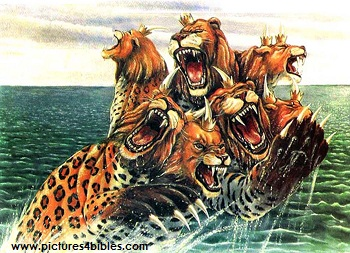 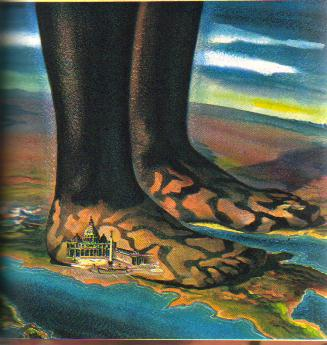 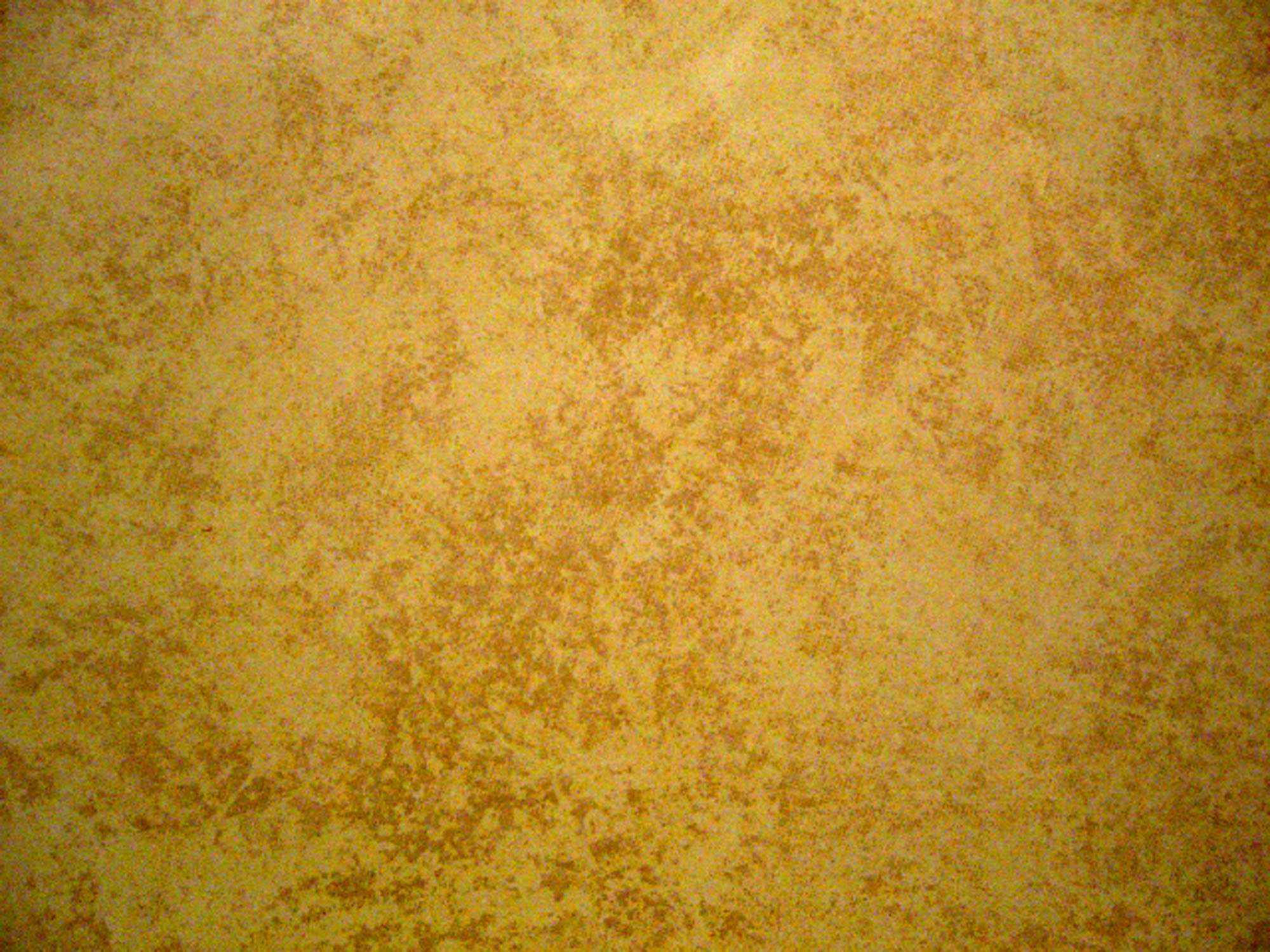 The Anti-Christ: The little horn(Daniel 7:8)
Diverse from all the other beasts (kingdoms) that were before
Ten horns – 10 Nation Federation over which the Anti-Christ will rule during the Tribulation period – (Revelation 13:1-2, 17:12) 
These were the 10 toes of clay (weak nations) and iron (strong nations)  of Nebuchadnezzar’s vision – (Daniel 2:41-43)
Little horn = Anti-Christ – (Revelation 13:1-11)
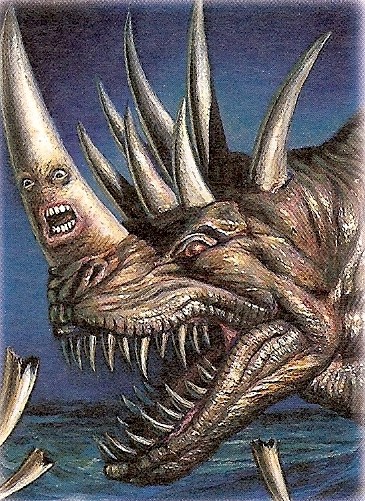 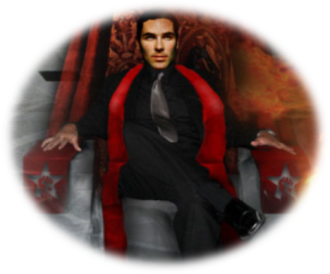 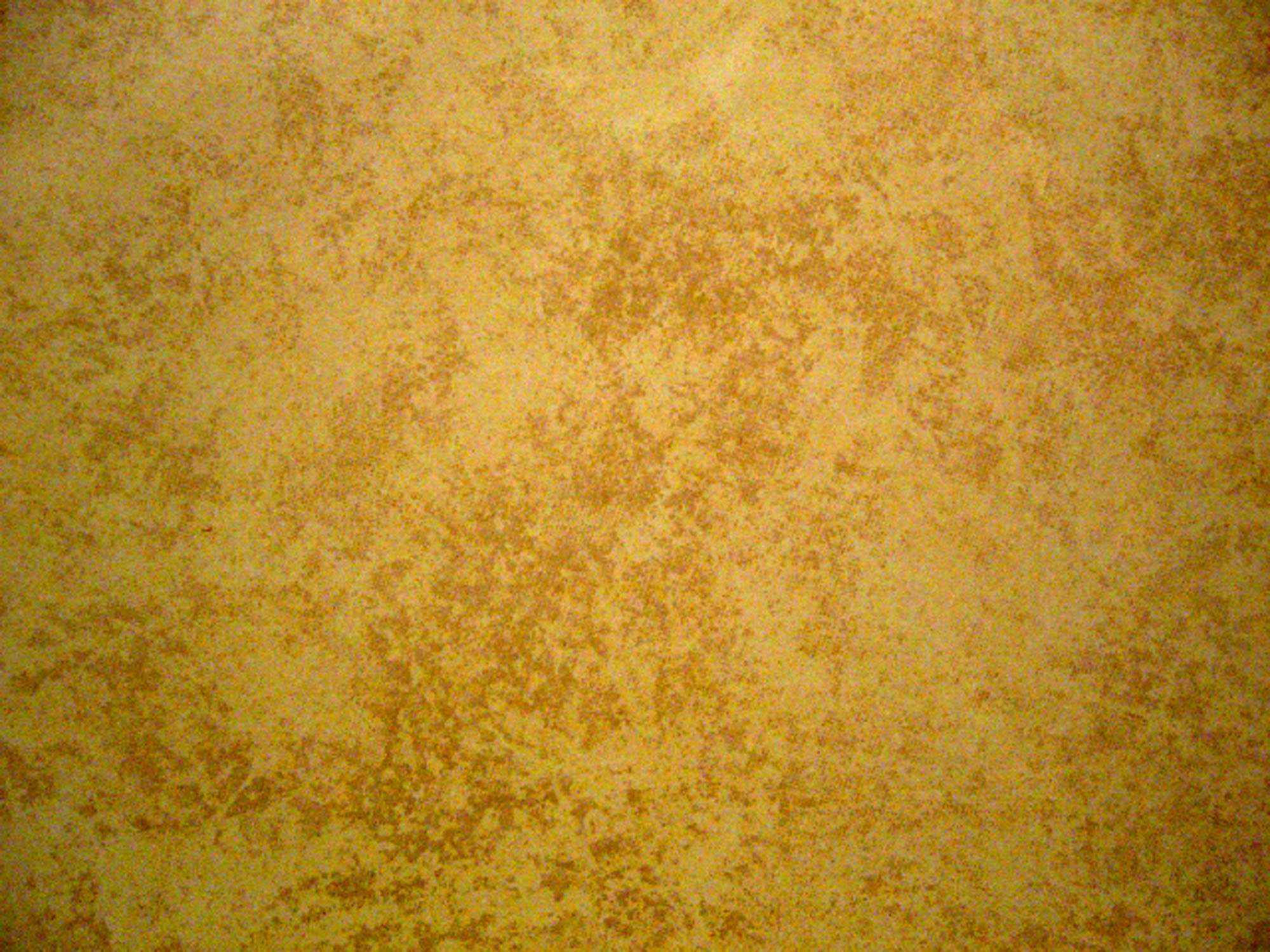 The Little Horn
Came forth from among the 10 horns –               Revived Roman Empire
Conquered three of the ten horns = Defeated the first three kings before gaining the support of the federation (United Nations)
Eyes like a man = Little horn was a person – “the man of sin”
Mouth speaking great things = Blasphemies – (I Thessalonians 2:4-5; Revelation 13:6)
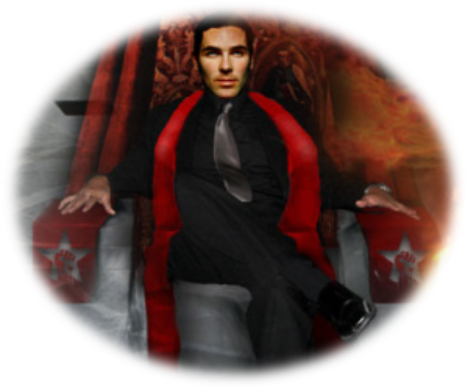 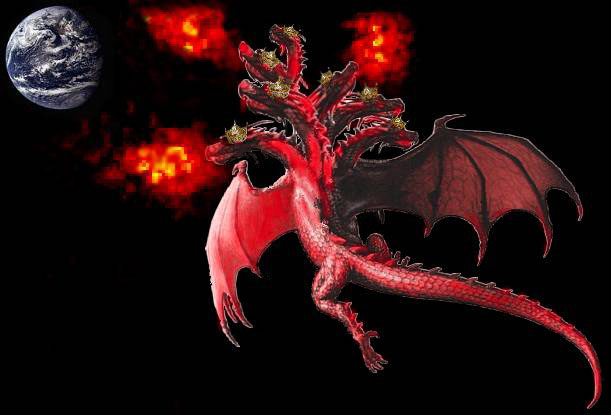 “And the dragon gave him his power, and his seat, and great authority.”
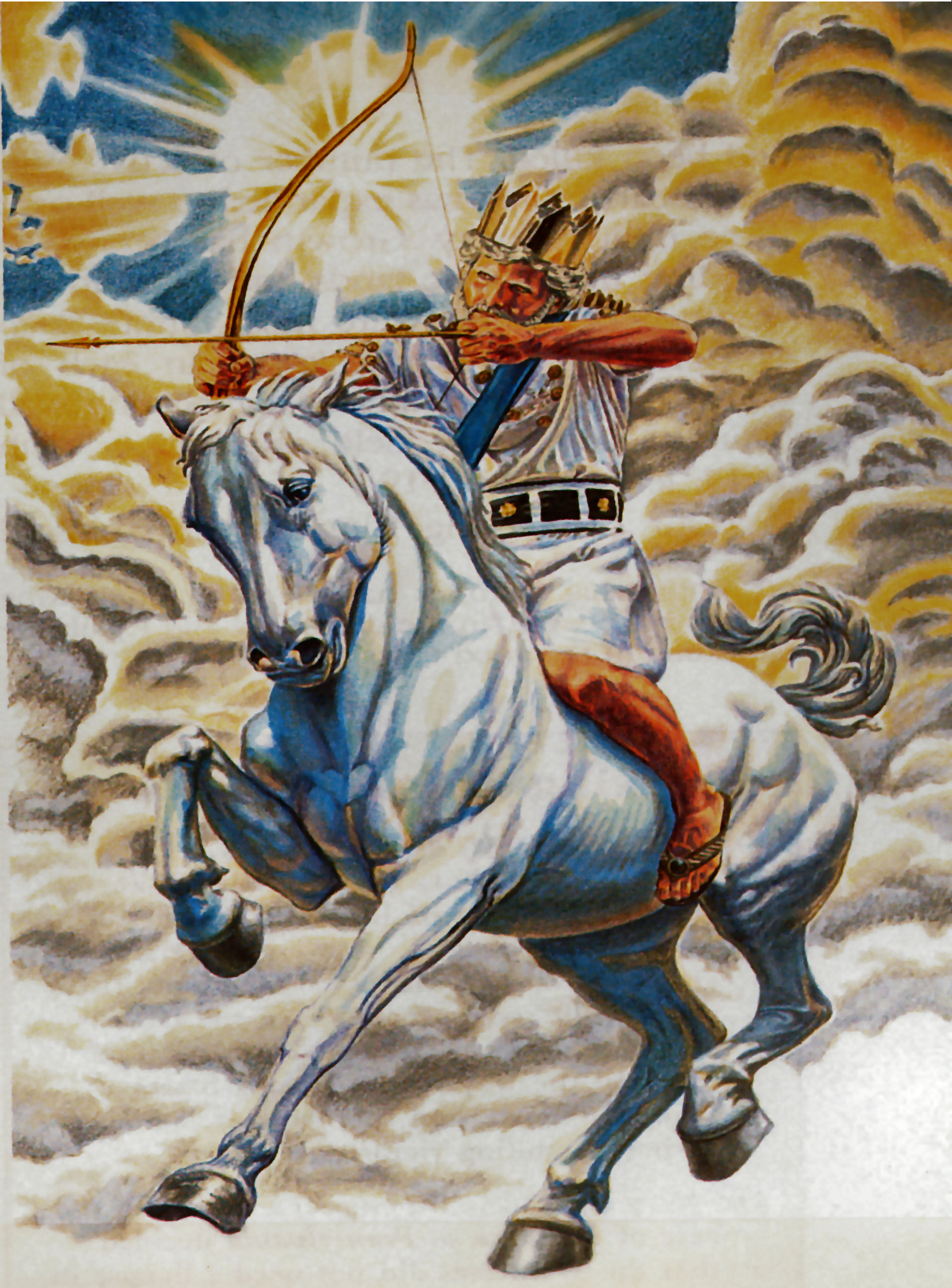 “And I saw, and behold a white horse: and he that sat on him had a bow; and a crown was given unto him: and he went forth conquering; and to conquer.” (Revelation 6:2)
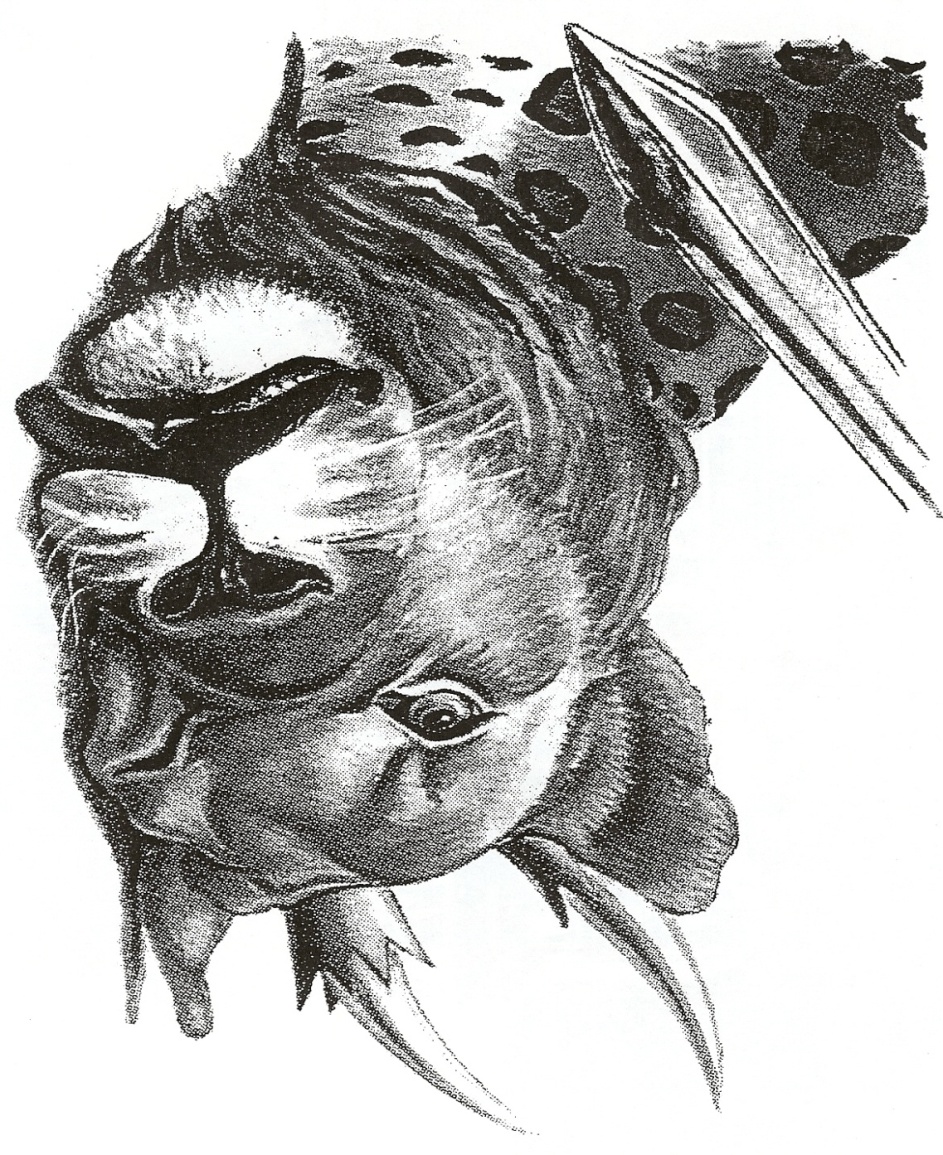 “…and his deadly wound was healed: and all the world wondered after the beast…”
“…and his deadly wound was healed: and all the world wondered after the beast…”
“…and his deadly wound was healed: and all the world wondered after the beast…”
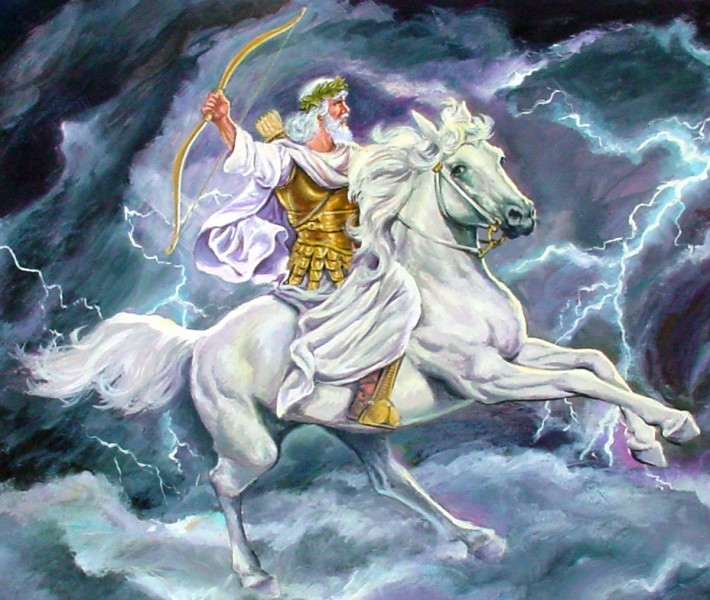 “And they worshipped the dragon which gave power unto the beast: and they worshipped the beast, saying, Who is like unto the beast? who is able to make war with him?”
“And there was given unto him a mouth speaking great things and blasphemies; and power was given unto him to continue forty and two months. And he opened his mouth in blasphemy against God, to blaspheme his name, and his tabernacle, and them that dwell in heaven.”
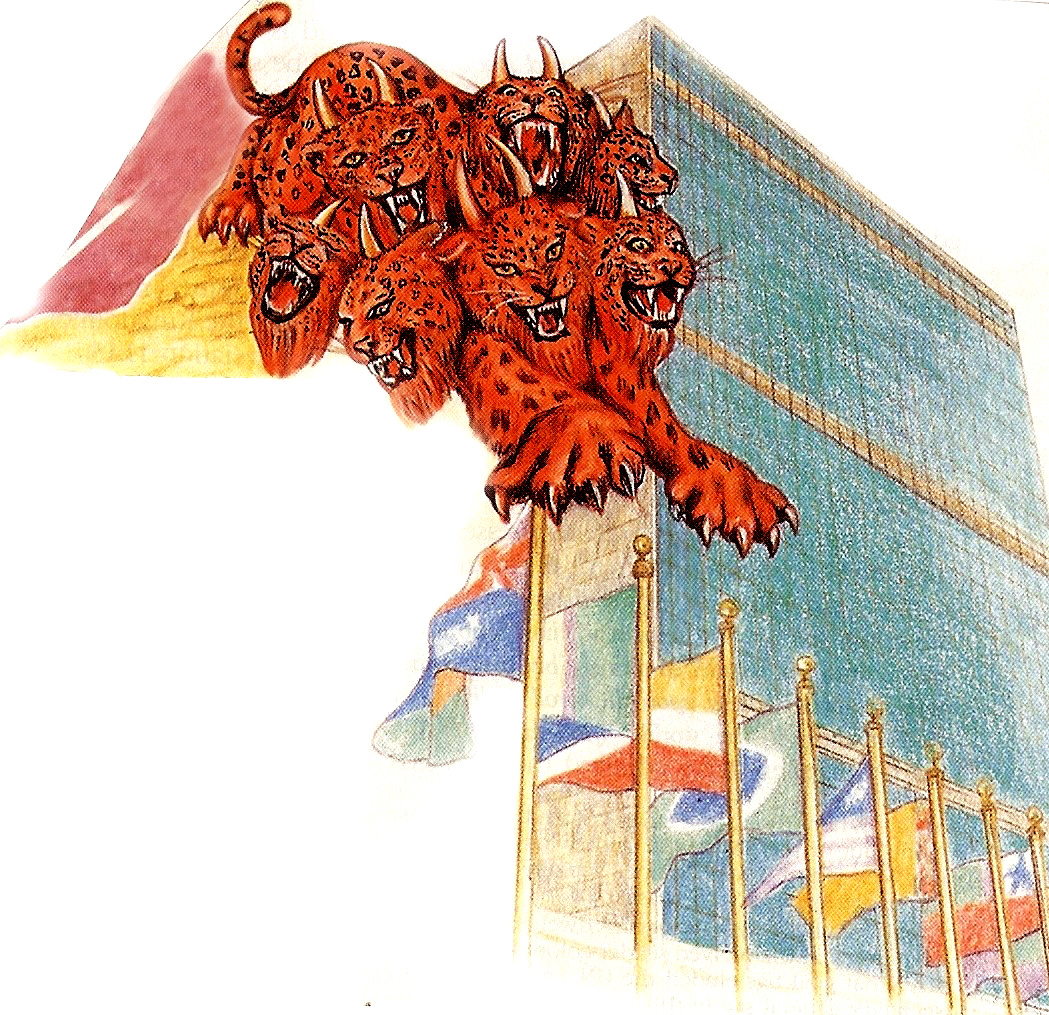 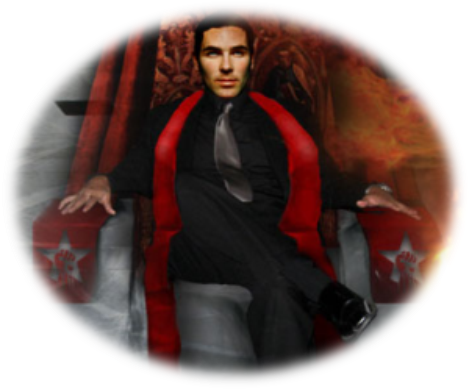 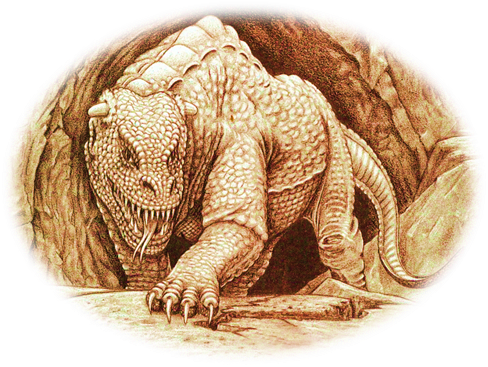 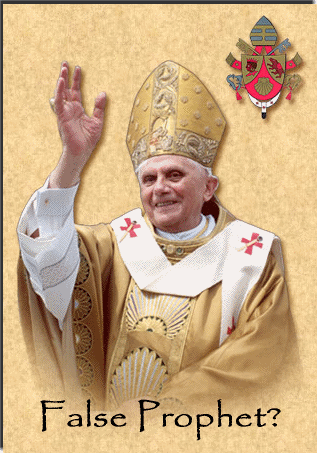 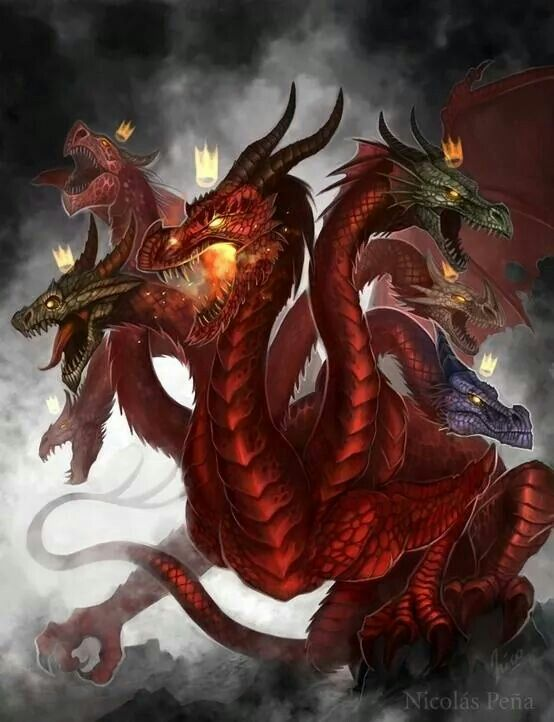 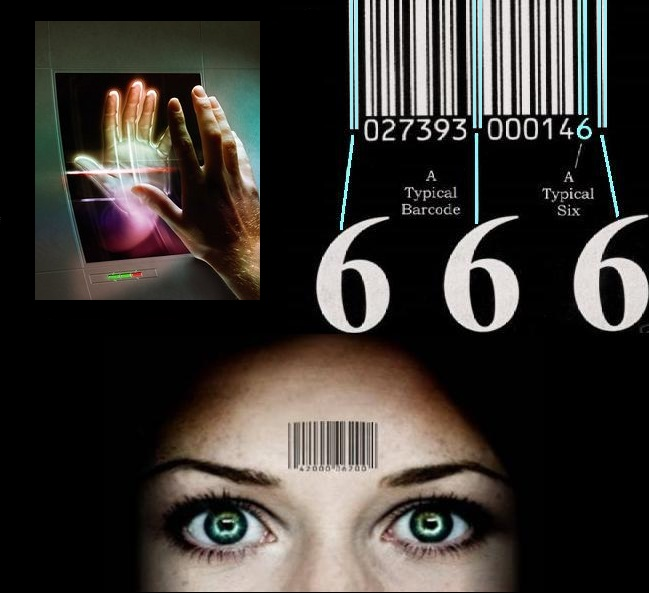 “And he (False Prophet) causeth all, both small and great, rich and poor, free and bond, to receive a mark in their right hand, or in their foreheads: And that no man might buy or sell, save he that had the mark, or the name of the beast, or the number of his name. Here is wisdom. Let him that hath understanding count the number of the beast: for it is the number of a man; and his number is Six hundred threescore and six.”
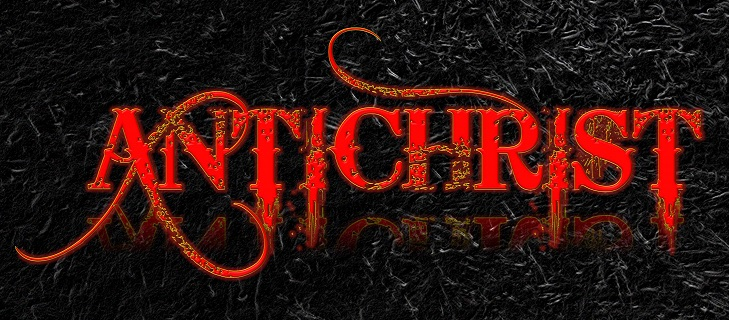 “And it was given unto him (Anti-Christ) to make war with the saints, and to overcome them: and power was given him over all kindreds, and tongues, and nations.”
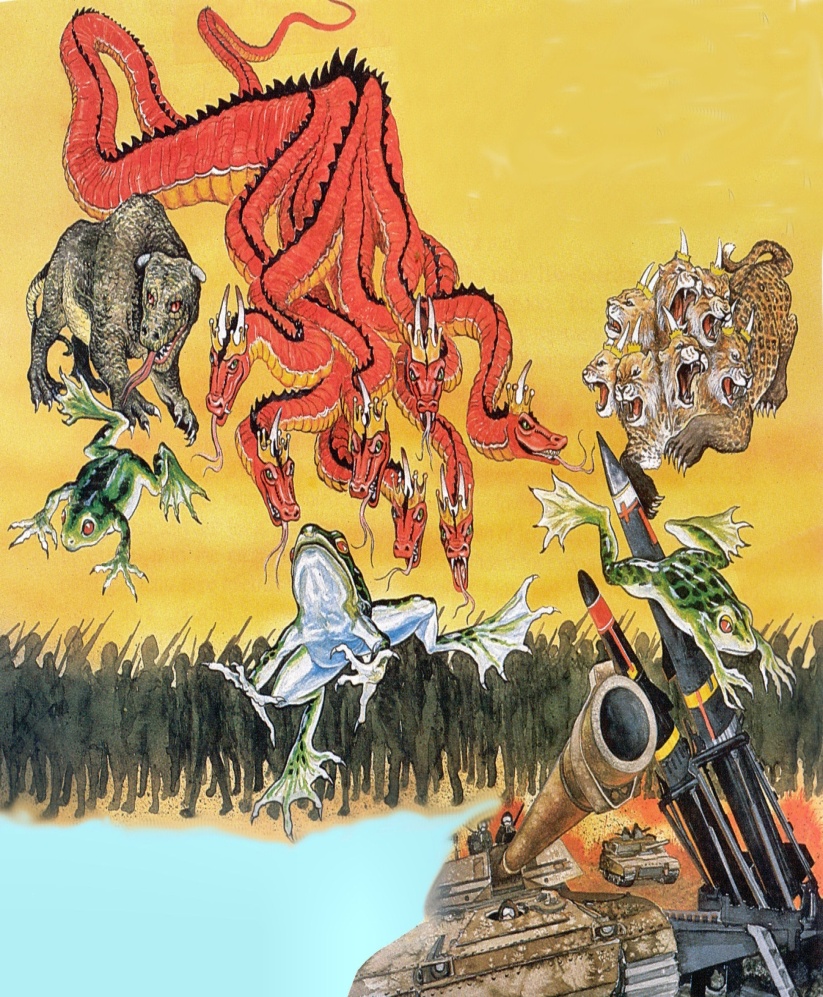 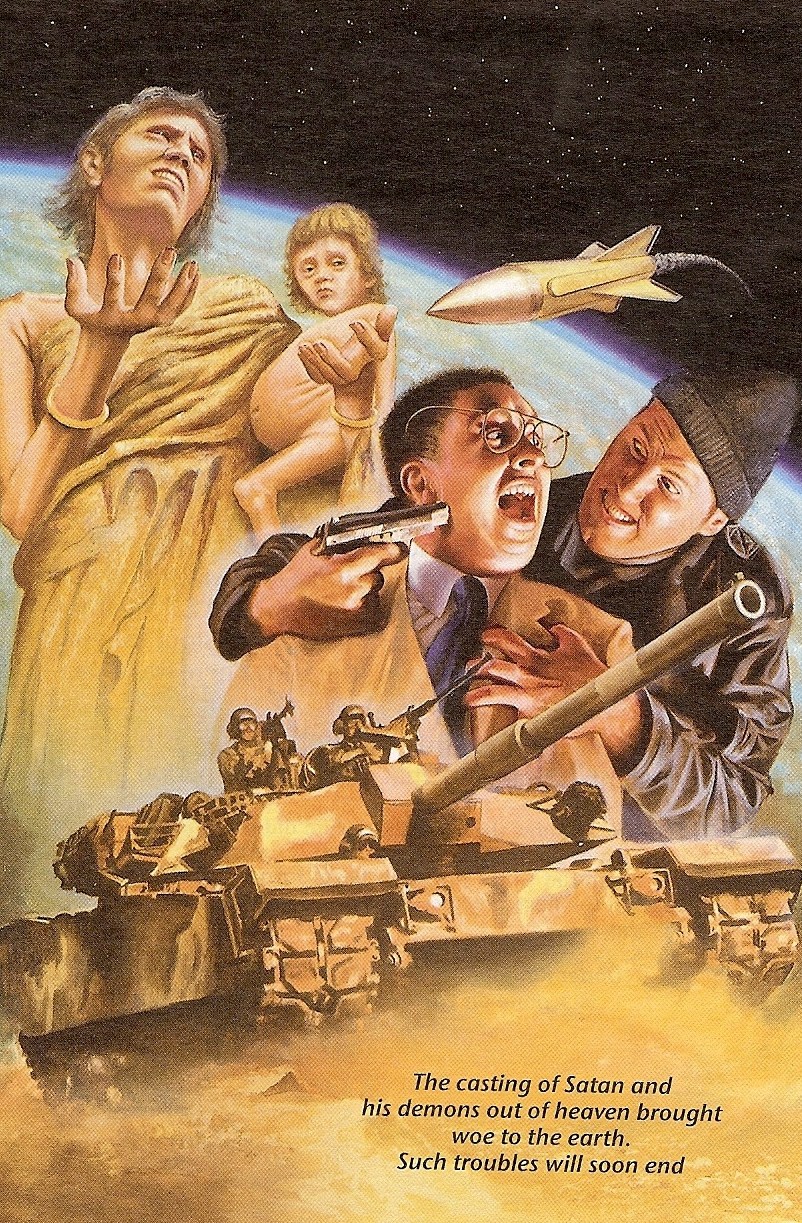 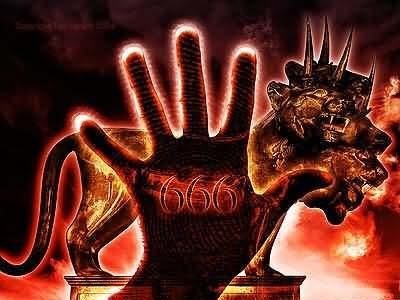 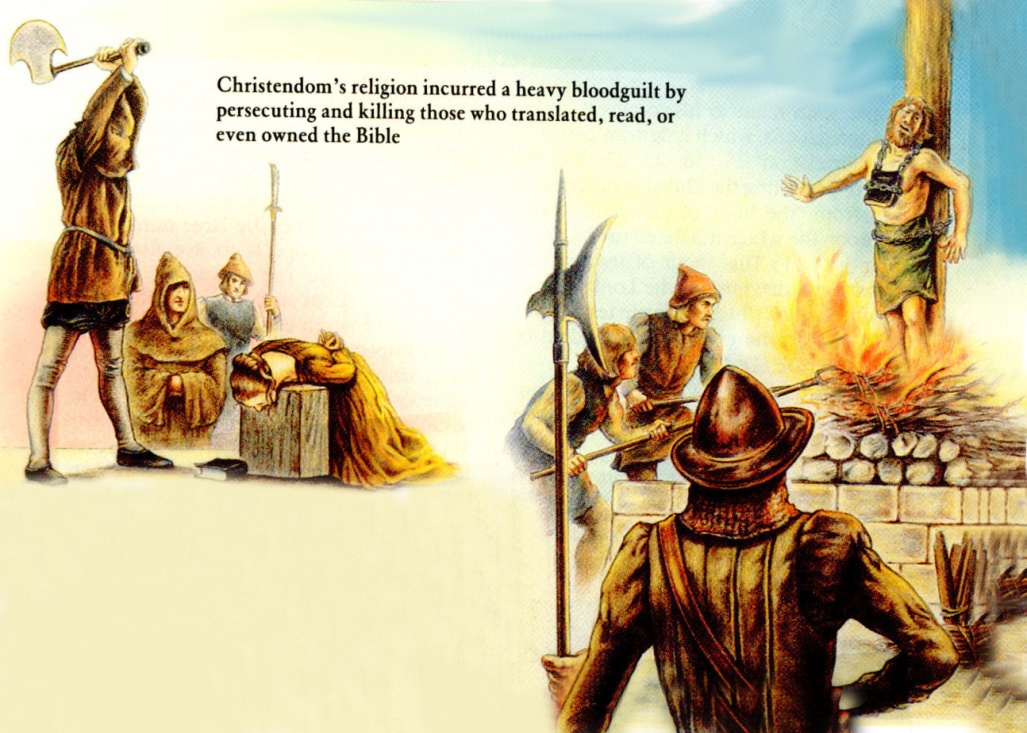 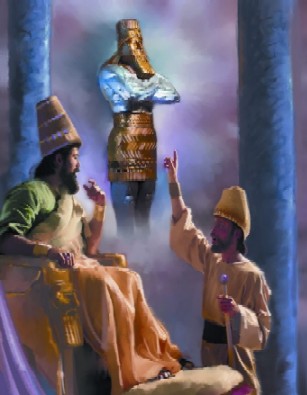 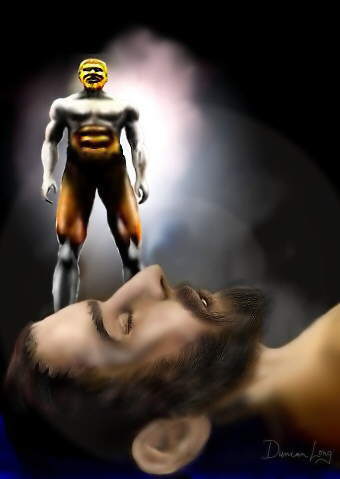 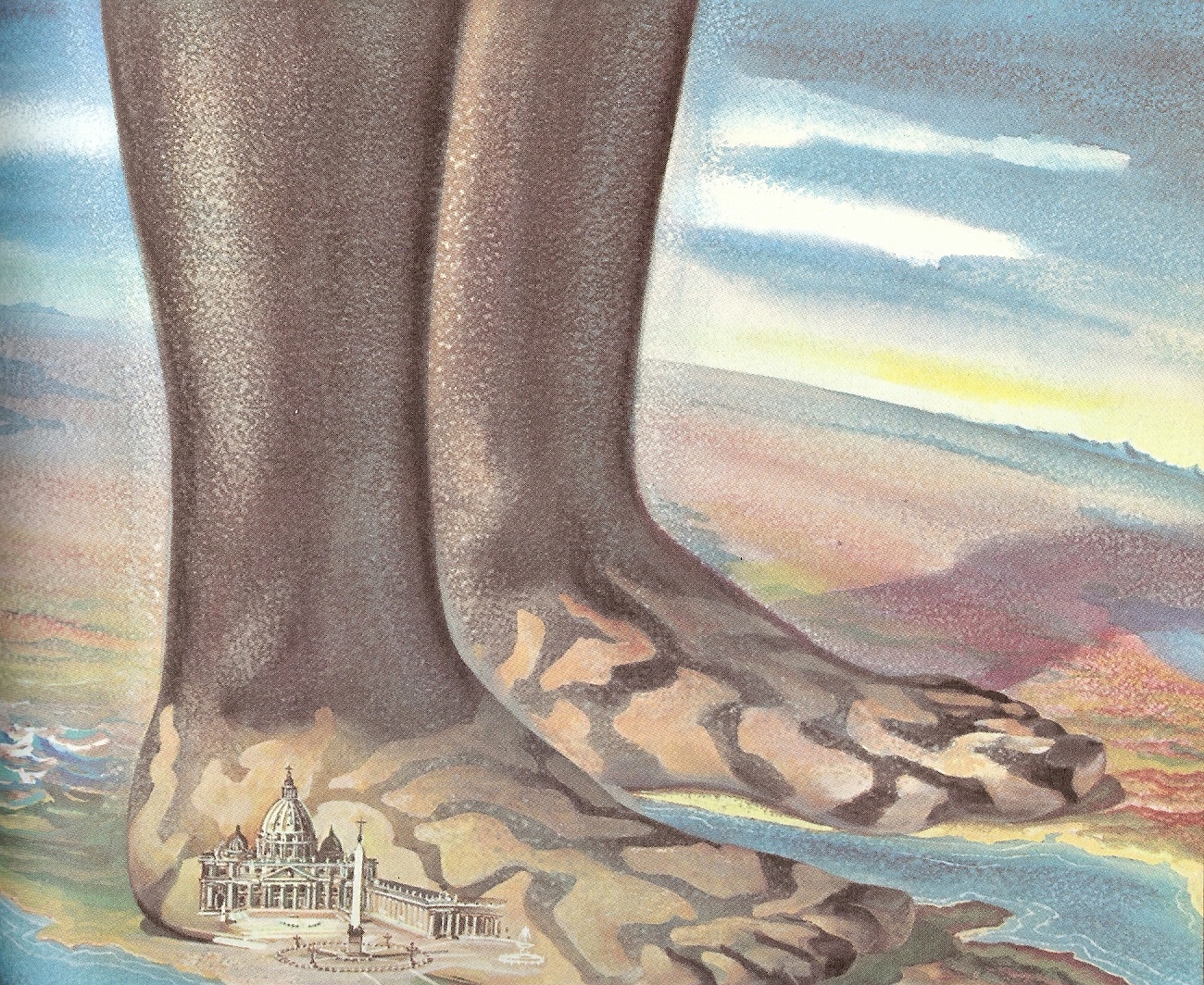 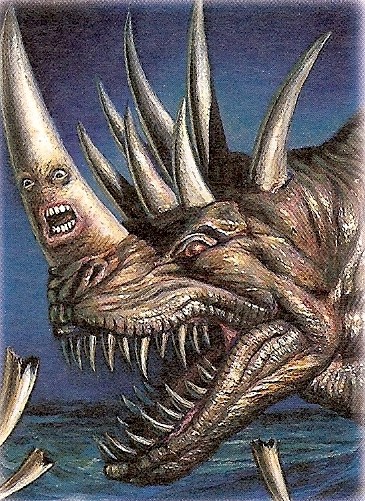 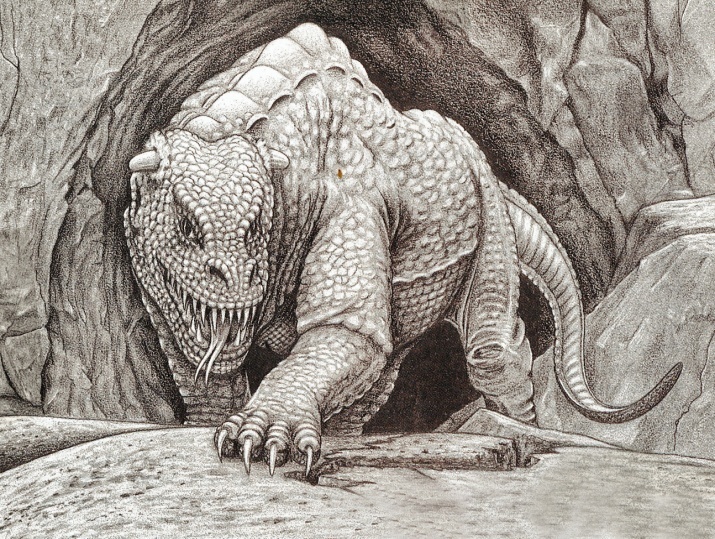 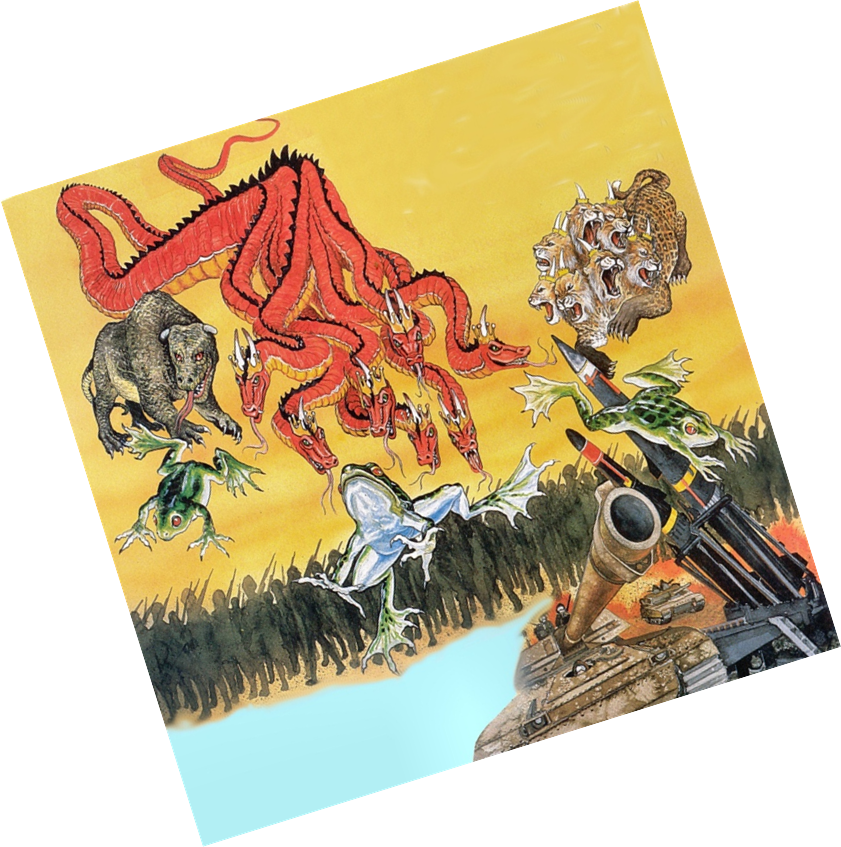 “And I saw three unclean spirits like frogs come out of the mouth of the dragon, and out of the mouth of the beast, and out of the mouth of the false prophet. For they are the spirits of devils, working miracles, which go forth unto the kings of the earth and of the whole world, to gather them to the battle of that great                   day of God Almighty.”
(Revelation 16:13-14)
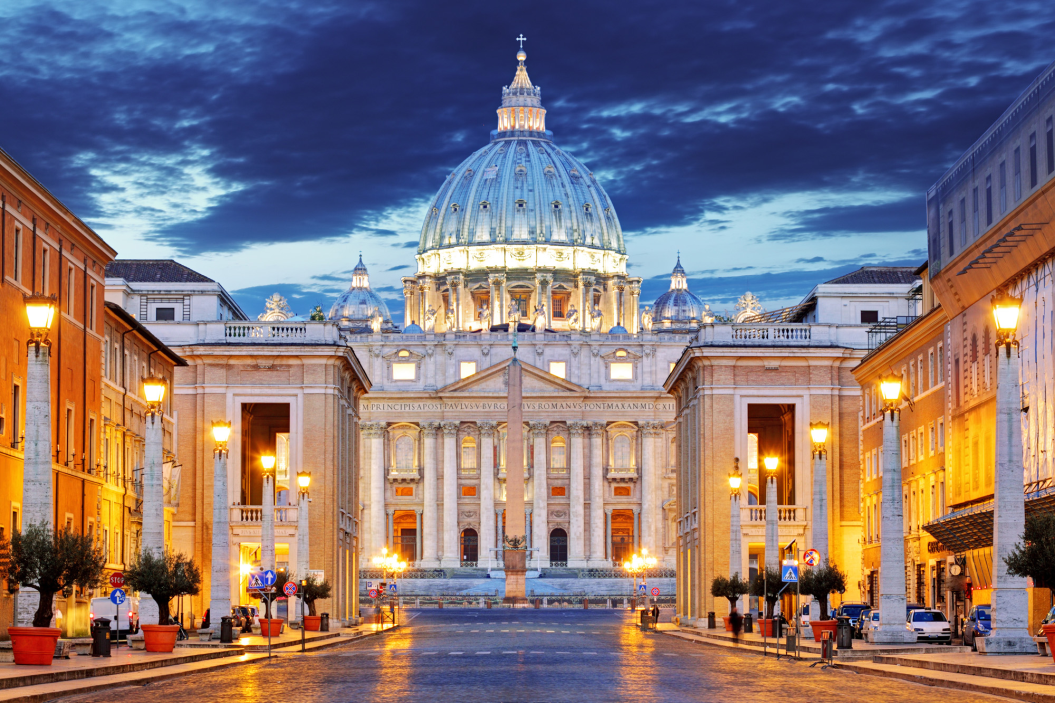 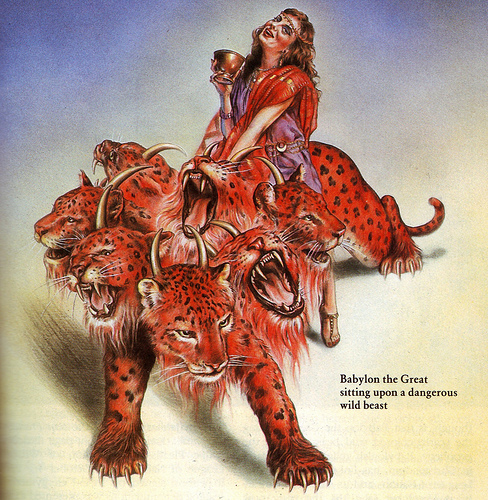 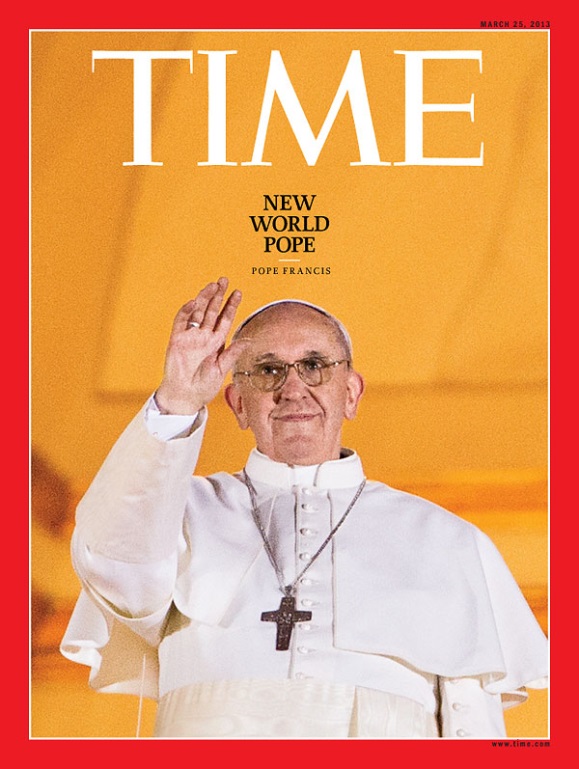 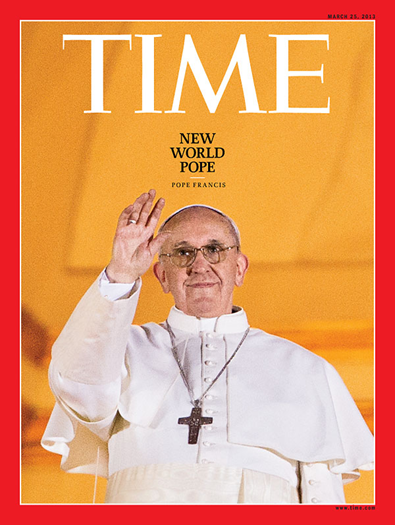 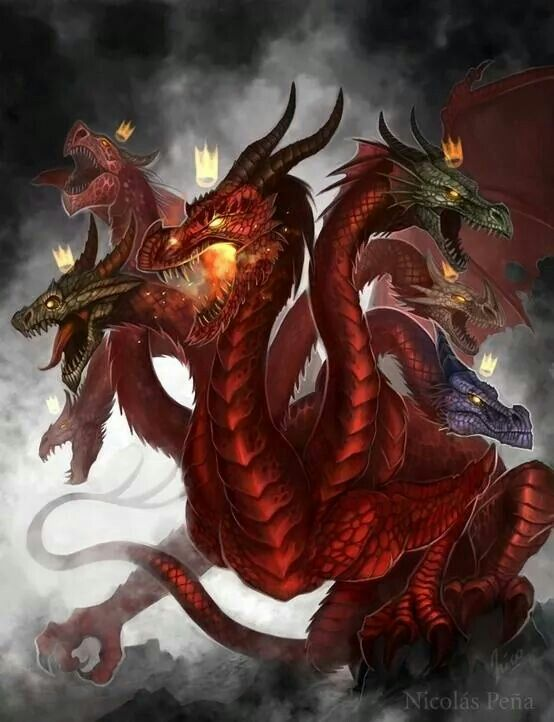 The Evil Trinity
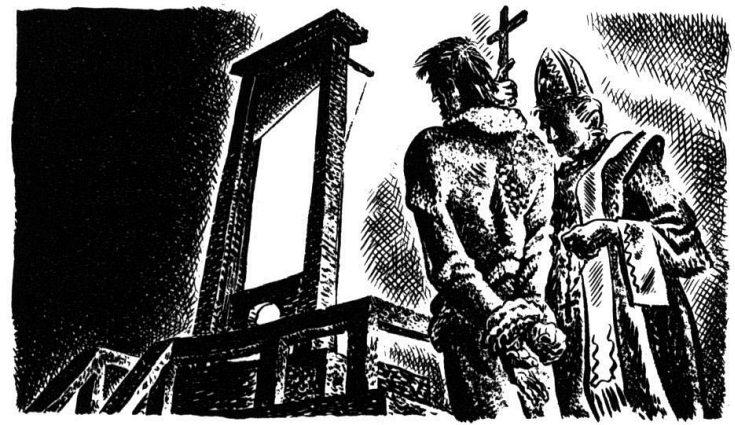 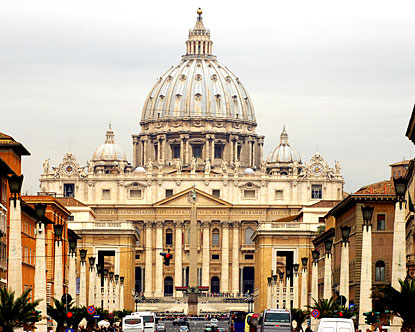 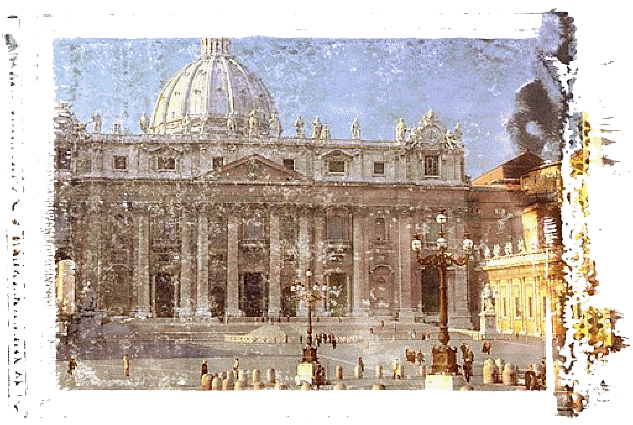 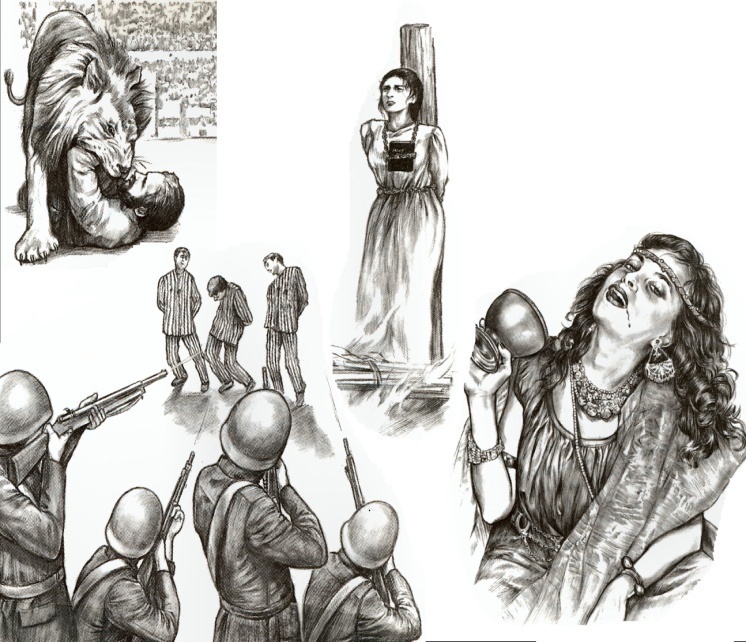 Cathloic church at Rome
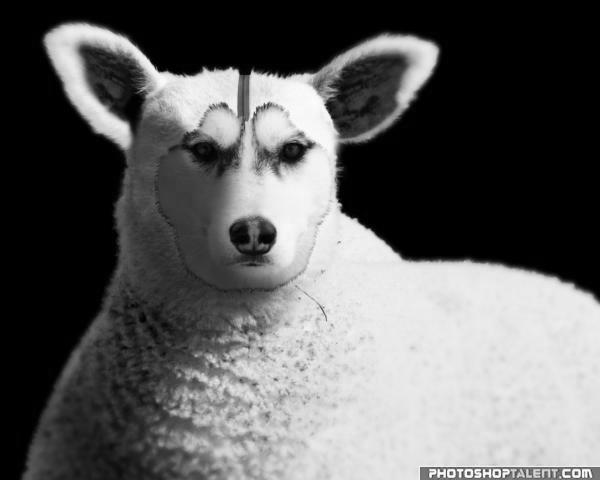 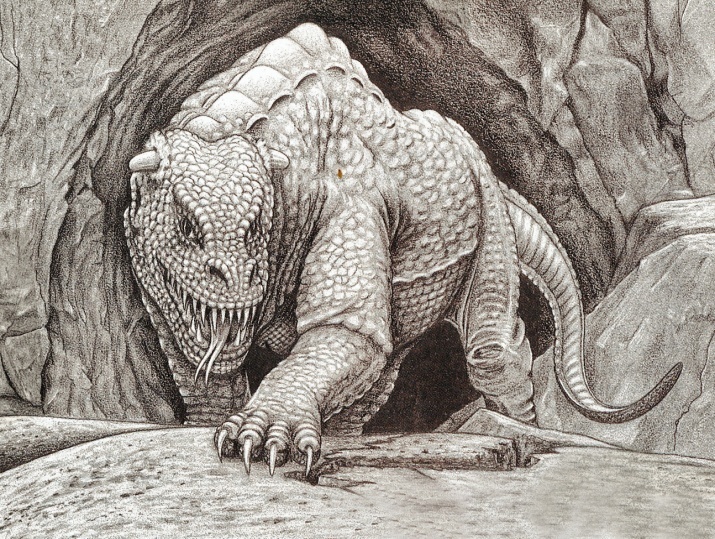 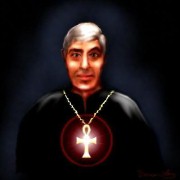 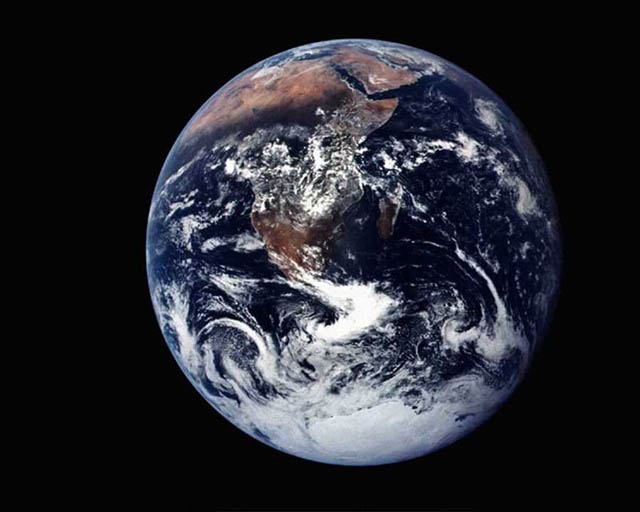 One world government
Revelation 17:13
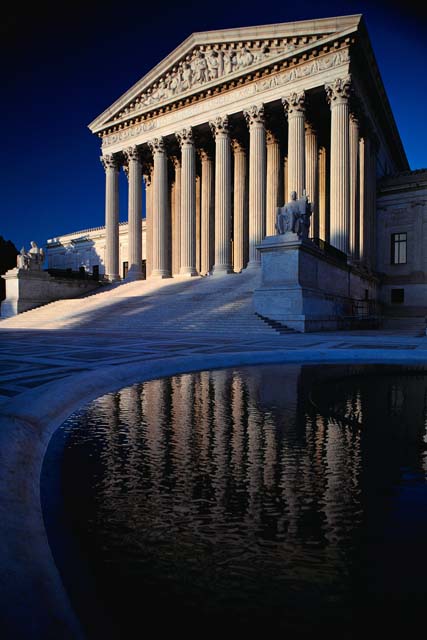 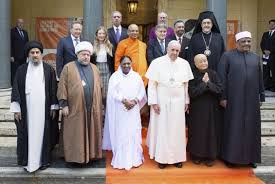 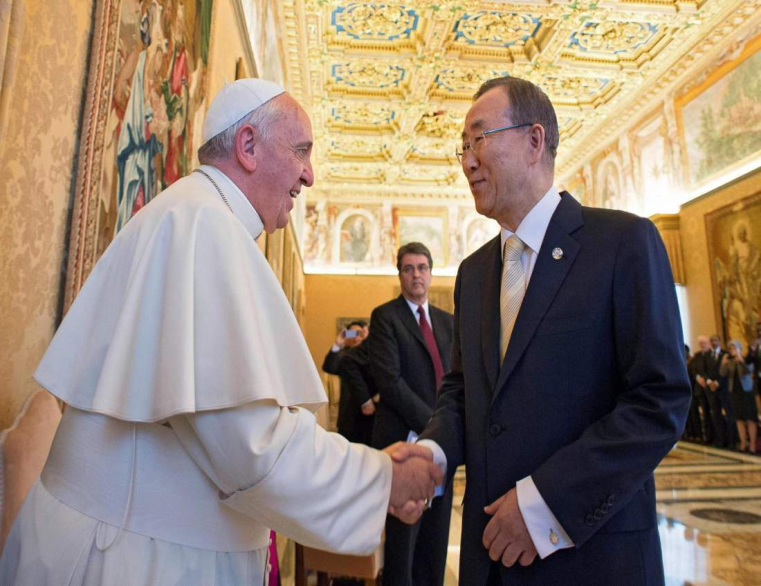 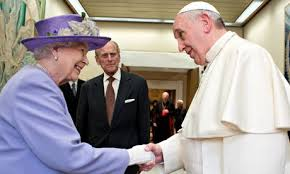 “With whom the kings of the earth have committed fornication, and the inhabitants of the earth have been made drunk with the wine of her fornication.…And the kings of the earth, who have committed fornication and lived deliciously with her.”
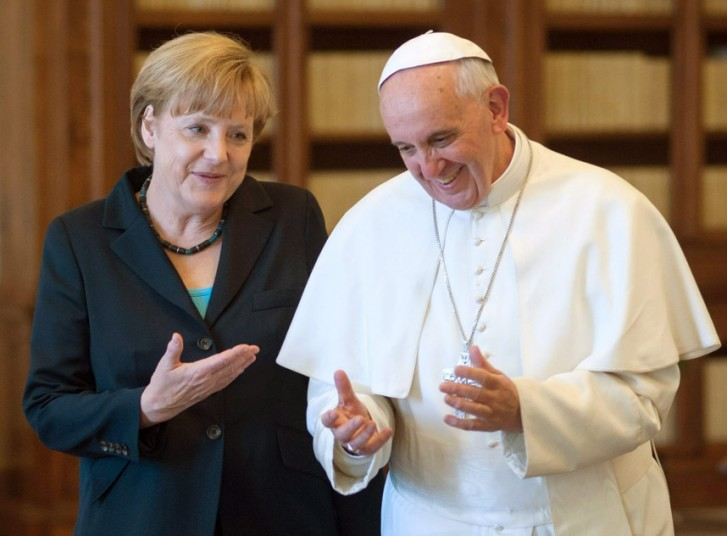 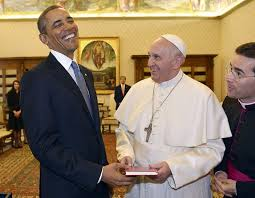 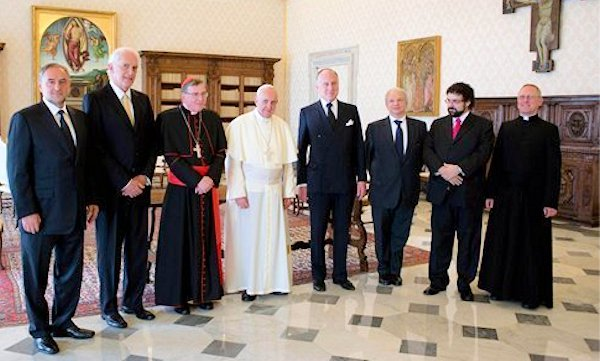 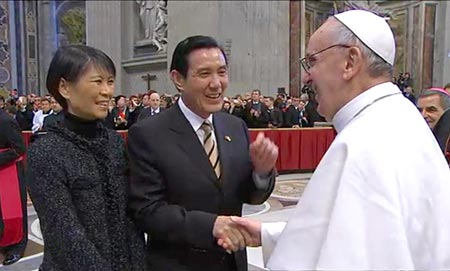 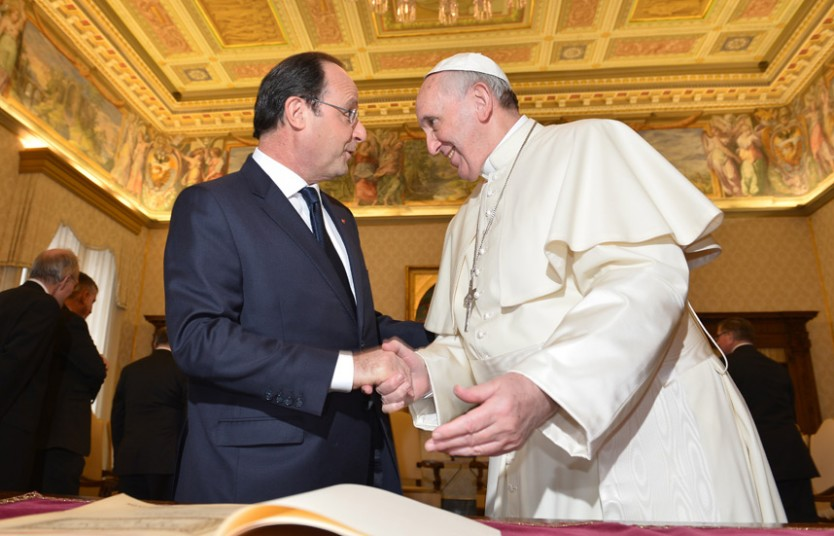 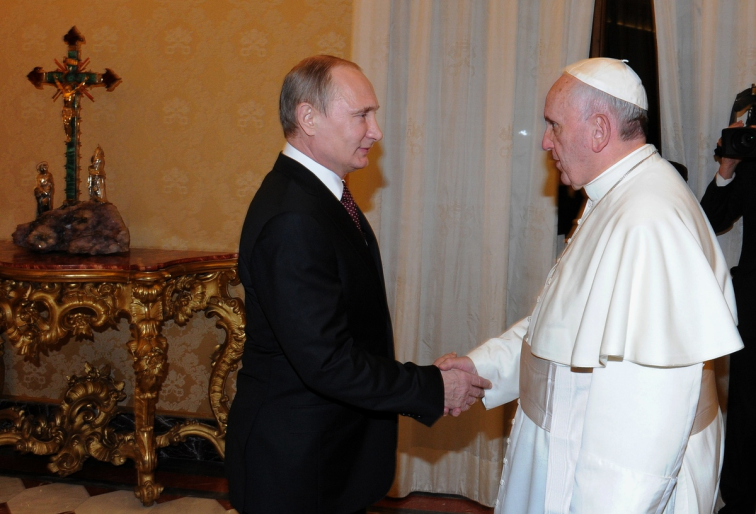 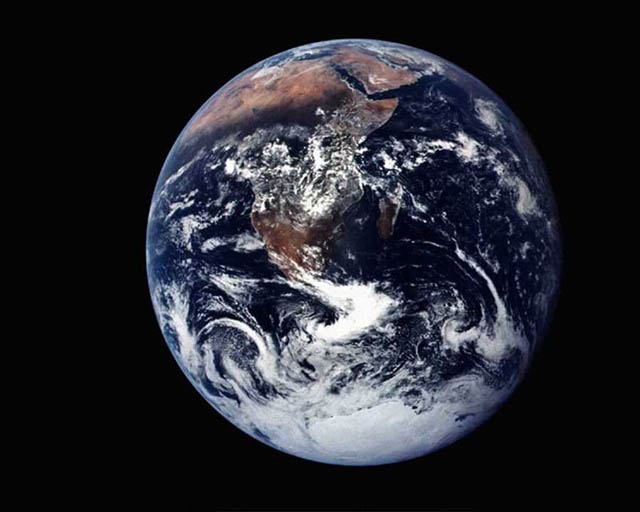 One world economy
Revelation  13:17
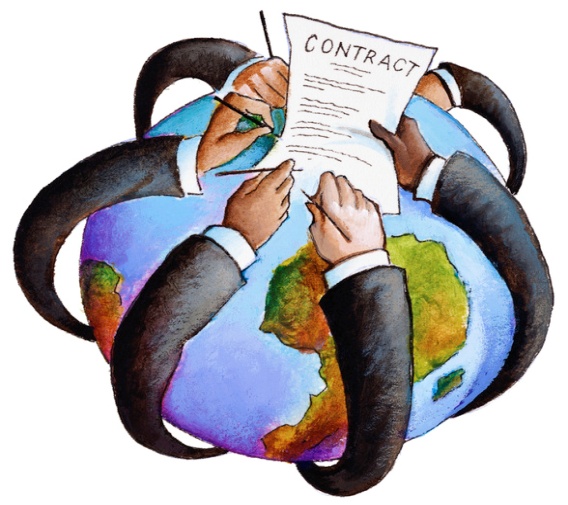 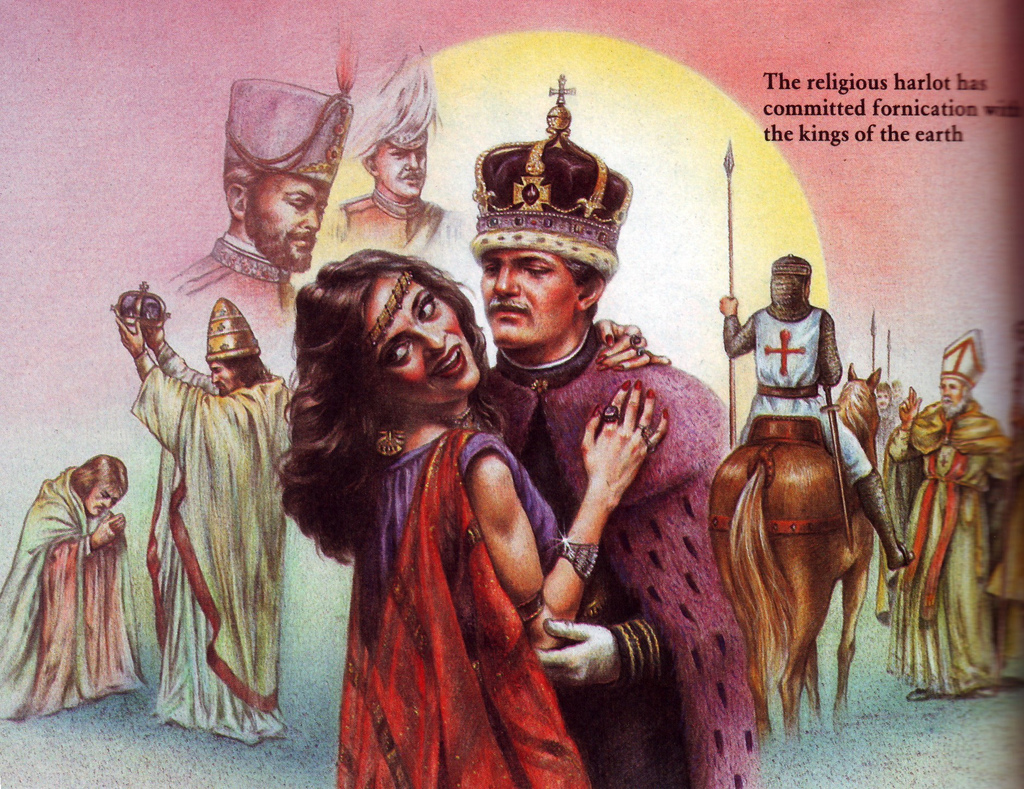 “For all nations have drunk of the wine of the wrath of her fornication, and the kings of the earth have committed fornication with her, and the merchants of the earth are waxed rich through the abundance of her delicacies.”
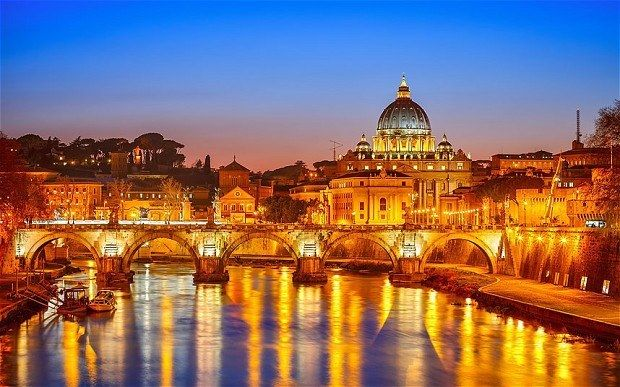 VATICAN, The Catholic Church is the biggest financial power, wealth accumulator and property owner in existence; the biggest possessor of material riches than any other single institution, corporation, bank, giant trust, government or state in the entire the world.
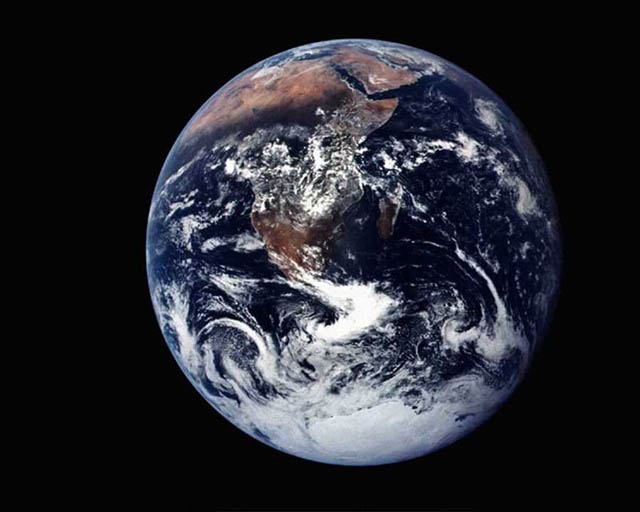 One world money market
Revelation 18:3, 15
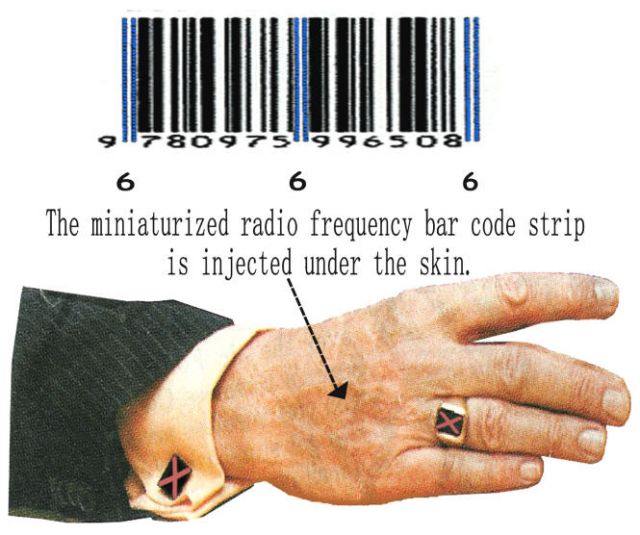 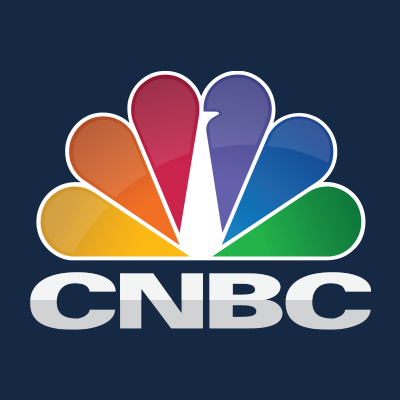 Pope calls for new economic order, criticizes capitalism
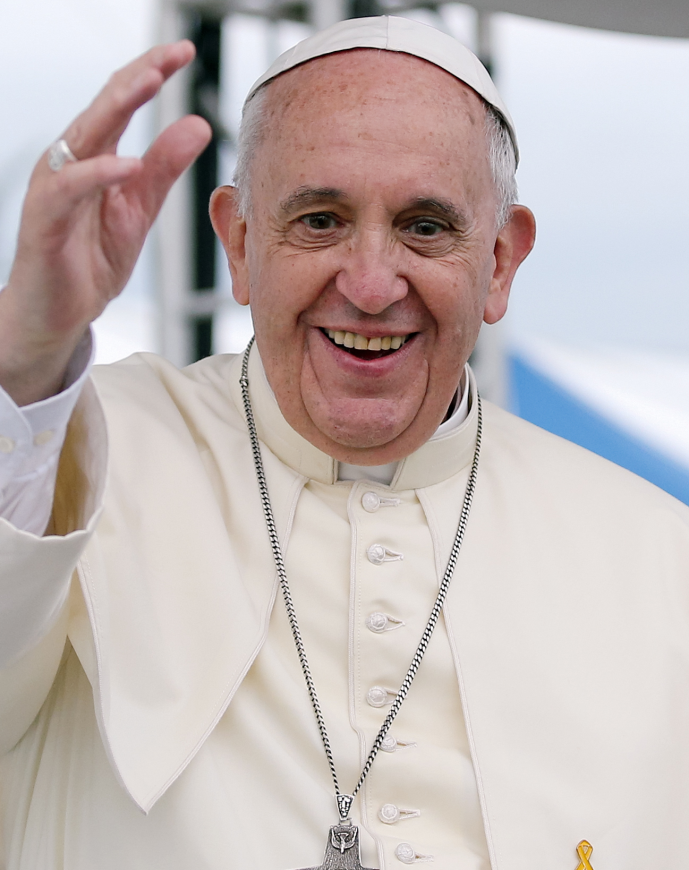 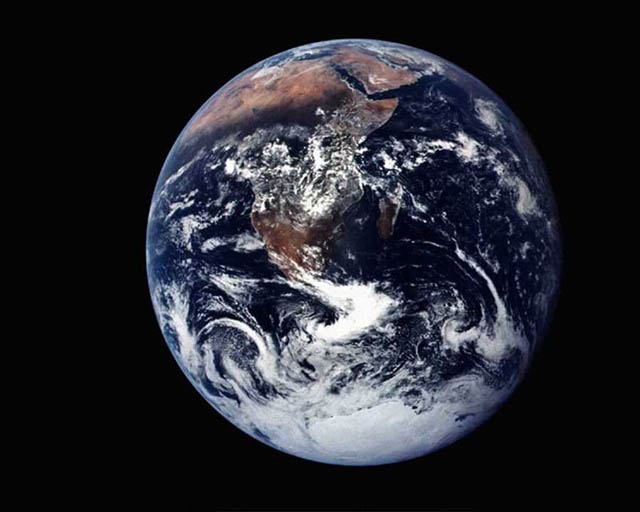 One world church
Revelation 17:1-9
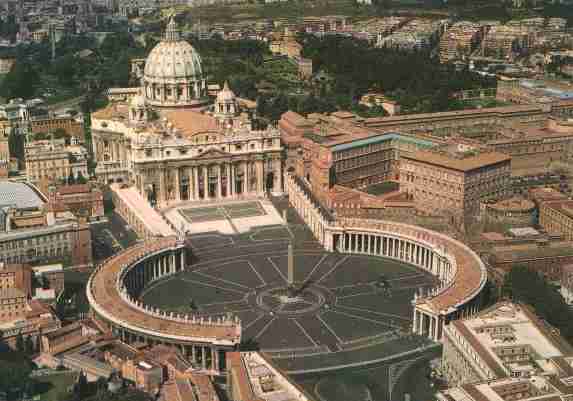 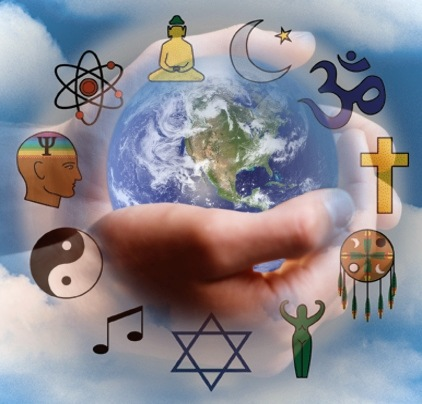 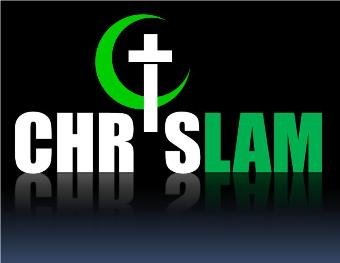 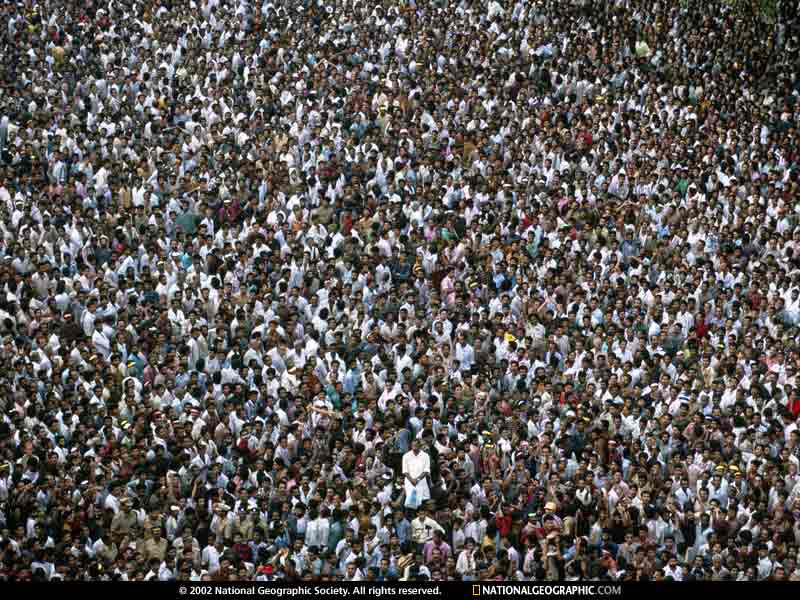 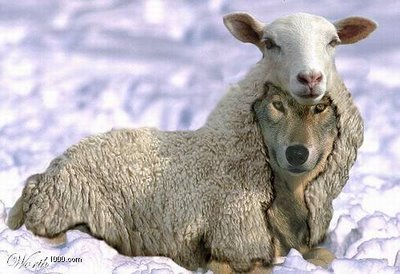 The great deception
“Take heed that no man deceive you. For many shall come in my name, saying,  I am Christ; and shall deceive many.” 
 (Matthew 24:4-5)
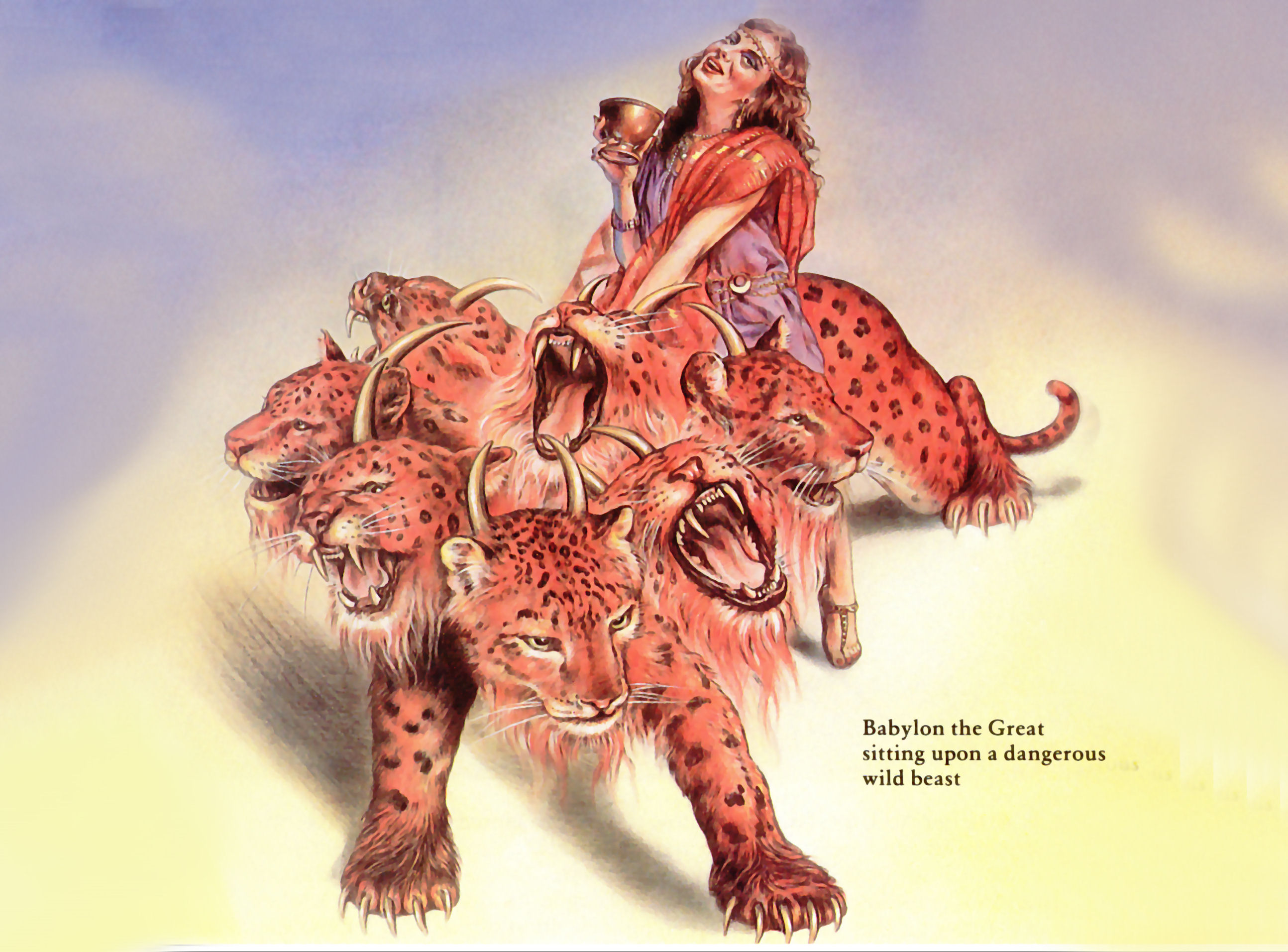 Identifying the 
Anti-Christ(Revelation 17:8-15)
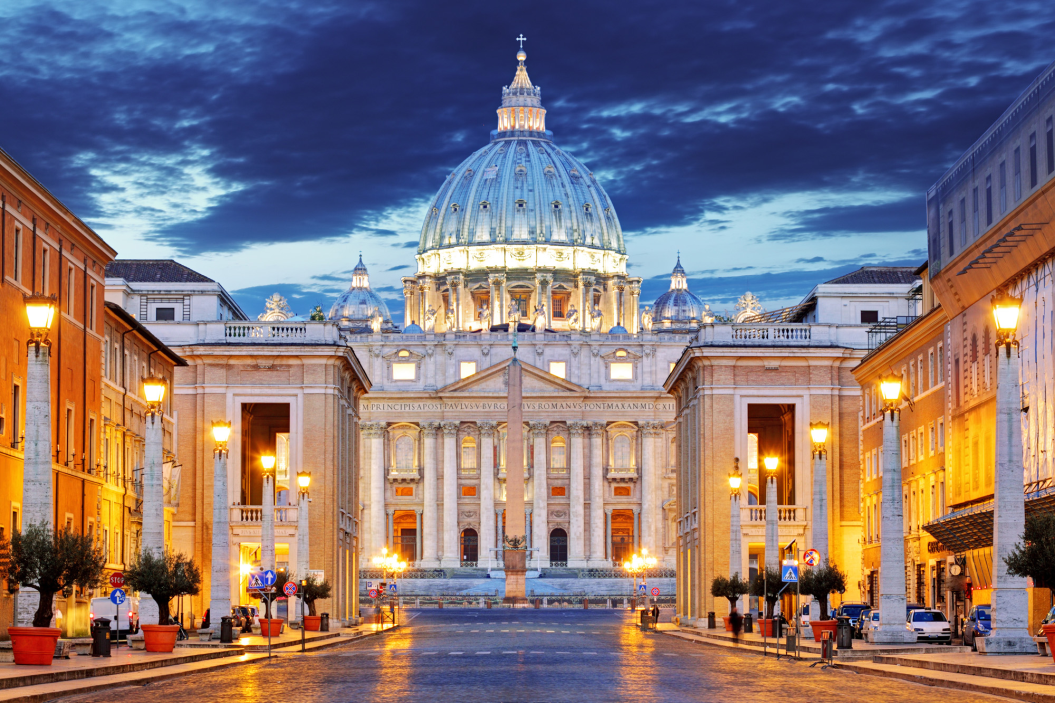 “The beast that thou sawest was, and is not; and shall ascend out of the bottomless pit, and go into perdition: and they that dwell on the earth shall wonder, whose names were not written in the book of life from the foundation of the world, when they behold the beast that was, and is not, and yet is.”
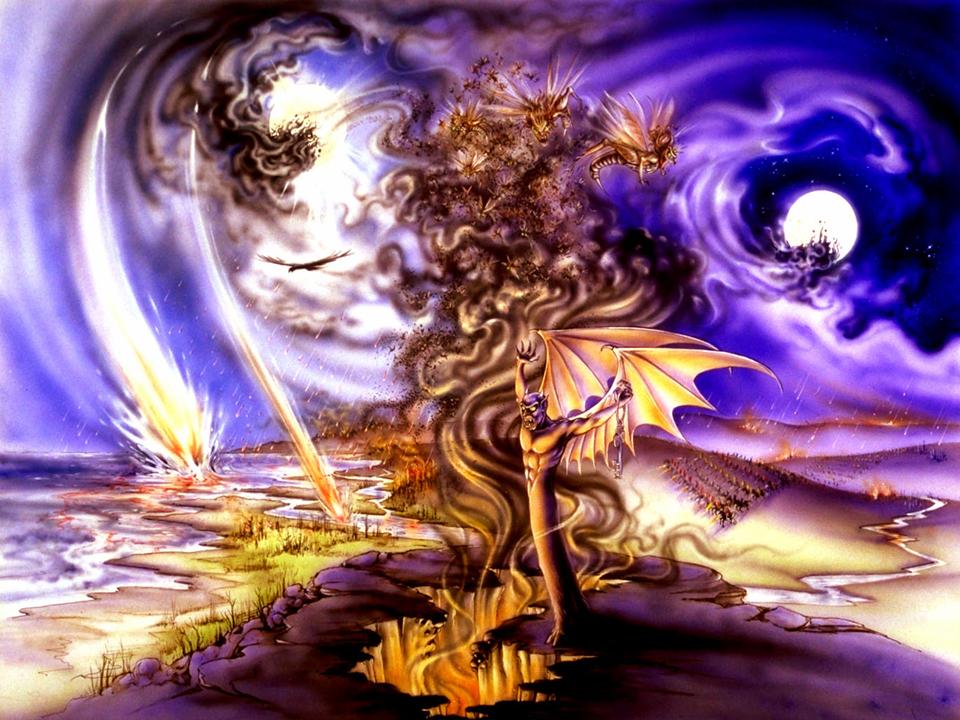 “The beast that thou sawest was, and is not; and shall ascend out of the bottomless pit…”
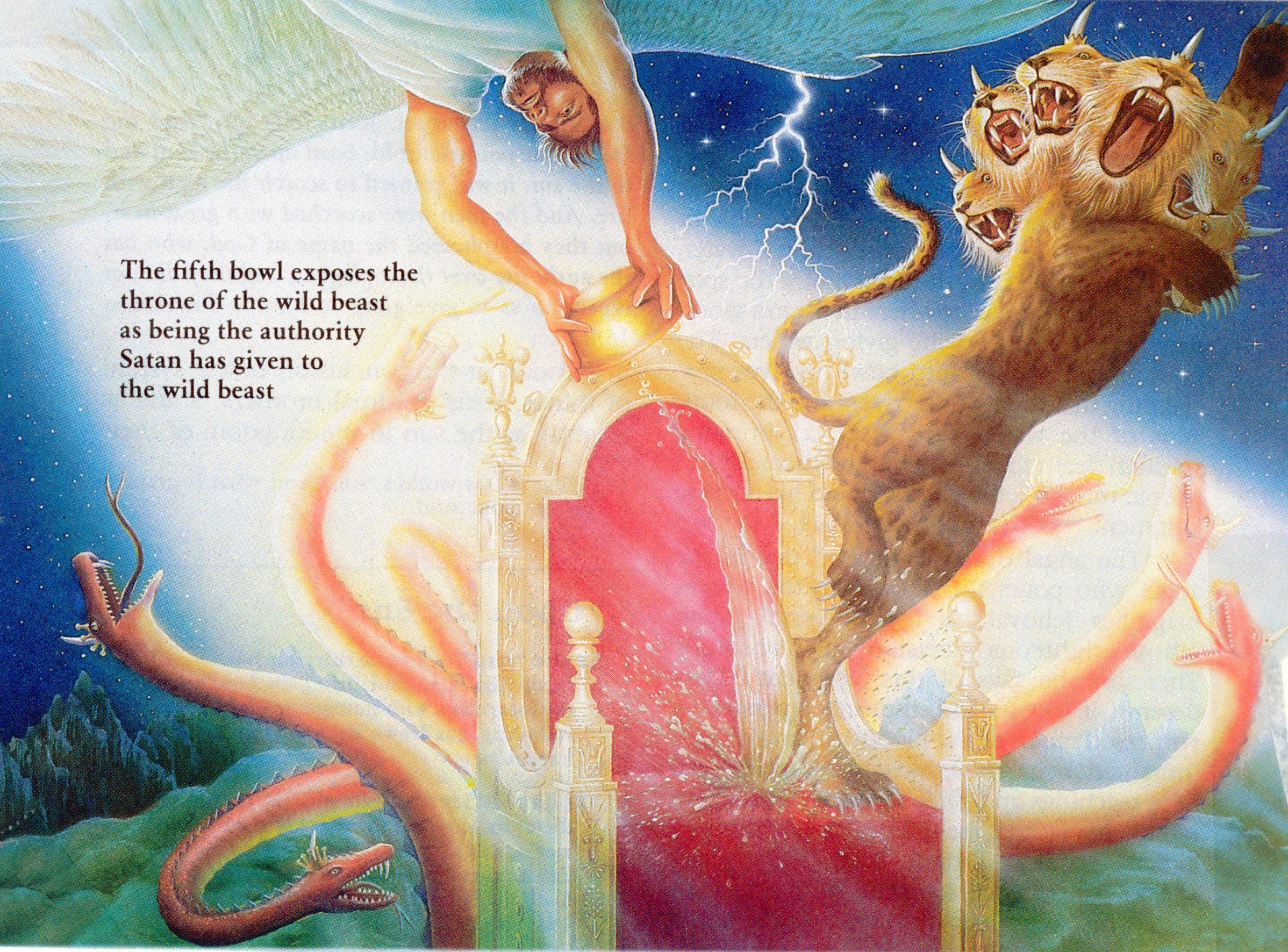 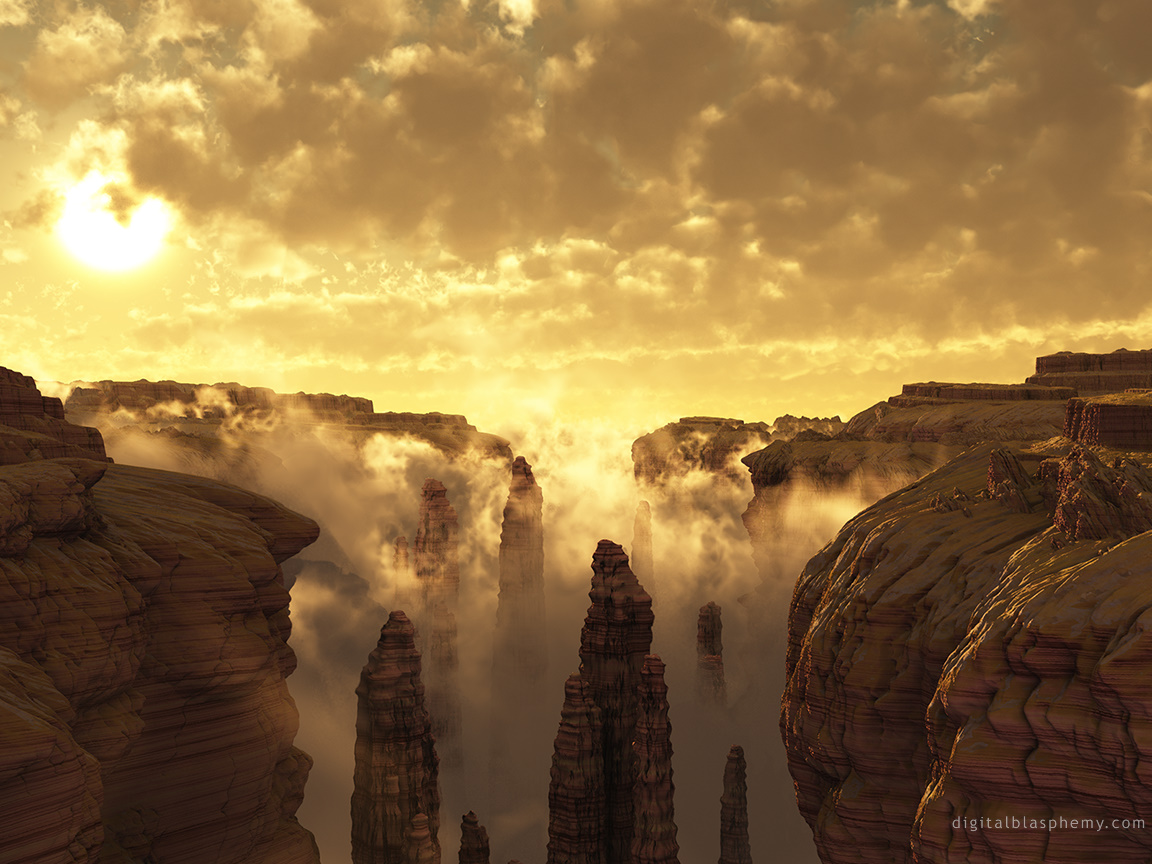 “…shall ascend out of the bottomless pit…"
Satan will raise up the Anti-Christ as his false messiah and give him worldwide rule – (Revelation 11:7; 13:3-4)
The rule and policies of the Anti-Christ will be promoted by the False Prophet and the Apostate Church –          (Revelation 13:11-18; 17:3)
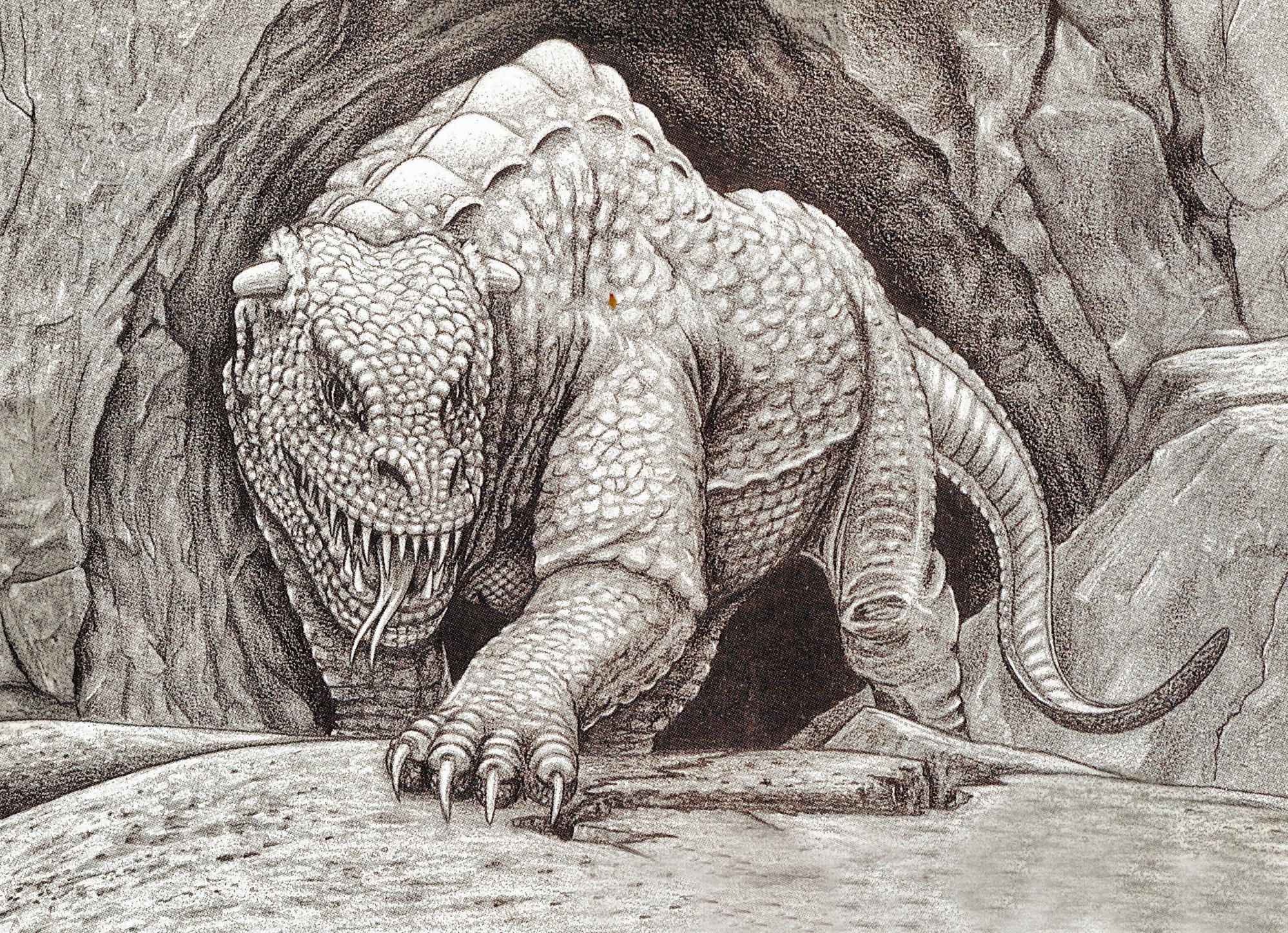 “He (False Prophet) causeth the earth and them that dwell therein to worship the first beast (Anti-Christ), whose deadly wound was healed…”
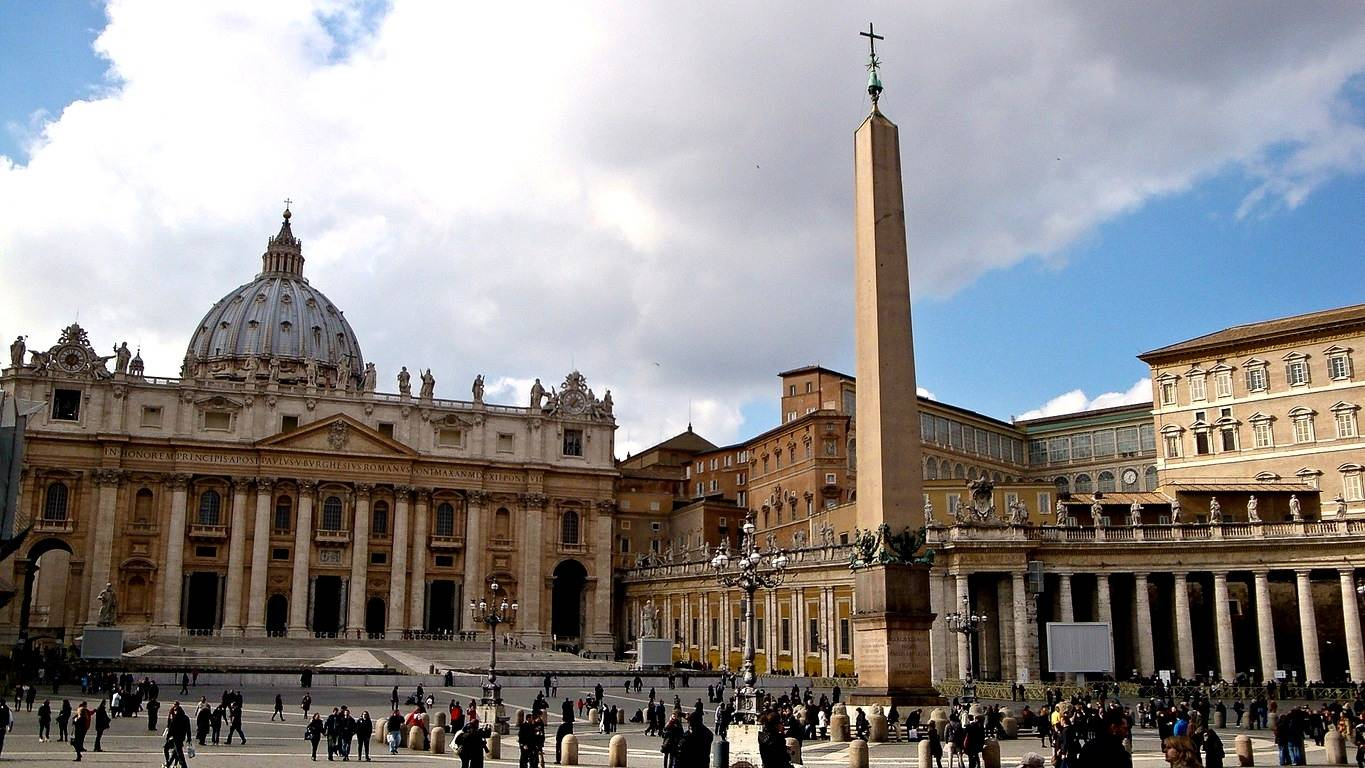 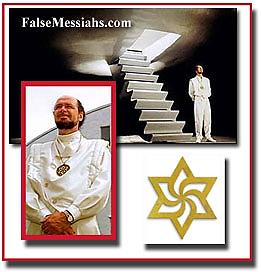 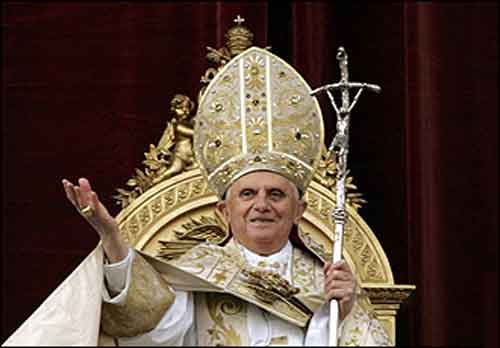 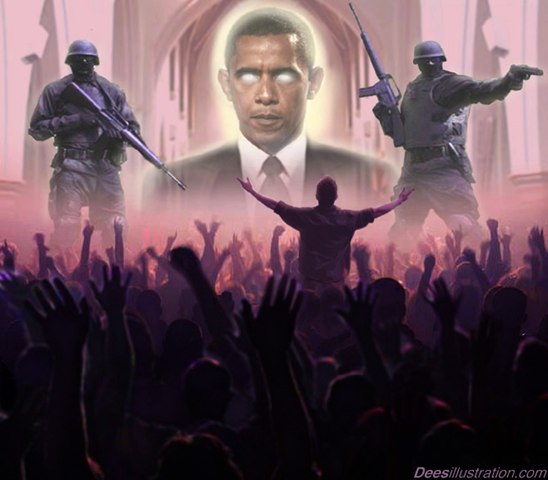 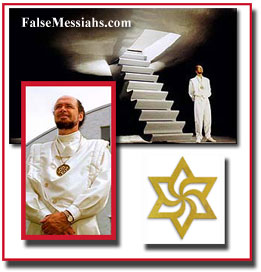 Revelation 13:8“And all that dwell upon the earth shall worship him, whose names are not written in the book of life of the Lamb slain from the foundation of the world.”
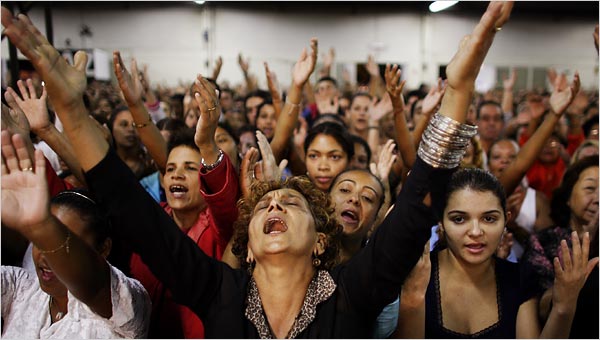 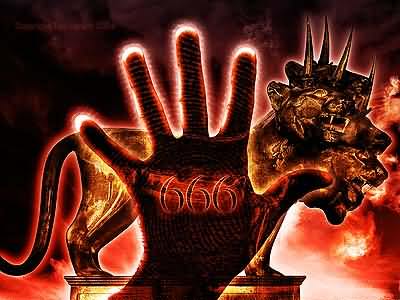 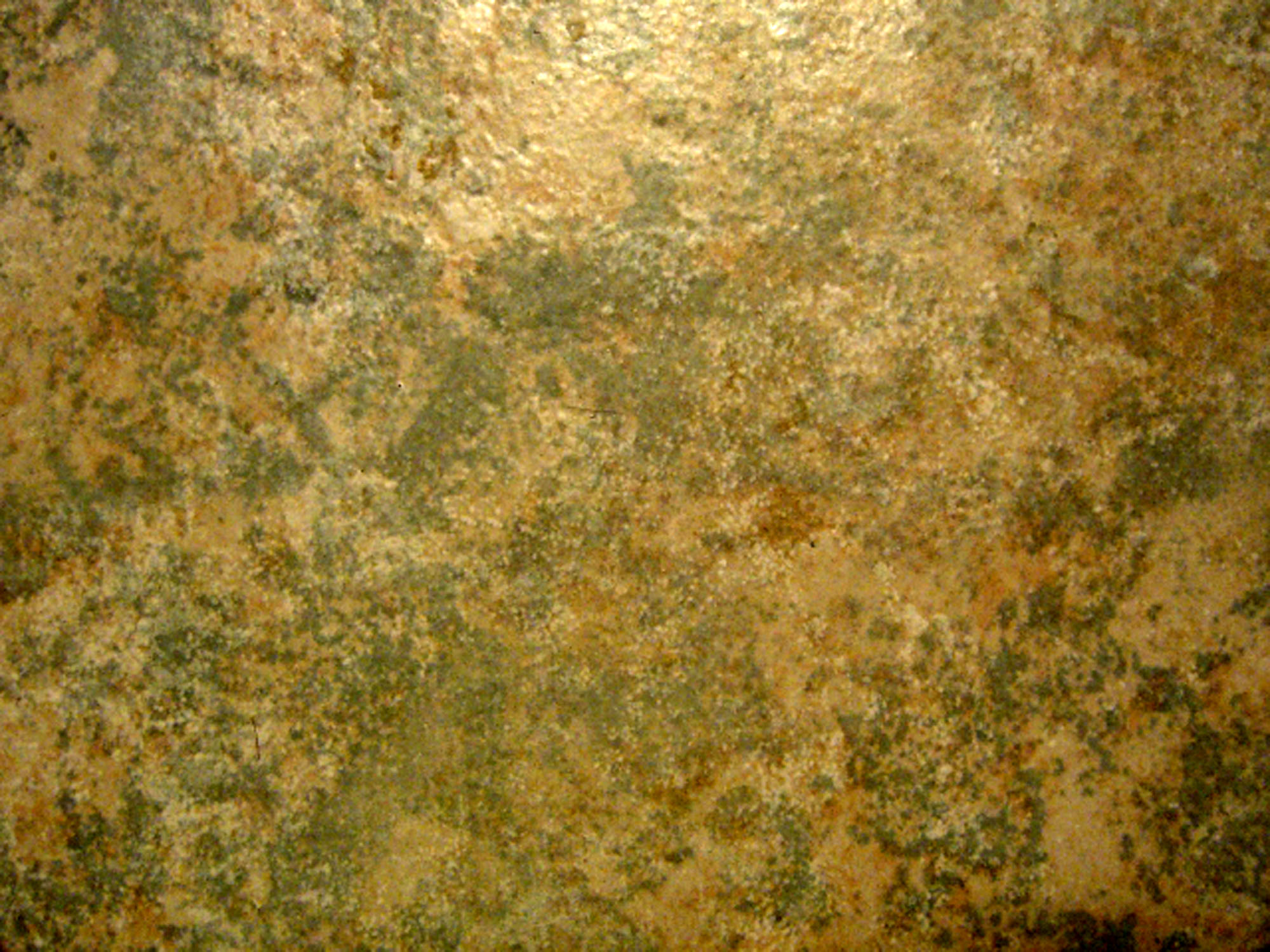 Revelation 17:10
“And there are seven kings (Roman Empire);
…five are fallen (Julius Caesar, Tiberius, Caligula, Claudius and Nero),
…and the other is (Domitian), 
…and the other is yet to come (Anti-Christ – little horn of Daniel 7:7-8, 20-28),
…and when he cometh, he must continue a short space .” (3 ½ years – Daniel 7:23-26; Revelation 11:2, 12:6, 13:5-6)
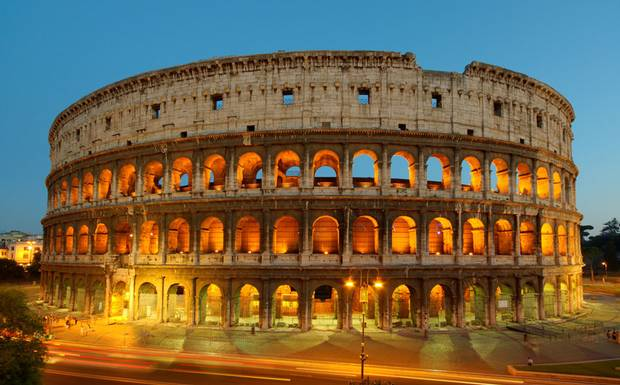 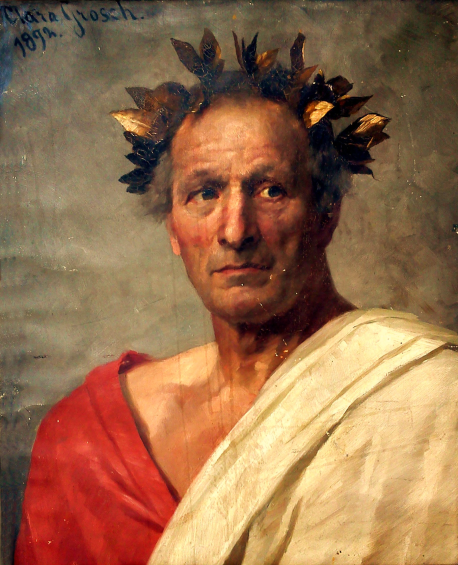 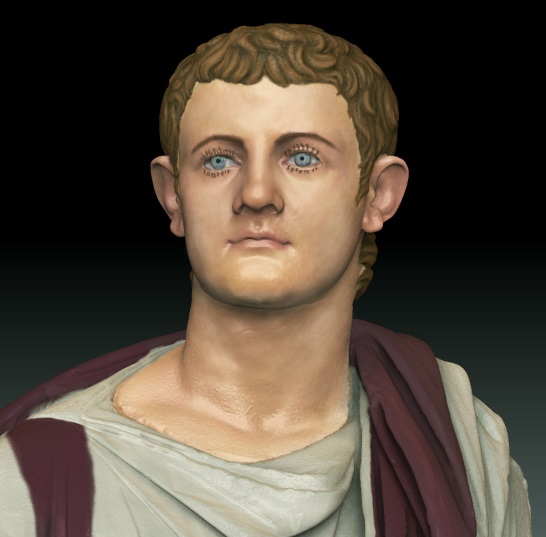 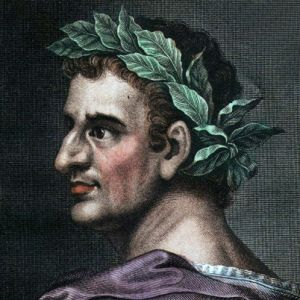 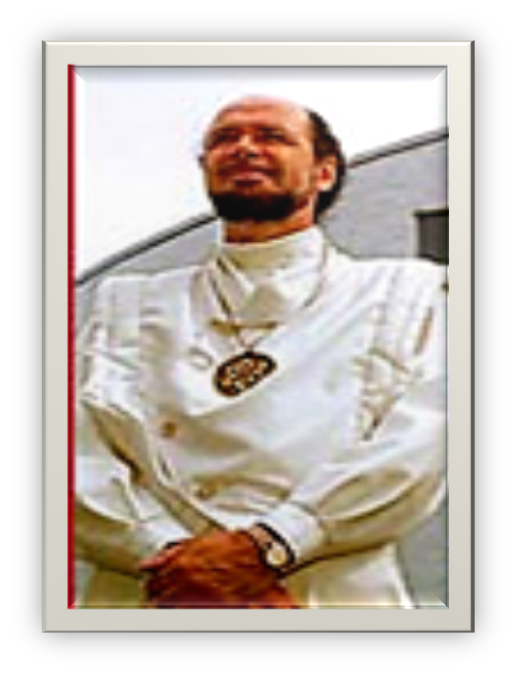 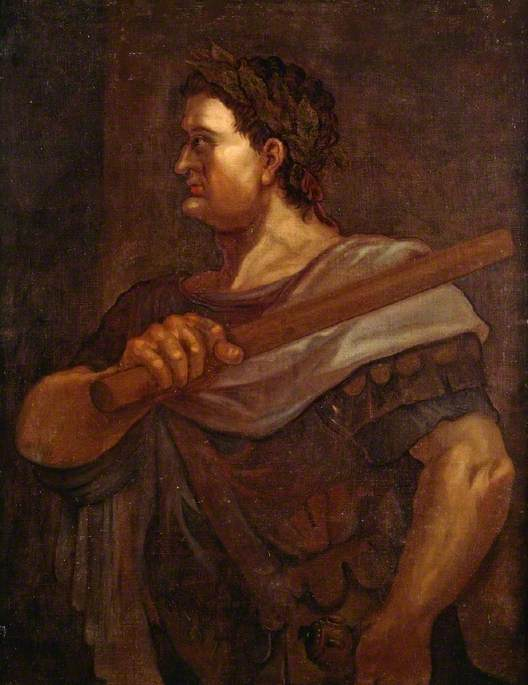 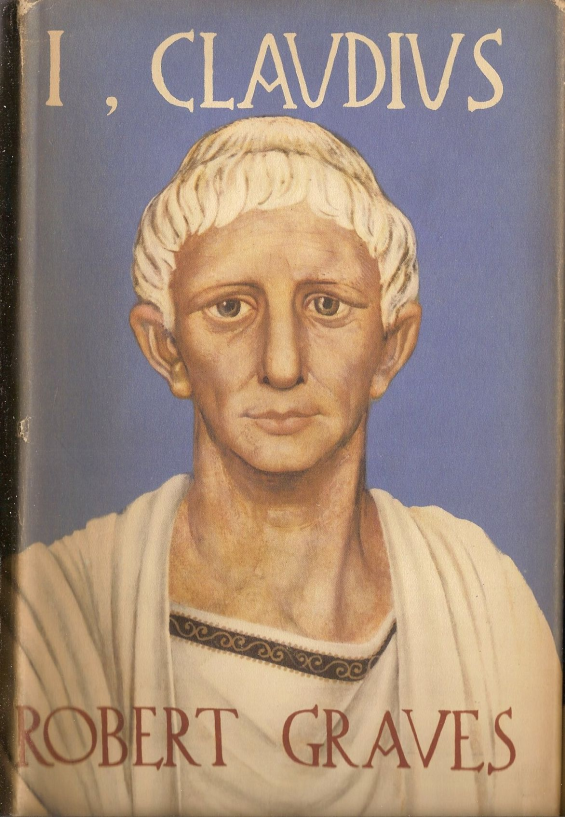 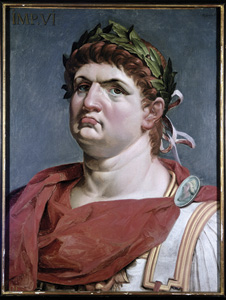 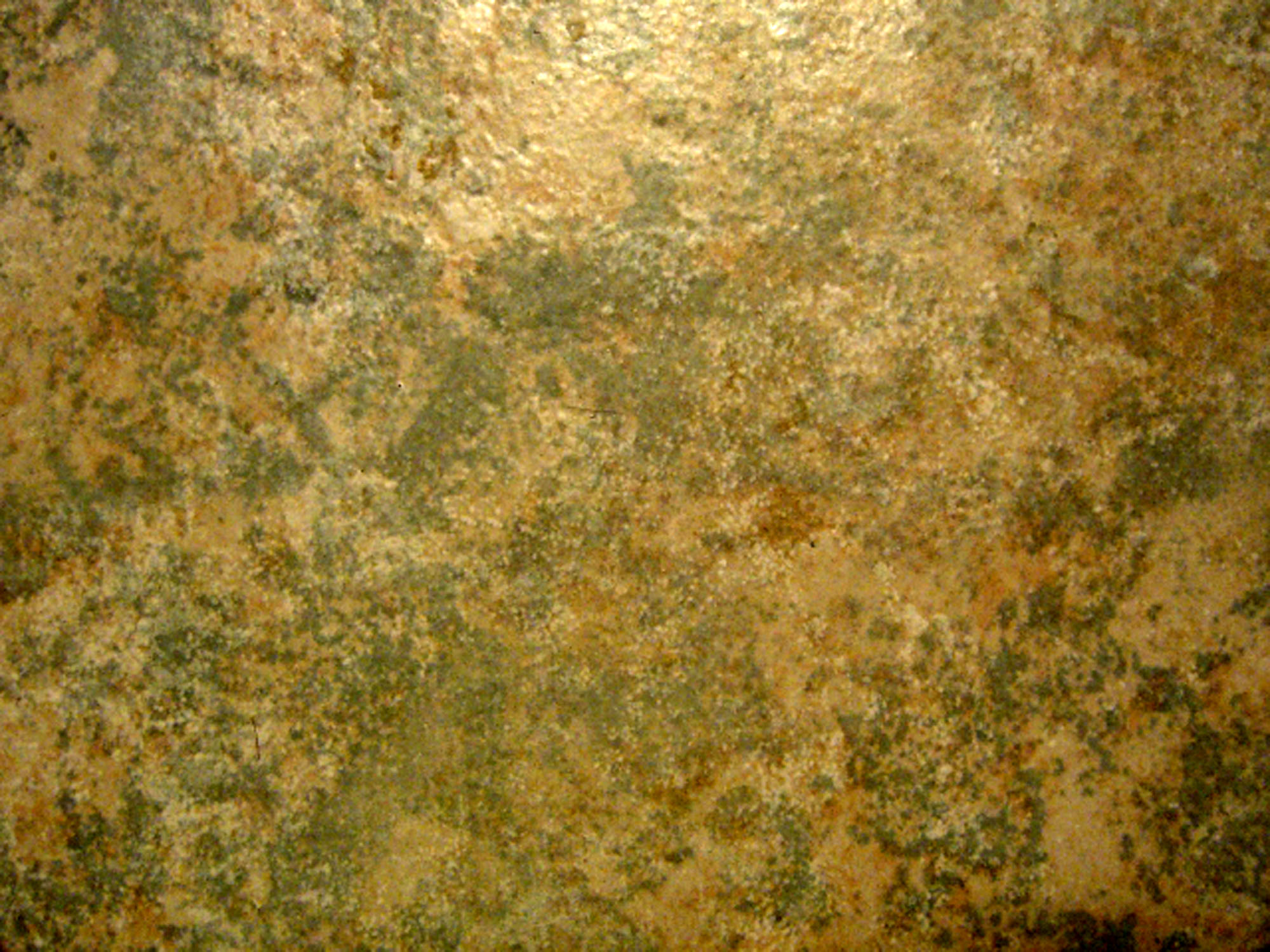 Revelation 17:11
“And the beast was (alive), and is not (dead),
…even he is the eighth (a king that was, and is not, and yet is) – Revelation 17:8
…and is of the seven (Kings of the Roman Empire)
…and goeth into perdition.” (Lake of Fire – Revelation 19:20)
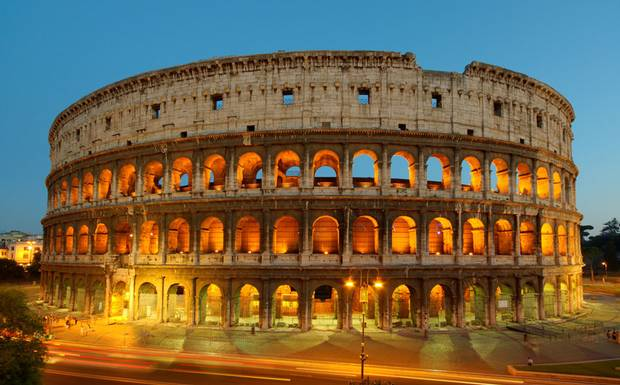 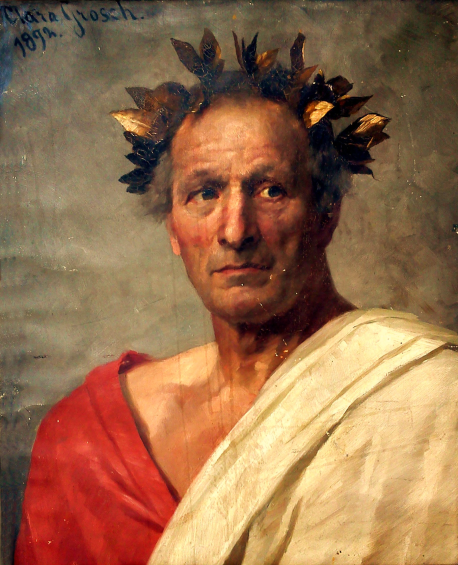 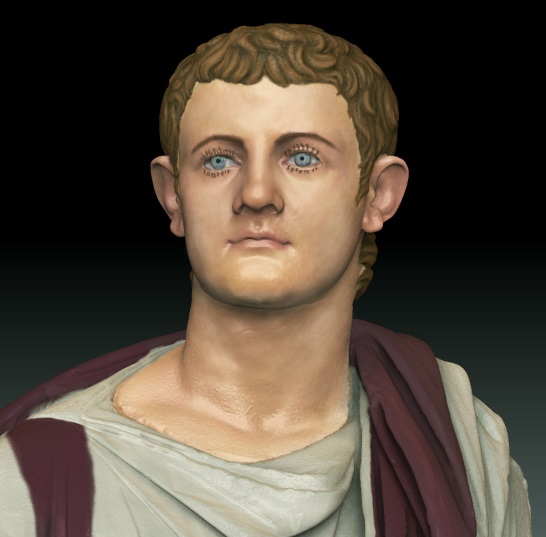 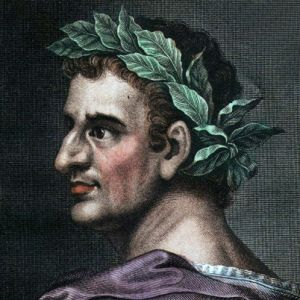 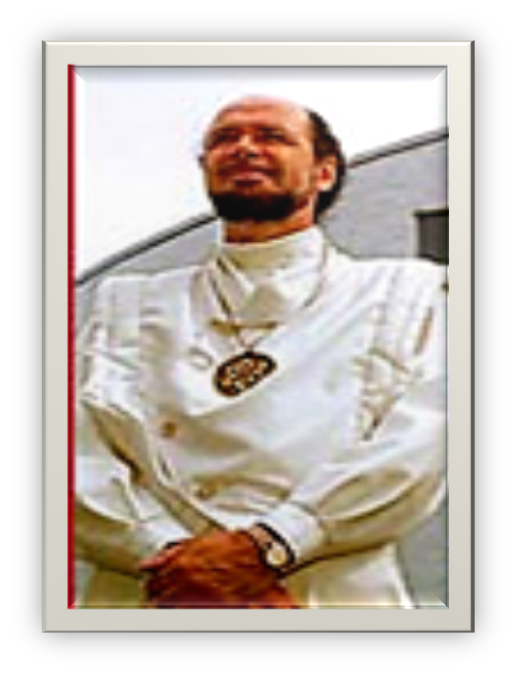 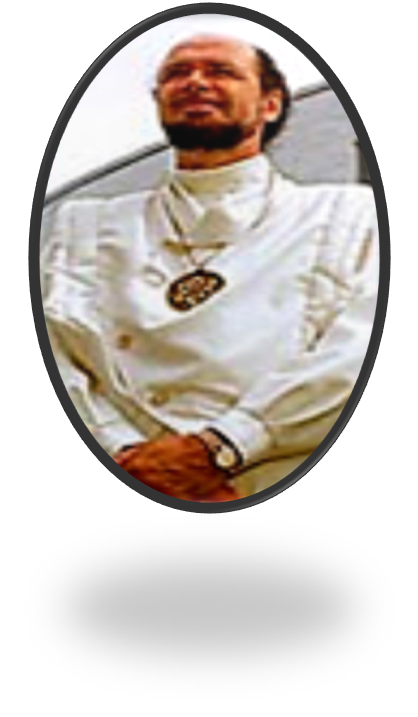 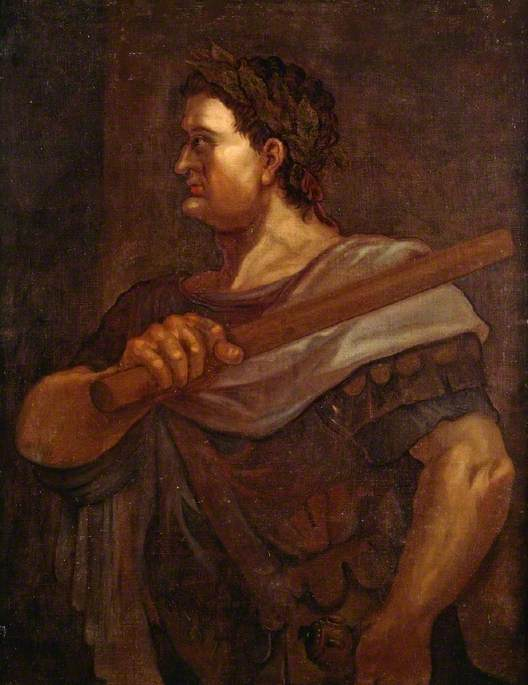 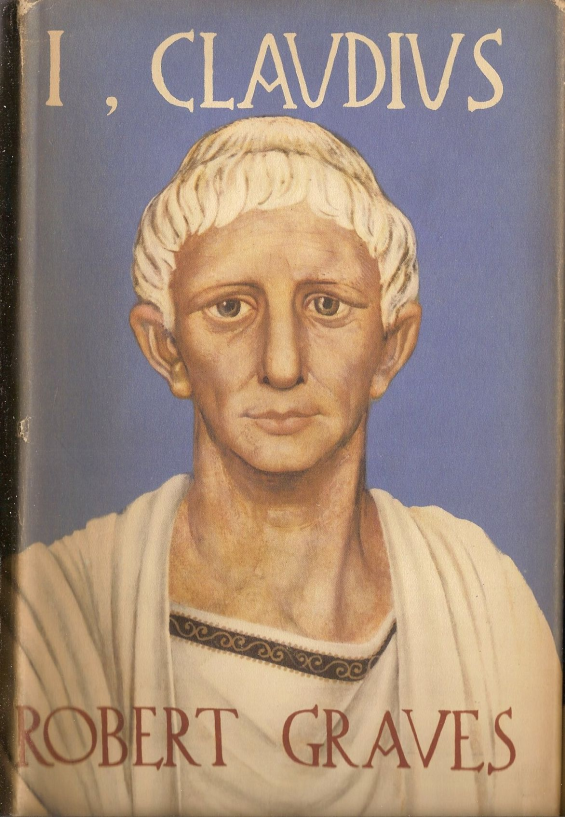 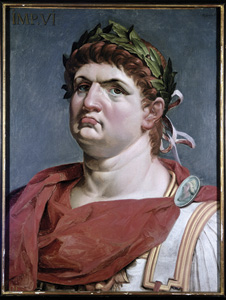 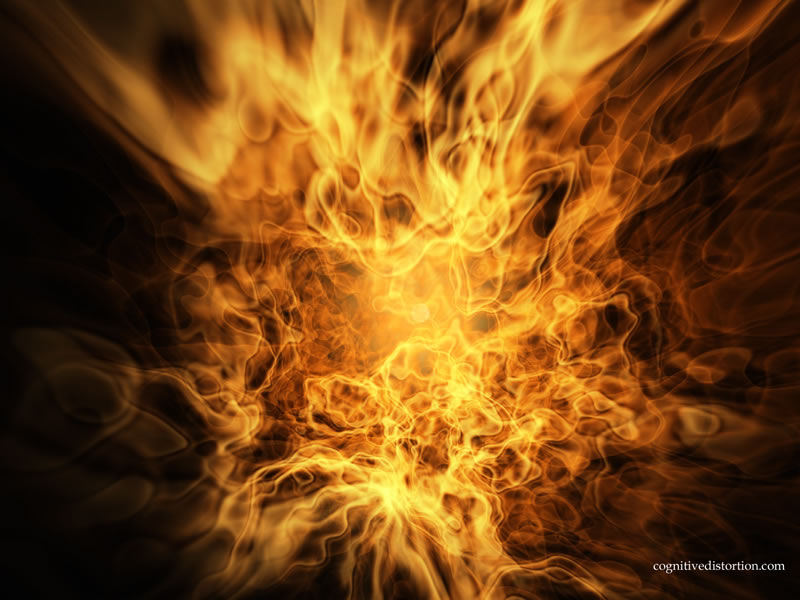 “And goeth into perdition…”“And the beast was taken and with him the false prophet…these both were cast alive into a lake of fire burning with brimstone.” (Revelation 19:20)
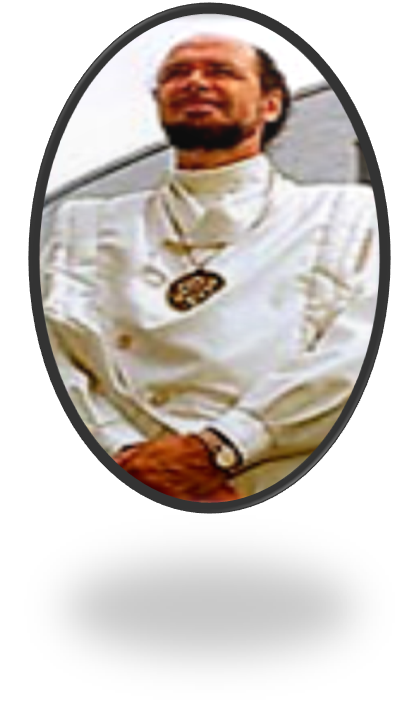 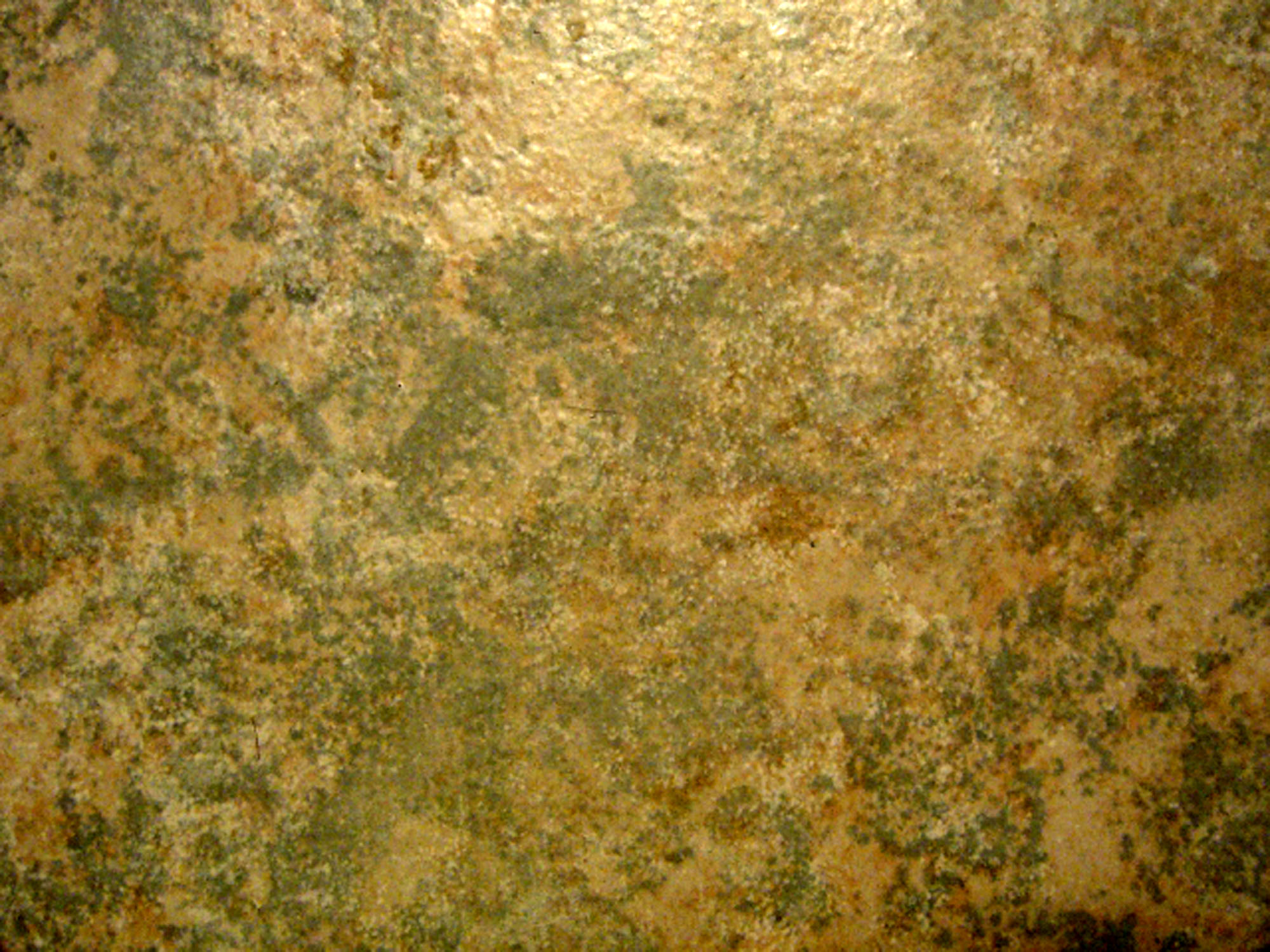 Revelation 17:12
“And the ten horns which thou sawest are the ten kings (ten toes of iron mixed with clay in Nebuchadnezzar’s vision – Daniel 2:41-43 / the ten horned beast of Daniel’s vision) –               (Daniel 7:7-8)
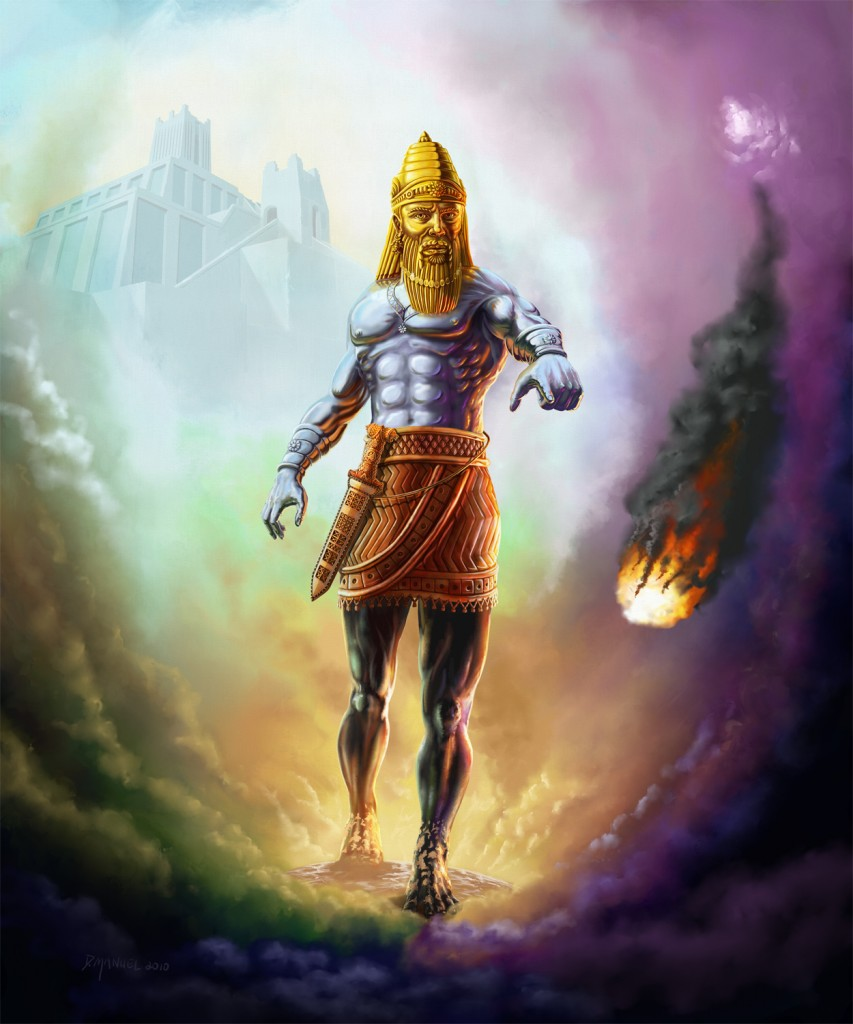 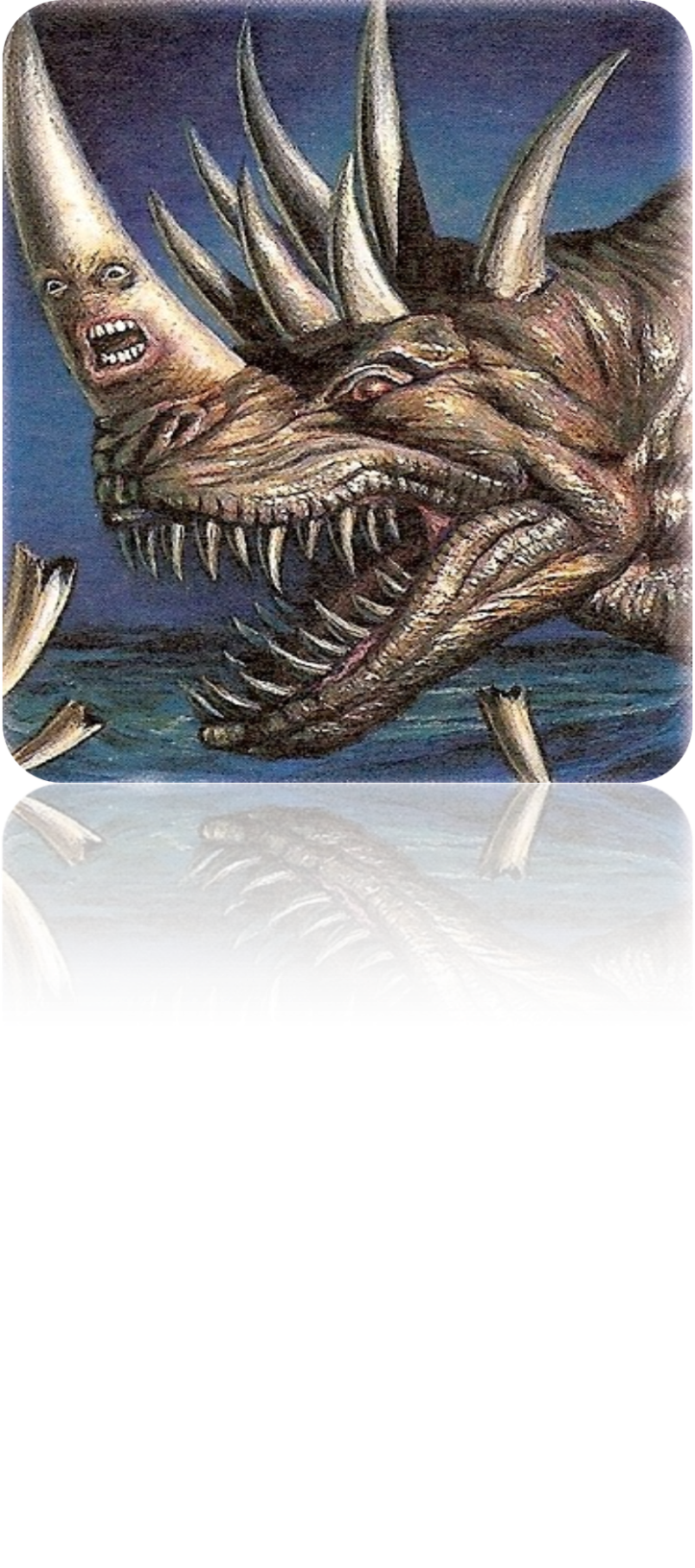 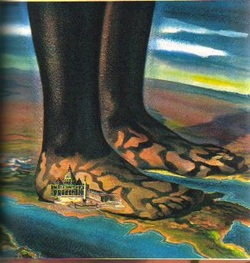 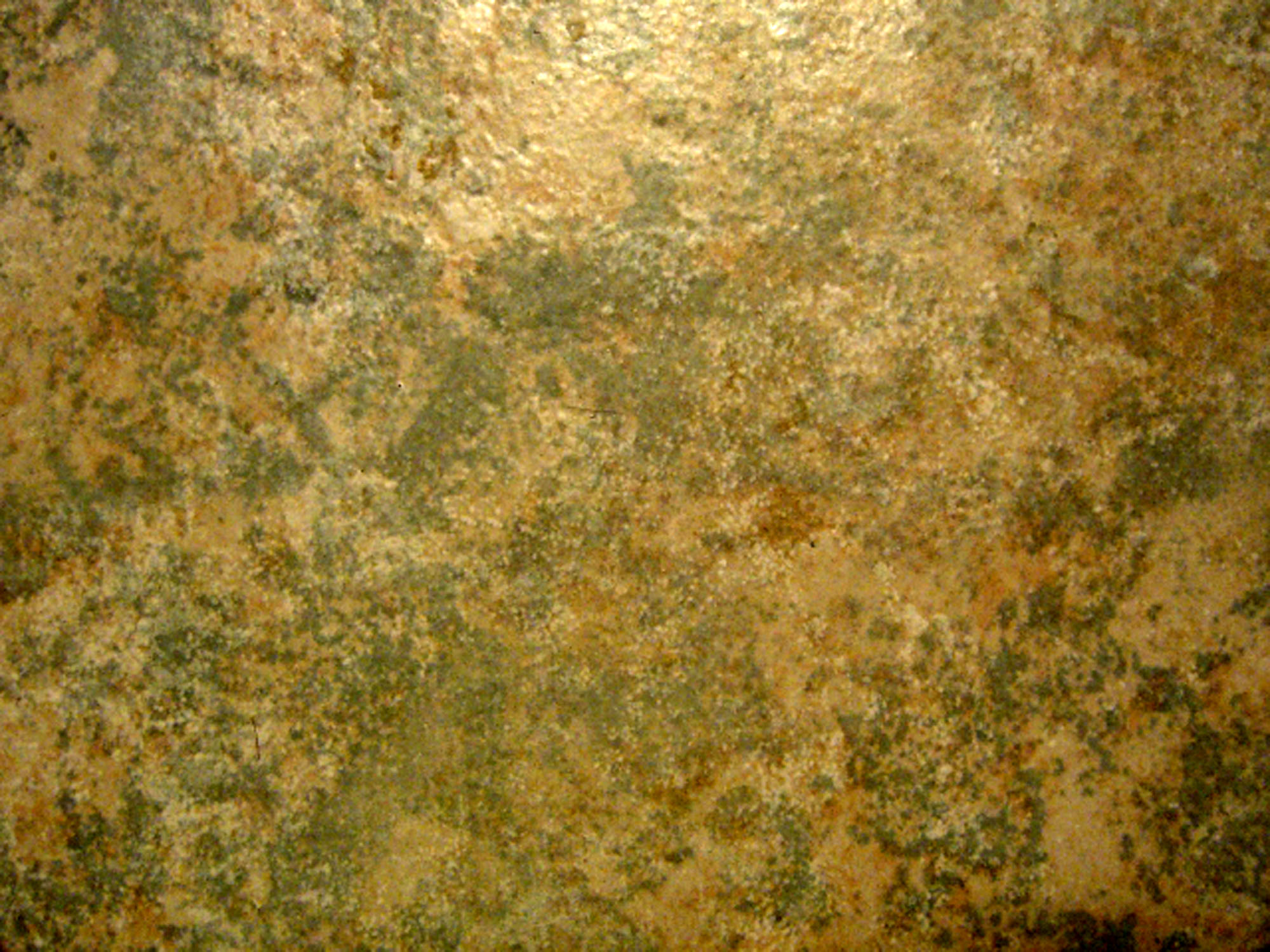 Revelation 17:12
…which have received no kingdom as yet (have not united in power);
…but receive power (authority)
…as kings, one hour (period of time –      Revelation 3:10),
…with the beast…” (Anti-Christ)
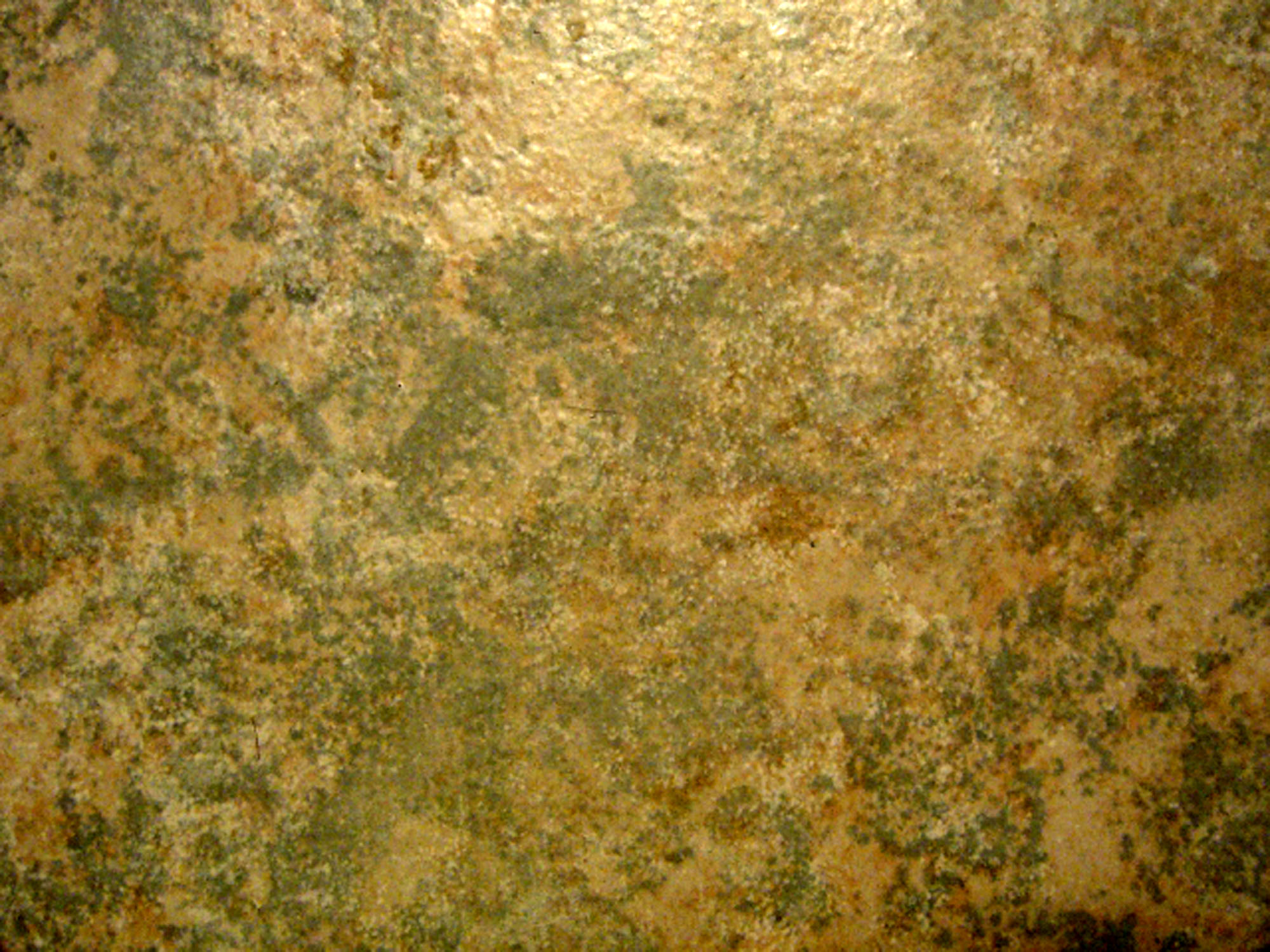 Revelation 17:13
“These have one mind (united),
…and shall give their power (authority) 
…and strength unto the beast             (Anti-Christ).”
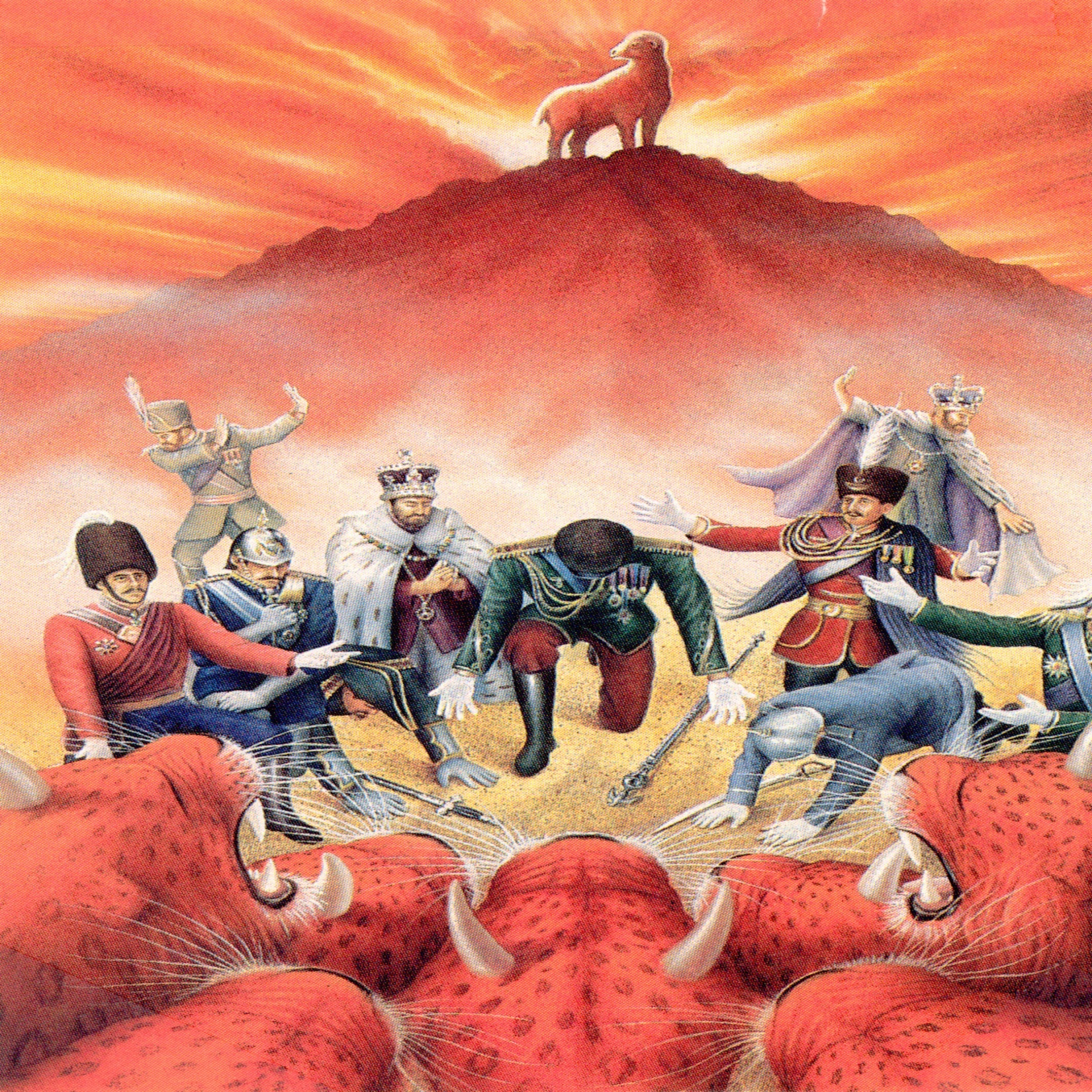 “These have one mind, and shall give their power and strength unto the beast.”
Revelation 13:7“And it was given unto him to make war with the saints, and to overcome them: and power was given him over all kindreds, and tongues, and nations.”
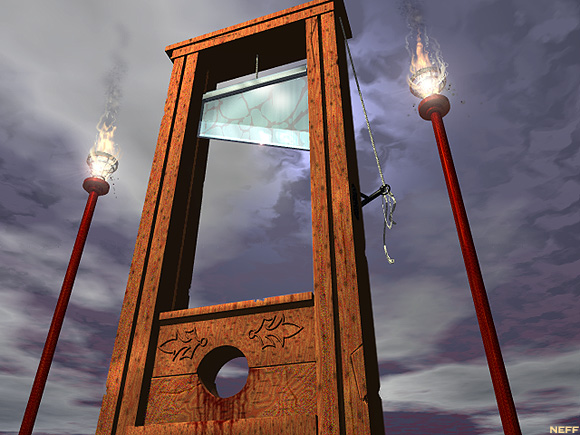 “And I saw the souls of them that were beheaded for the witness of Jesus, and for the Word of God, and which had not worshiped the beast, neither his image, neither had received his mark upon their foreheads, or in their hands; and they lived and reigned with Christ a thousand years.” 
(Revelation 20:4)
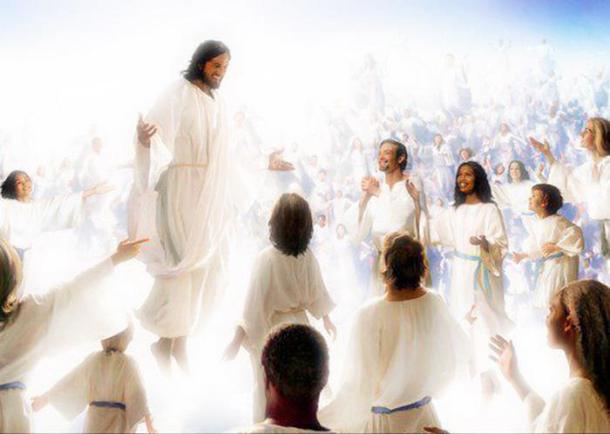 “And God shall wipe away all tears from their eyes; and there shall be no more death, neither sorrow, nor crying, neither shall there be any more pain: for the former things are passed away.” (Revelation 21:4)
Do not take the Mark!
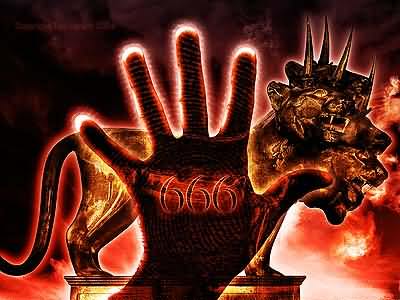 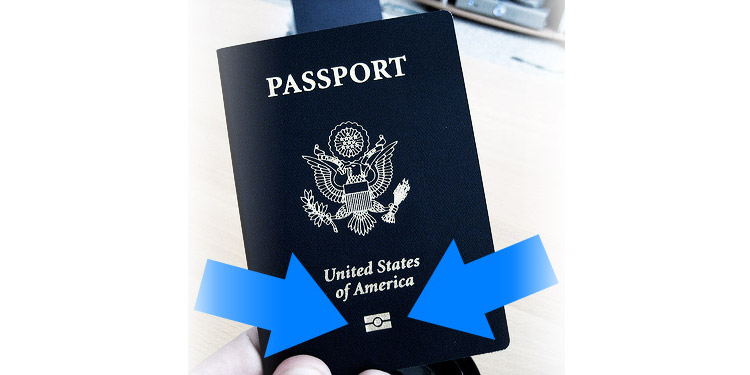 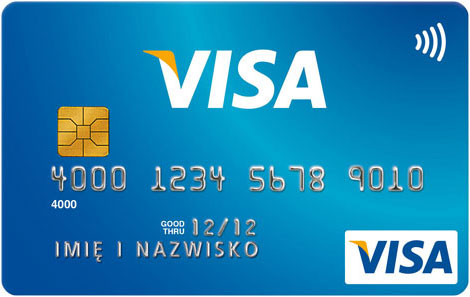 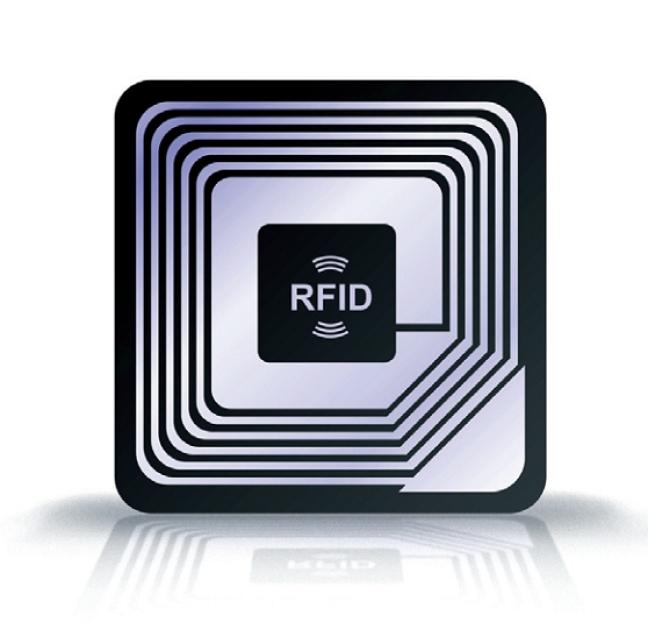 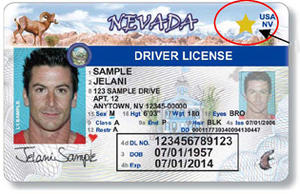 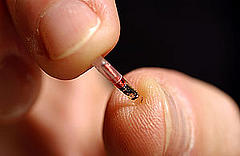 Rev. 14:11 “And the smoke of their torment ascendeth up for ever and ever: and they have no rest day nor night, who worship the beast and his image, and whosoever receiveth the mark of his name.” Rev. 19:20 “And the beast was taken, and with him the false prophet that wrought miracles before him, with which he deceived them that had received the mark of the beast, and them that worshipped his image. These both were cast alive into a lake of fire burning with brimstone.”
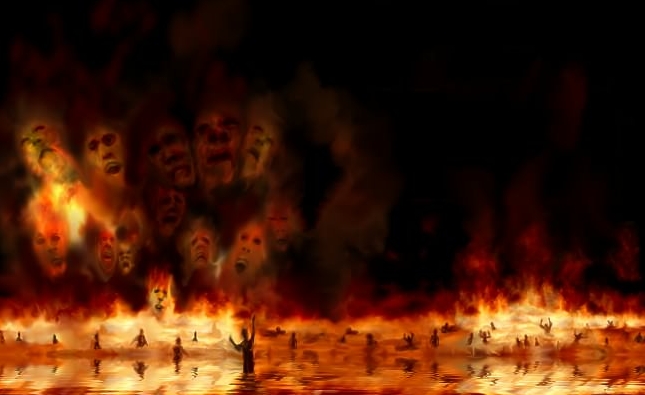 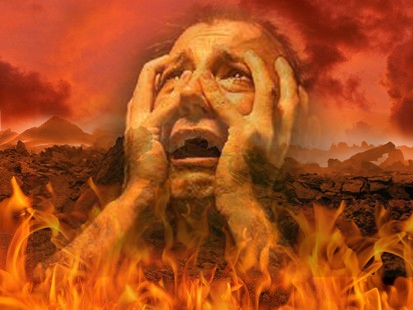 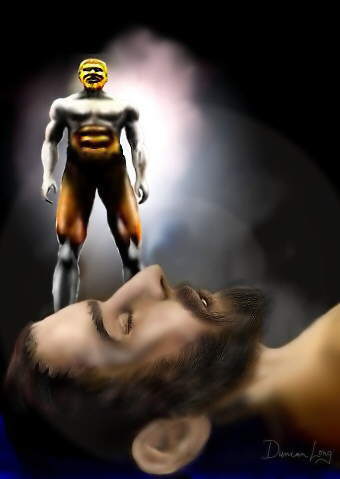 “Thou sawest till that a stone was cut out without hands, which smote the image upon his feet that were of iron and clay, and brake them to pieces. Then was the iron, the clay, the brass, the silver, and the gold, broken to pieces together, and became like the chaff of the summer threshingfloors; and the wind carried them away, that no place was found for them: and the stone that smote the image became a great mountain, and filled the whole earth. (Daniel 2:34-35)
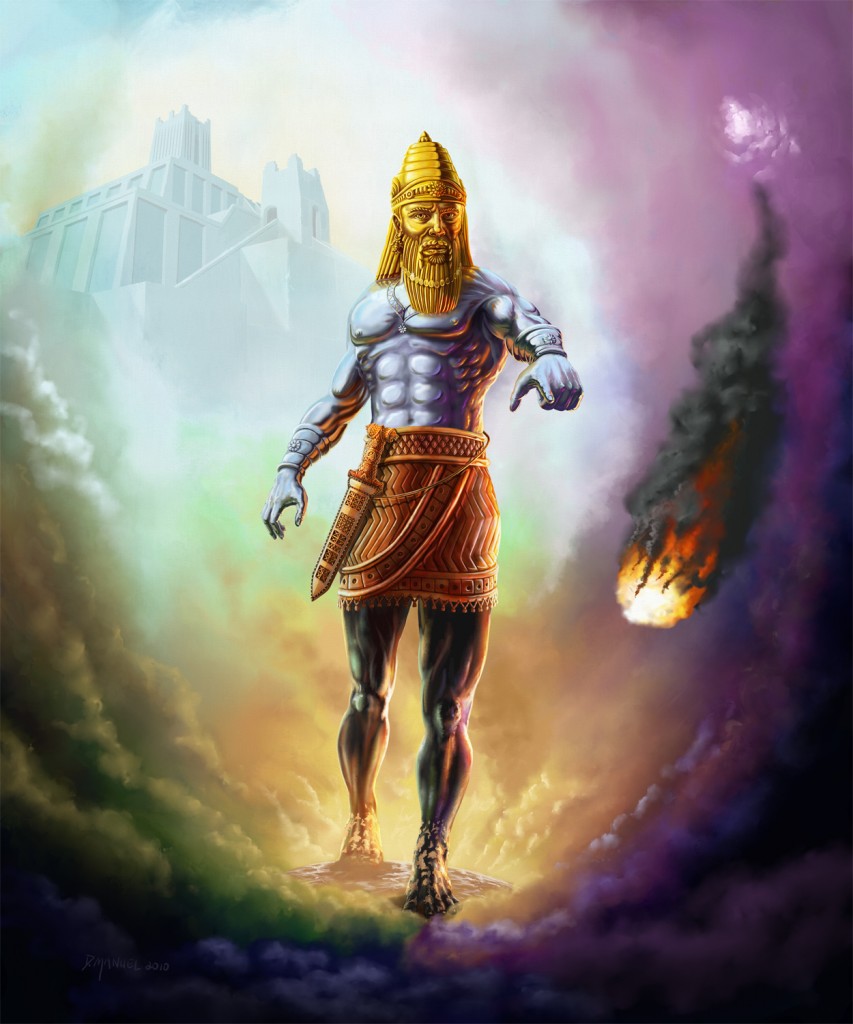 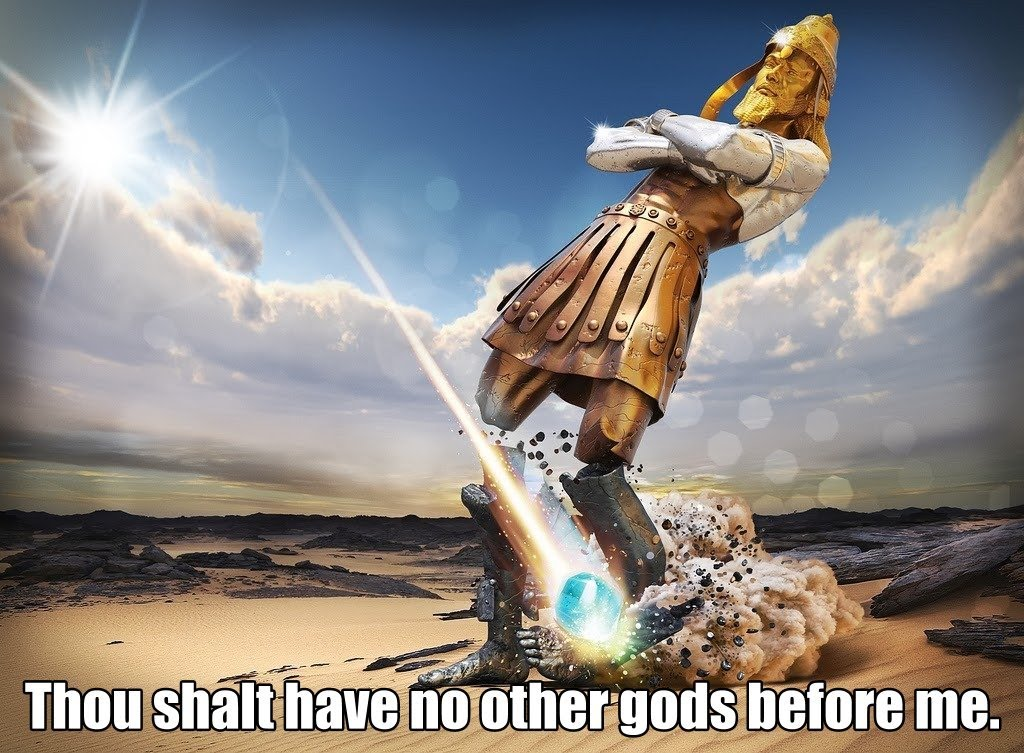 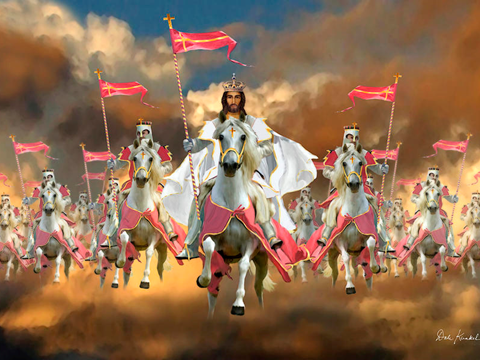 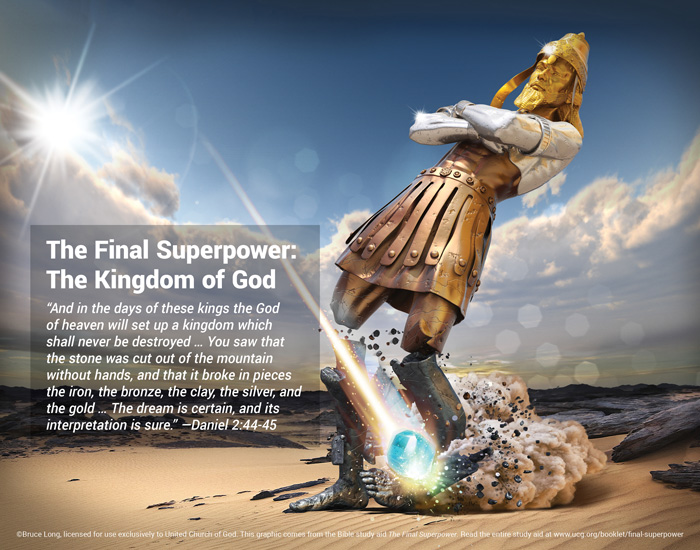 “The kingdoms of this world are become the kingdoms of our Lord, and of his Christ; and he shall reign for ever and ever.”
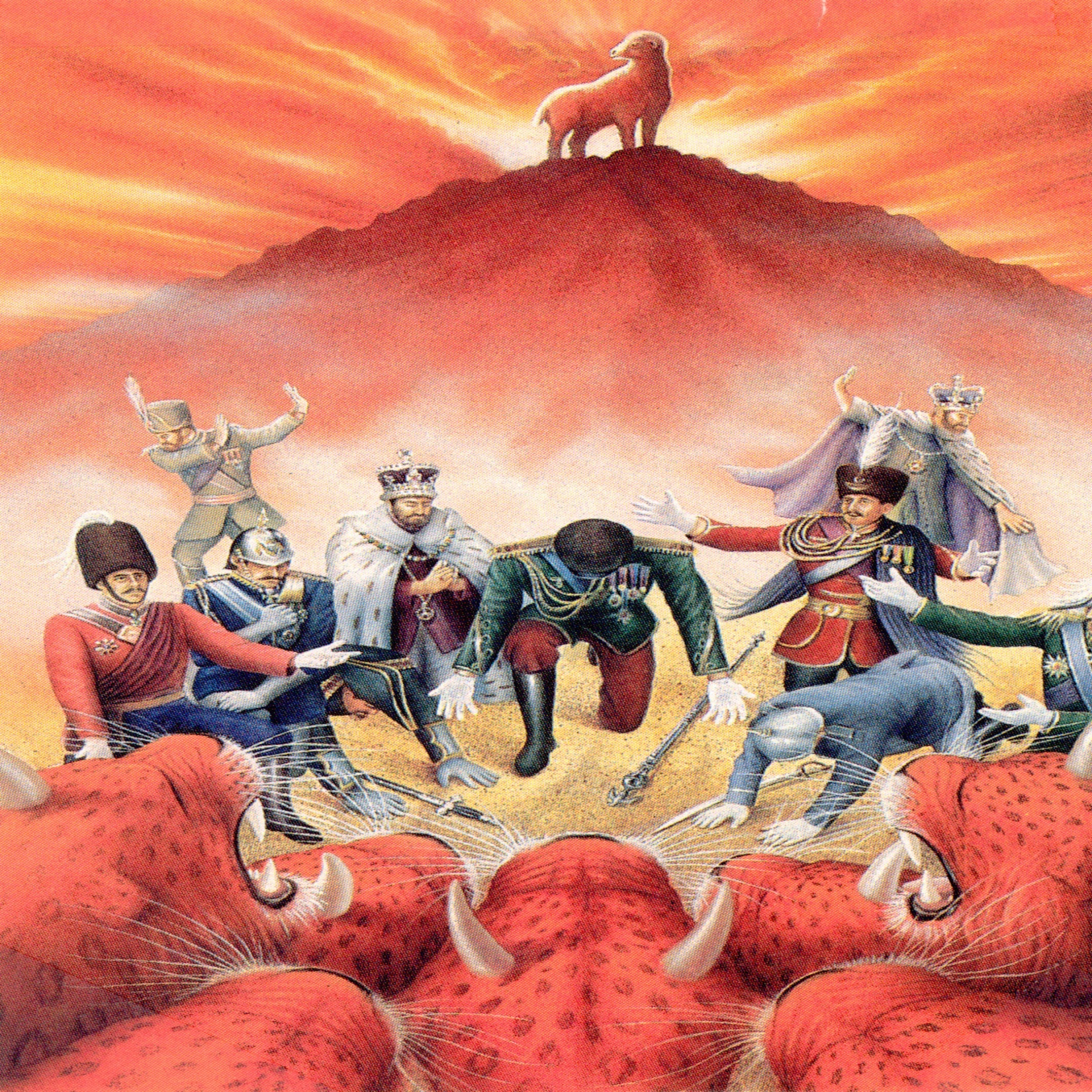 Revelation 17:12-14
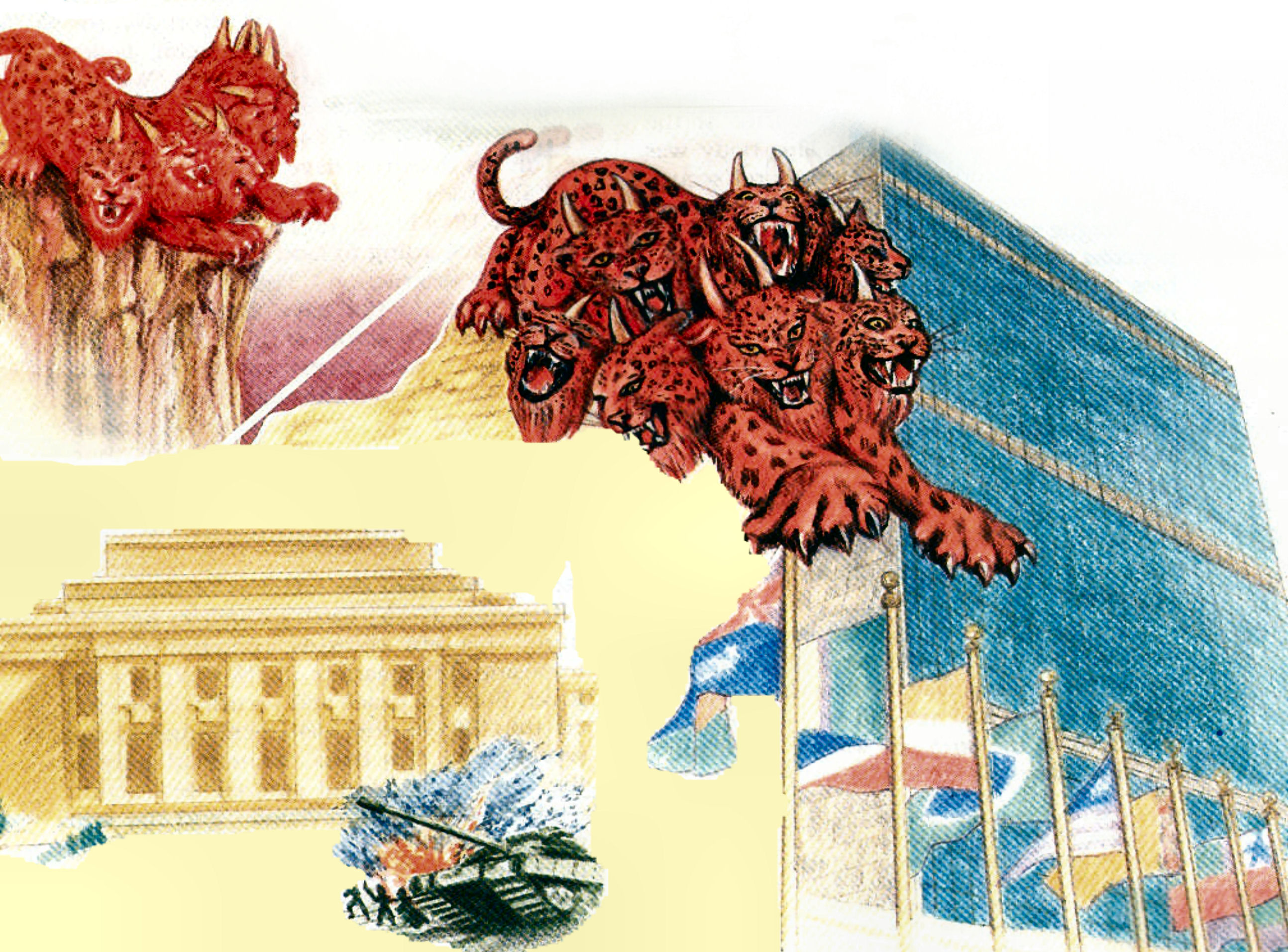 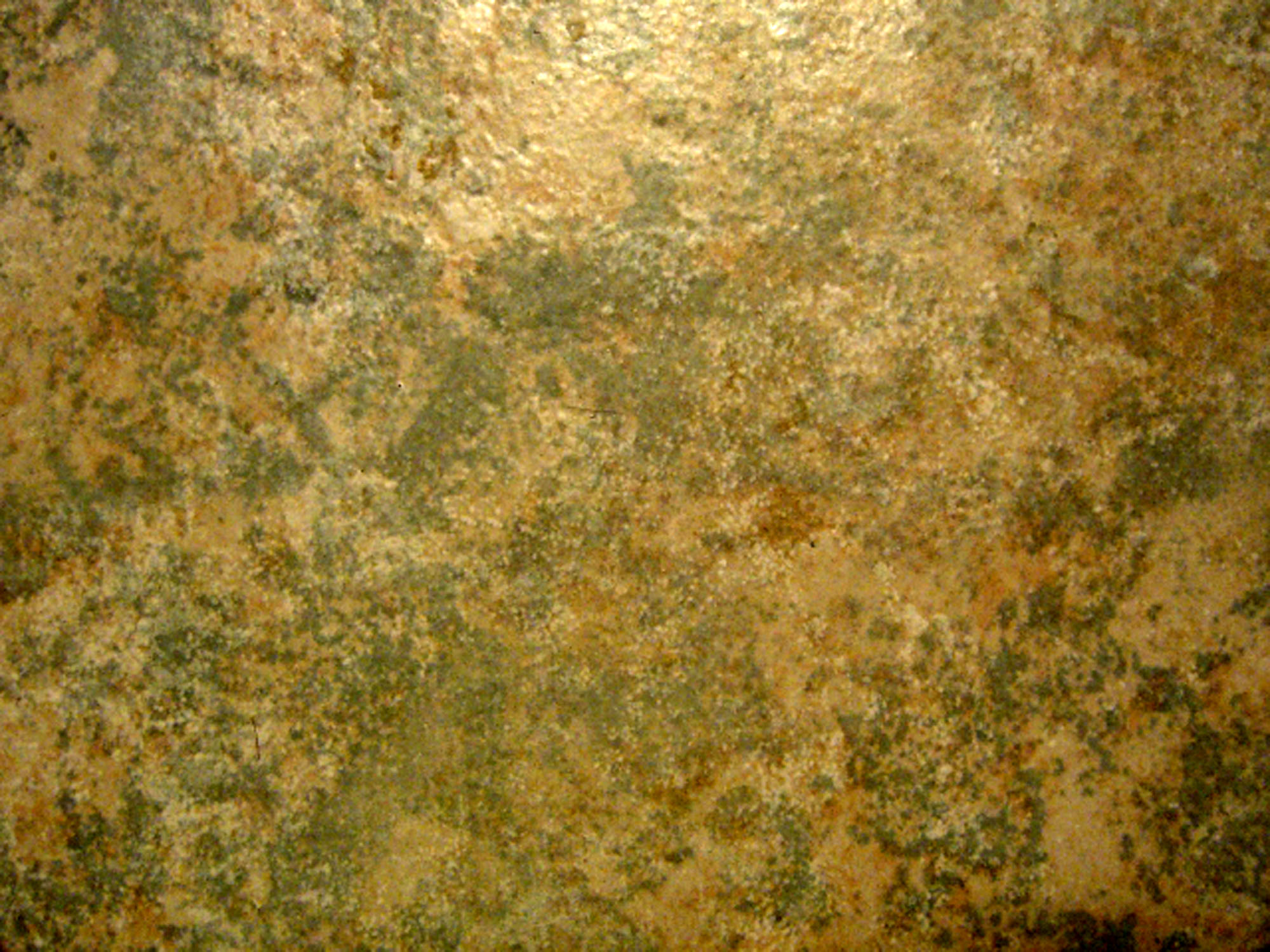 Revelation 17:14
“These shall make war with the Lamb (Jesus Christ – Psalms 2),
…and the Lamb shall overcome them: for He is the Lord of lords and the King of kings,
…and they that are with him are called, and chosen, and faithful .” (church – Revelation 19:11-20)
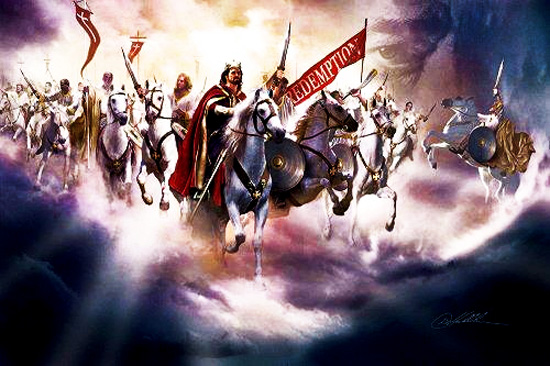 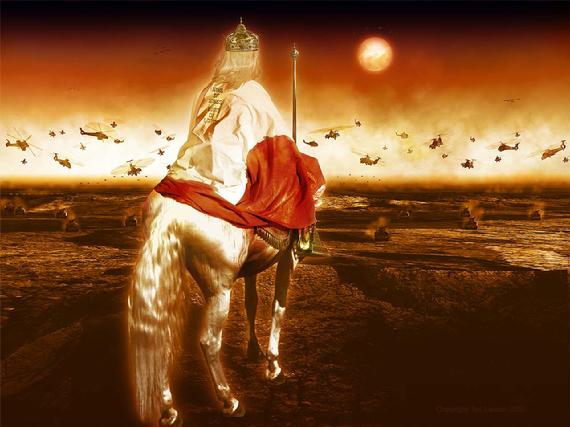 “Why do the heathen rage, and the people imagine a vain thing? The kings of the earth set themselves, and the rulers take counsel together, against the LORD, and against his anointed, saying, Let us break their bands asunder, and cast away their cords from us. He that sitteth in the heavens shall laugh: the Lord shall have them in derision. Then shall he speak unto them in his wrath, and vex them in his sore displeasure. Yet have I set my king upon my holy hill of Zion. I will declare the decree: the LORD hath said unto me, Thou art my Son; this day have I begotten thee. Ask of me, and I shall give thee the heathen for thine inheritance, and the uttermost parts of the earth for thy possession. Thou shalt break them with a rod of iron; thou shalt dash them in pieces like a potter's vessel. Be wise now therefore, O ye kings: be instructed, ye judges of the earth. Serve the LORD with fear, and rejoice with trembling. Kiss the Son, lest he be angry, and ye perish from the way, when his wrath is kindled but a little. Blessed are all they that put their trust in him.” (Psalms 2:1-12)
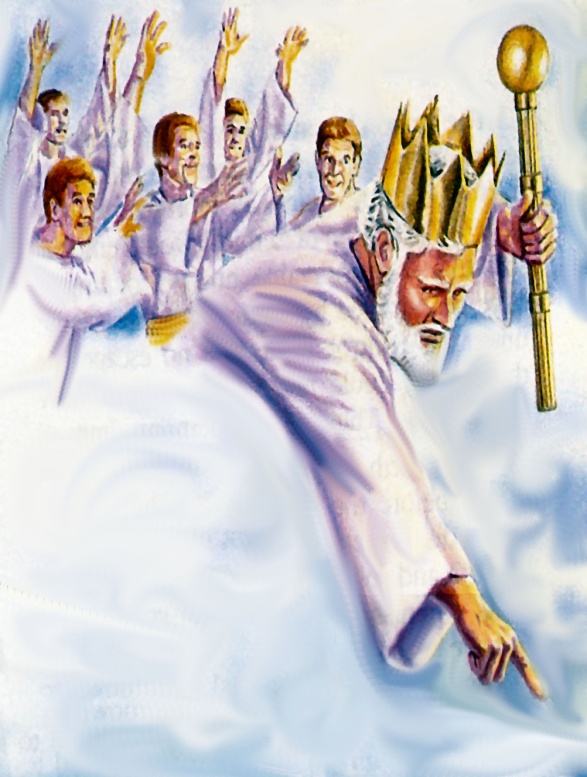 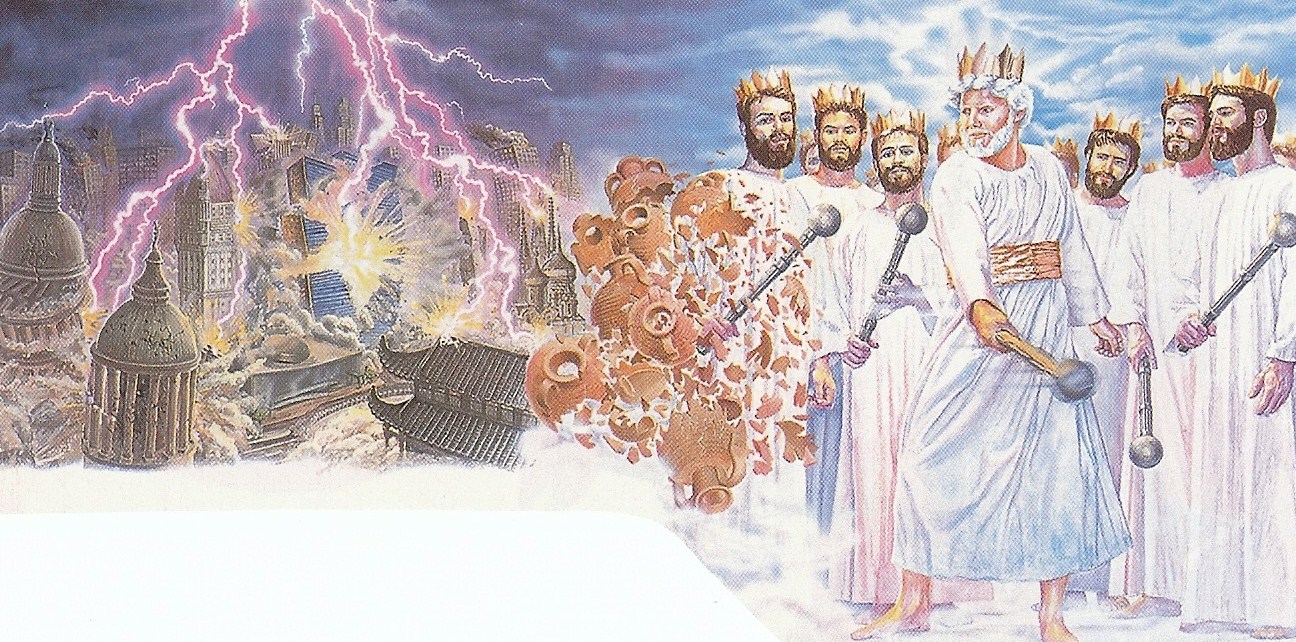 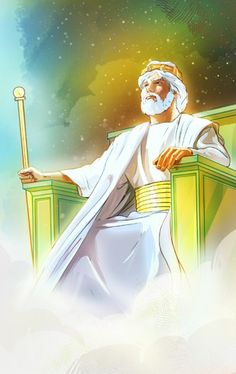 “The kingdoms of this world are become the kingdoms of our Lord, and of his Christ; and he shall reign for ever and ever.”
“And they (believers) lived and reigned with Christ a thousand years.”
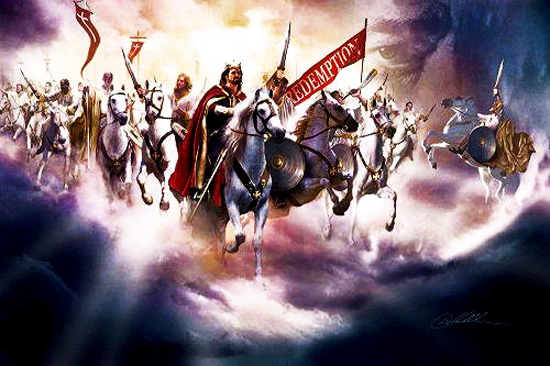 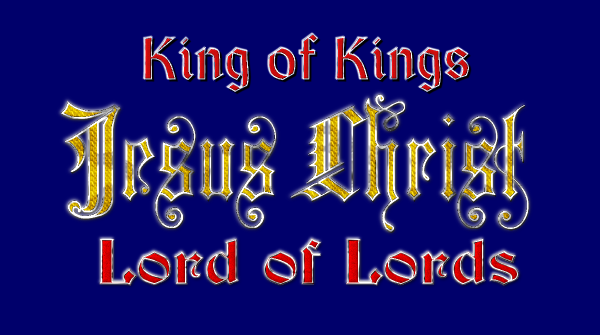